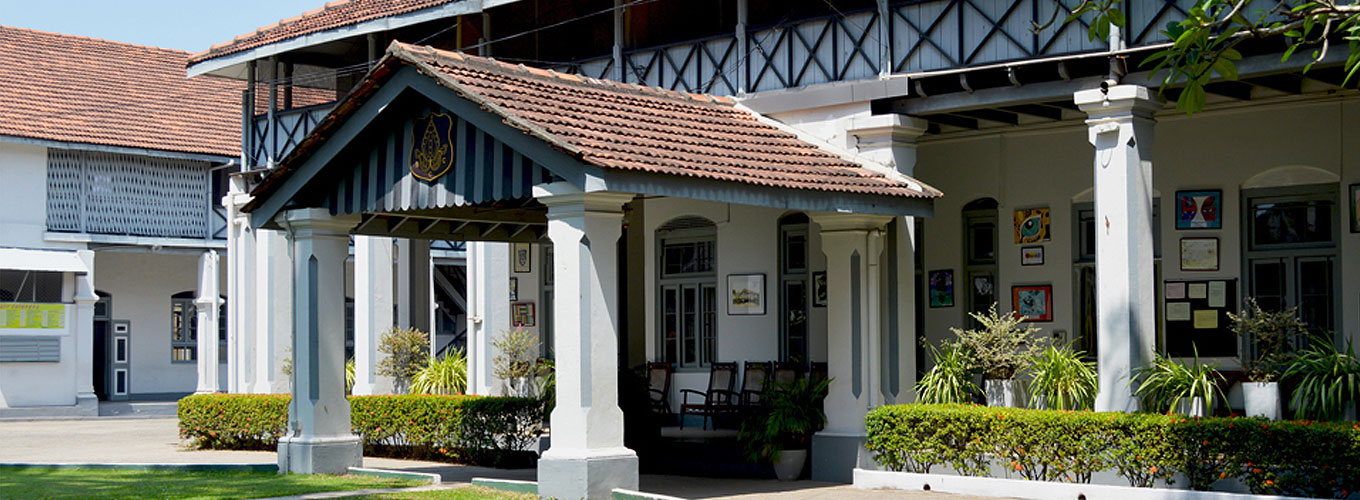 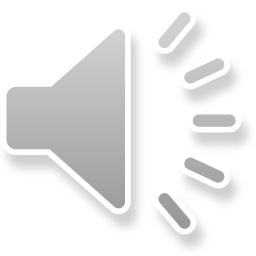 Bishop’s College Past Pupils’ Association 
Annual General Meeting 2023
The last few years have been challenging…
But, however tough it became, we persevered
We pulled through…
Let us now take a walk down memory lane
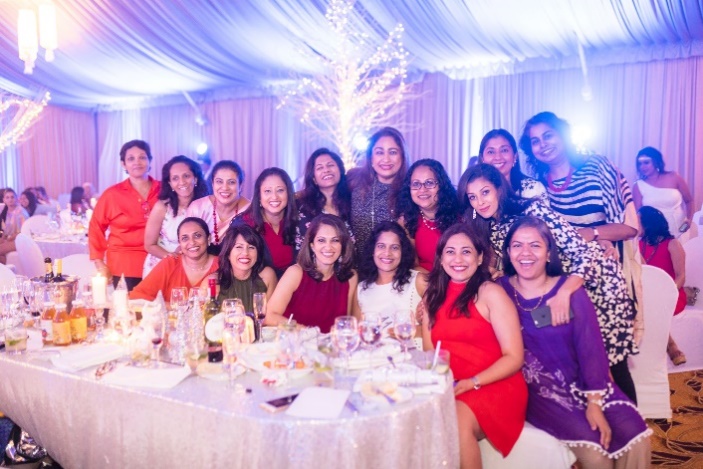 ICE 2019
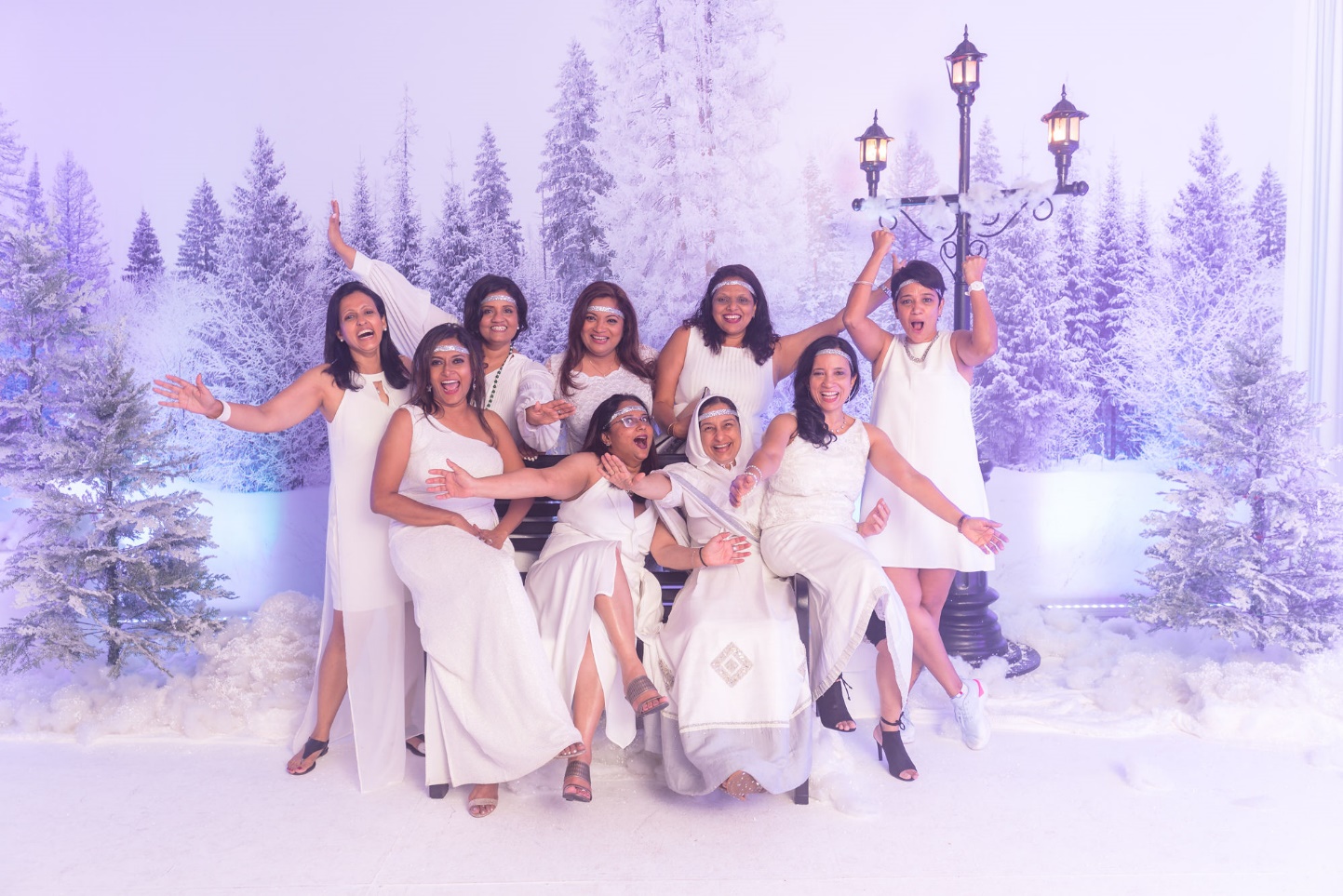 A White Christmas organized by batch of ‘92 & BC PPA
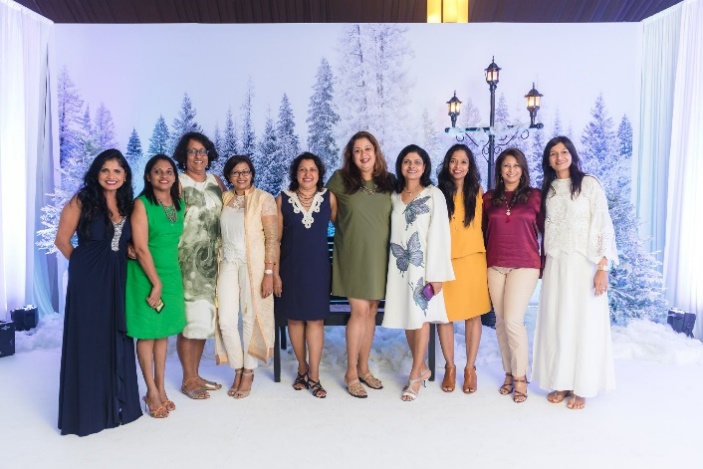 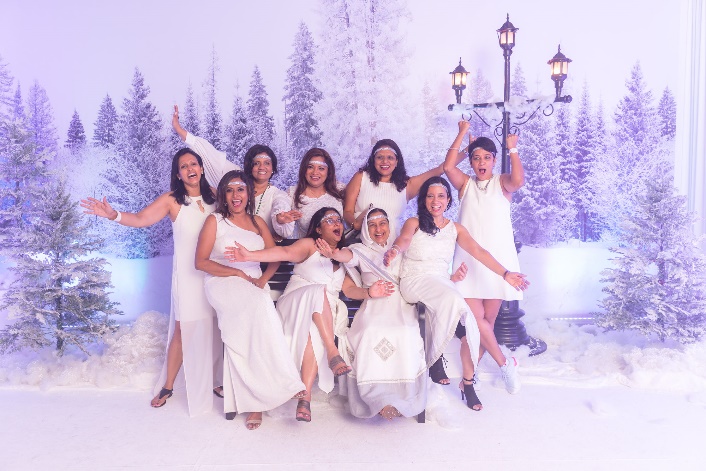 ICE 2019
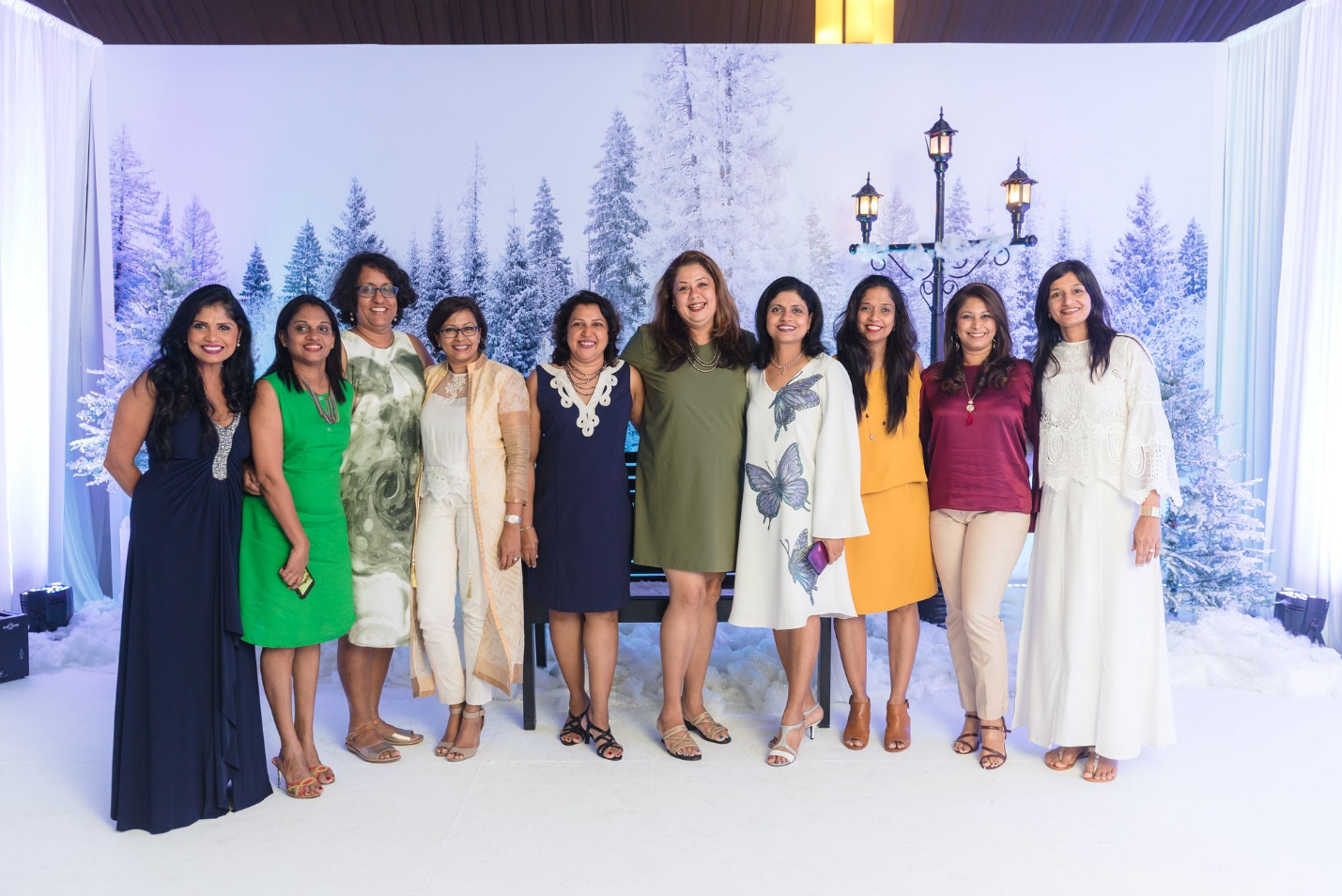 A White Christmas organized by batch of ‘92 & BC PPA
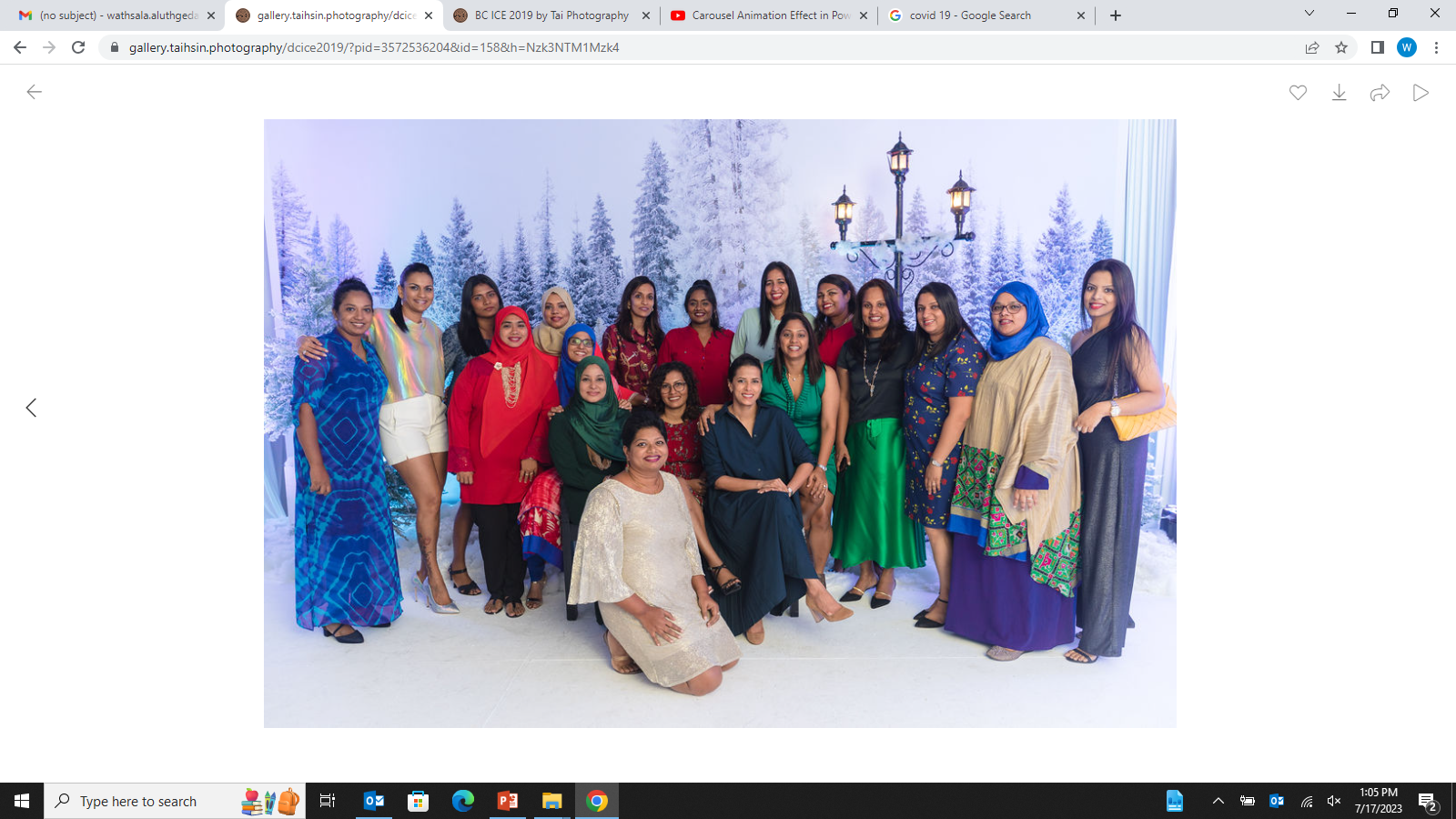 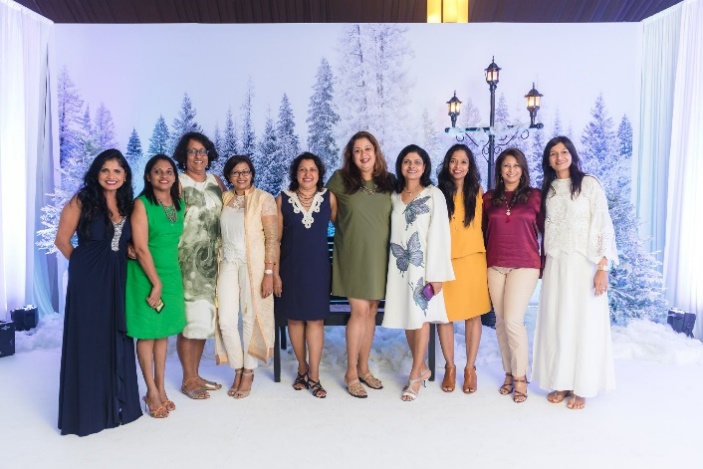 ICE 2019
A White Christmas organized by batch of ‘92 & BC PPA
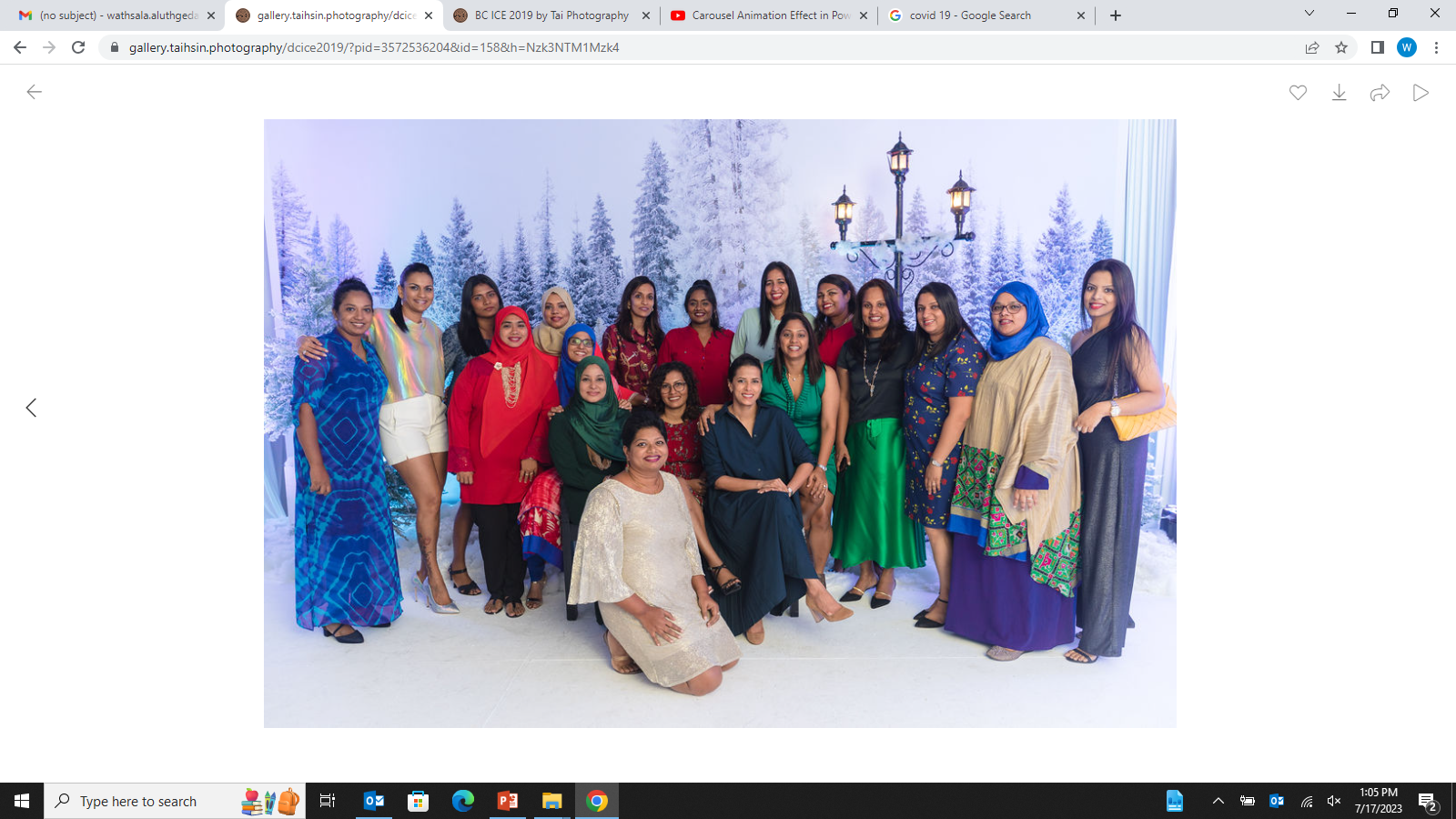 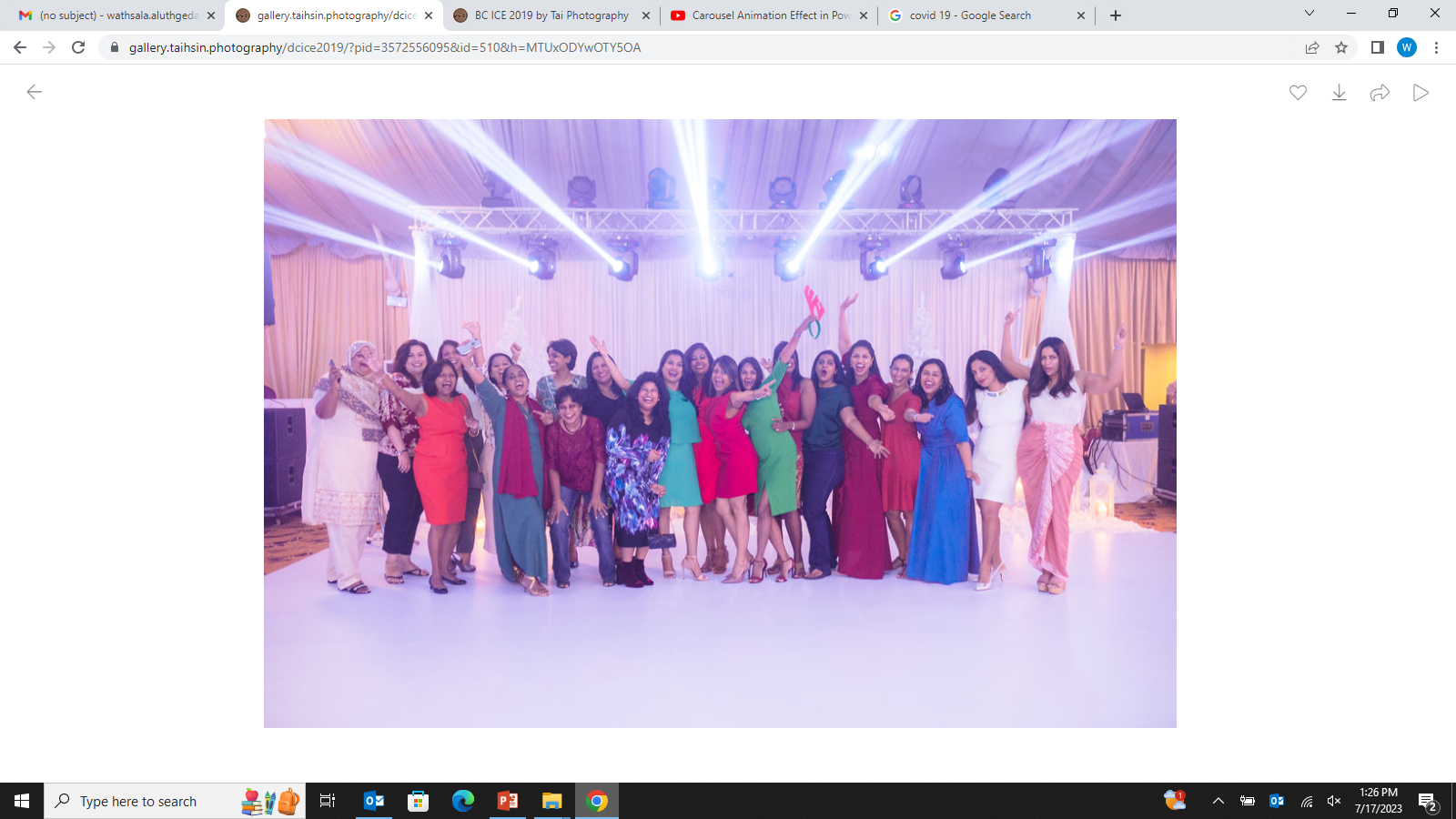 S
P
O
R
T
S
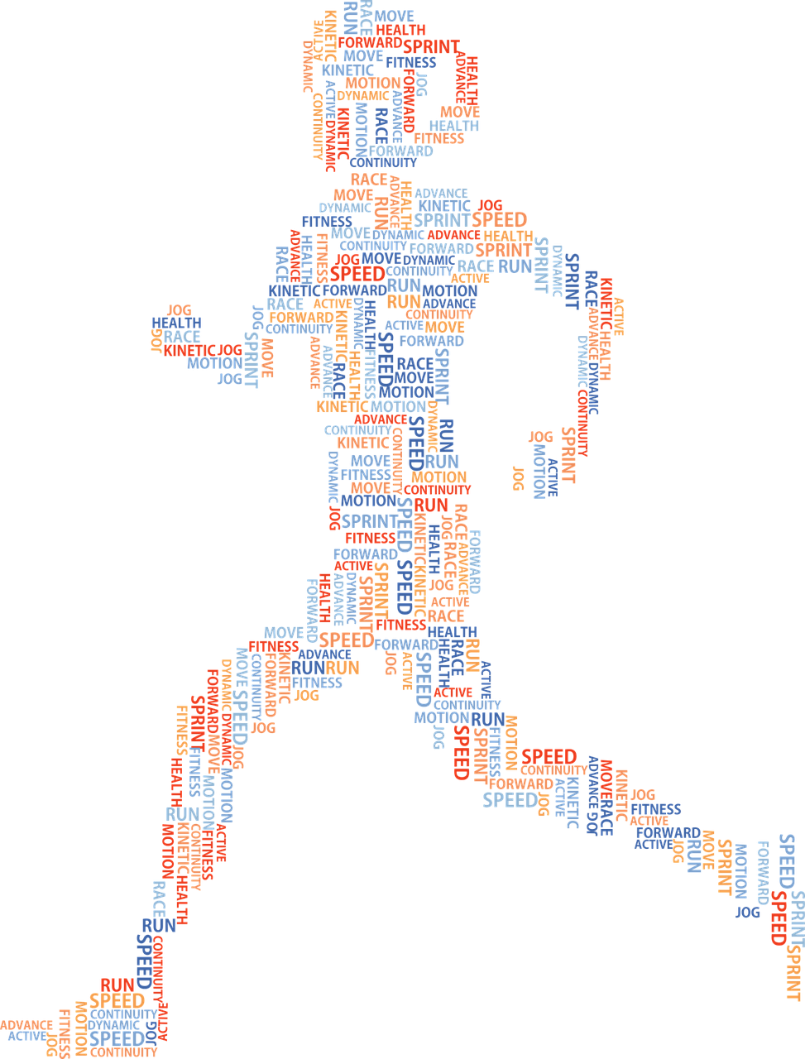 MEET  2020
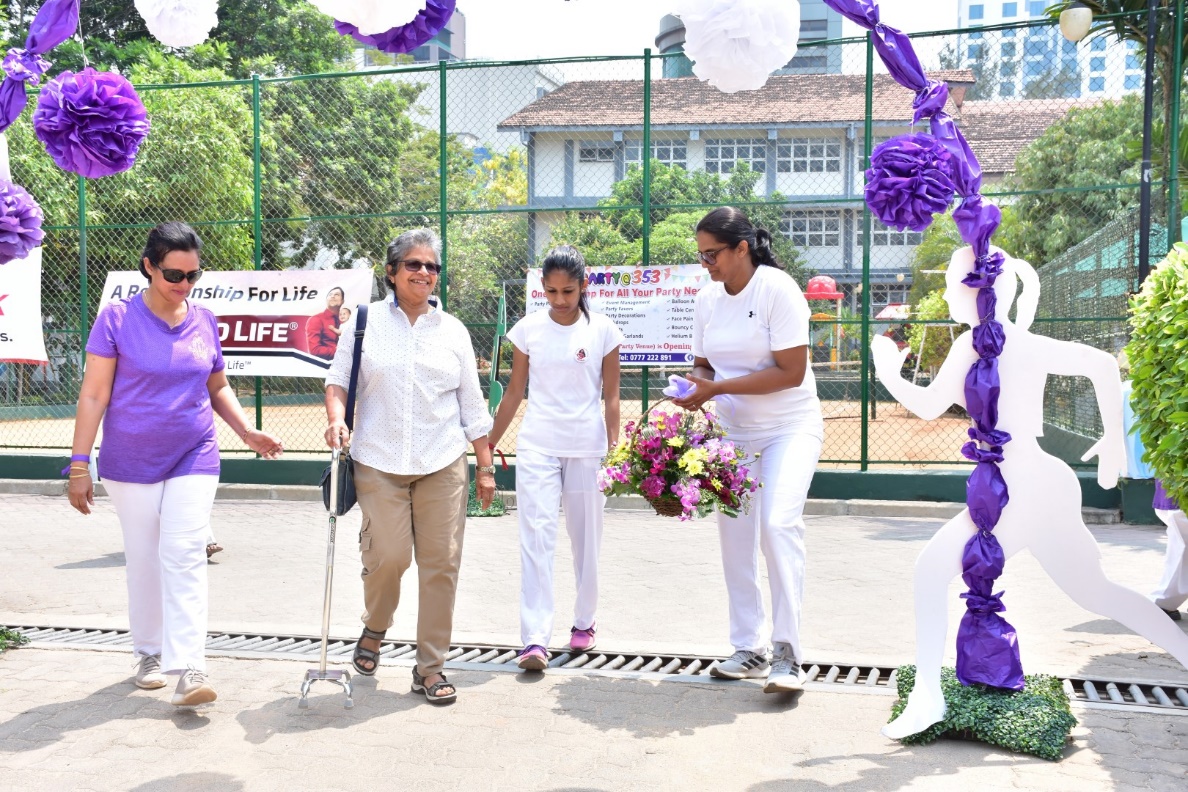 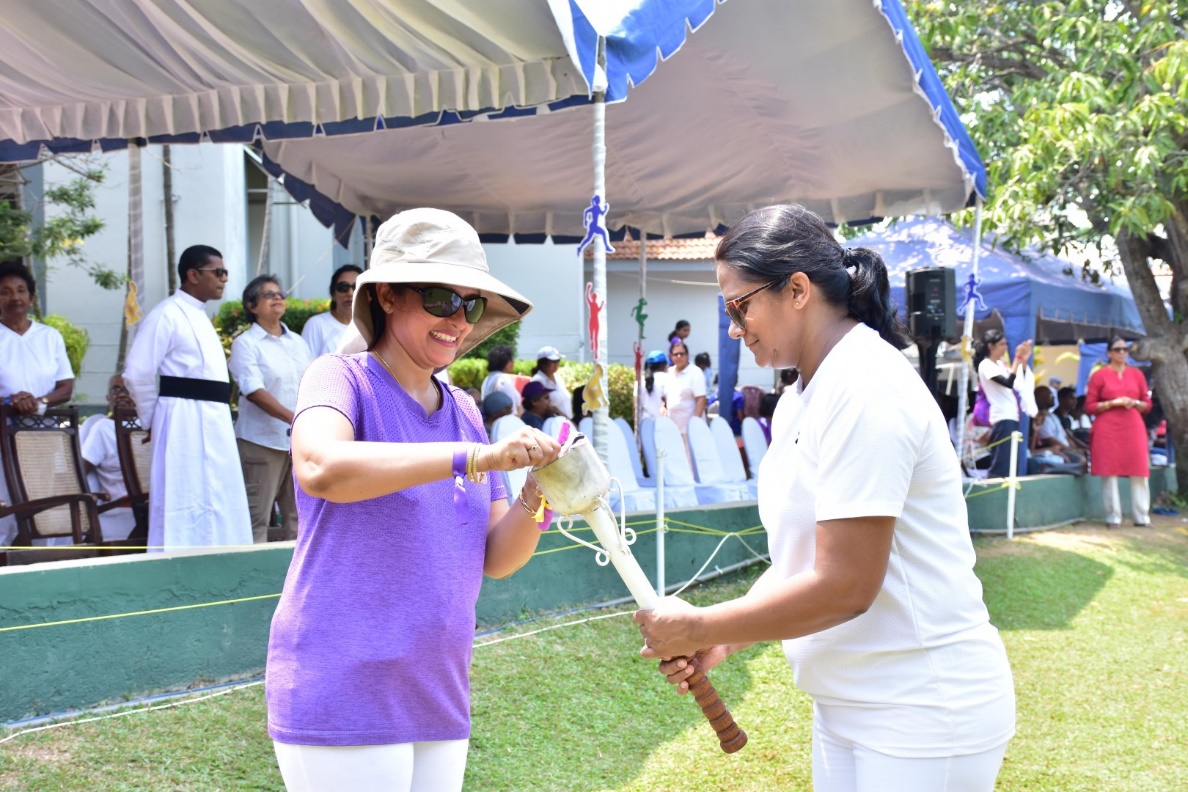 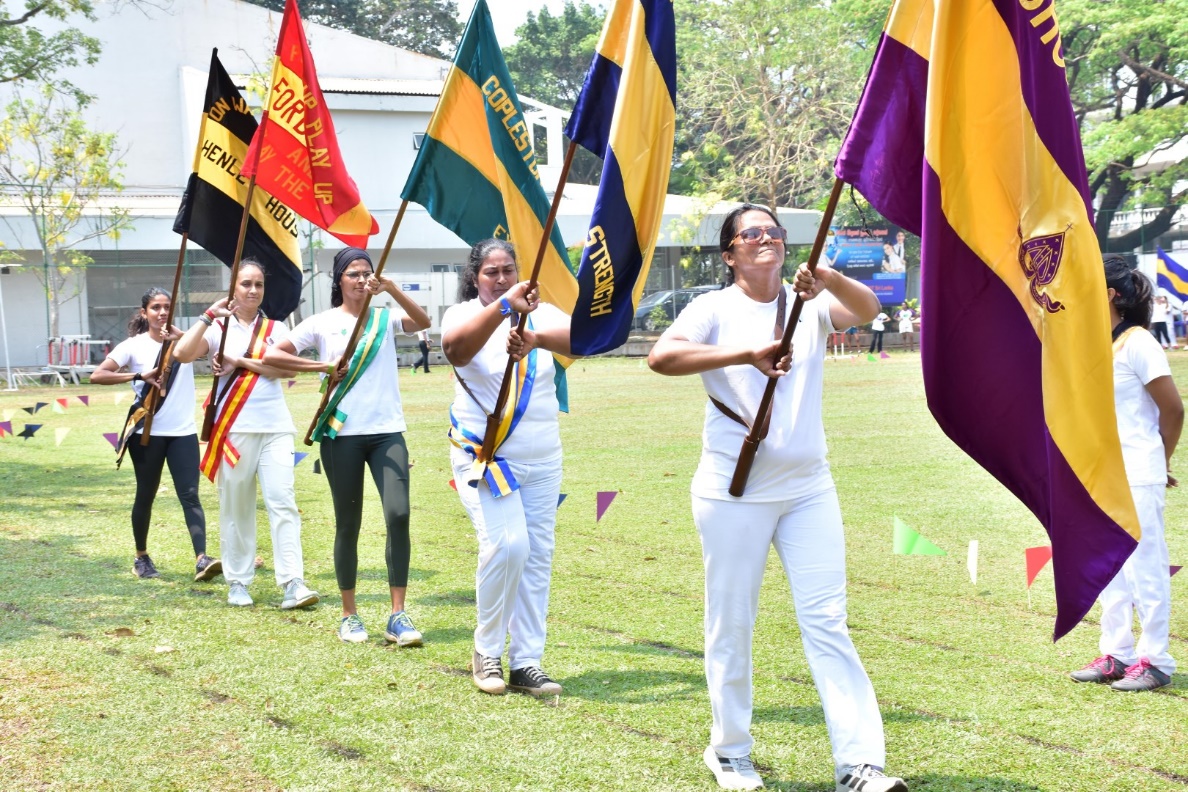 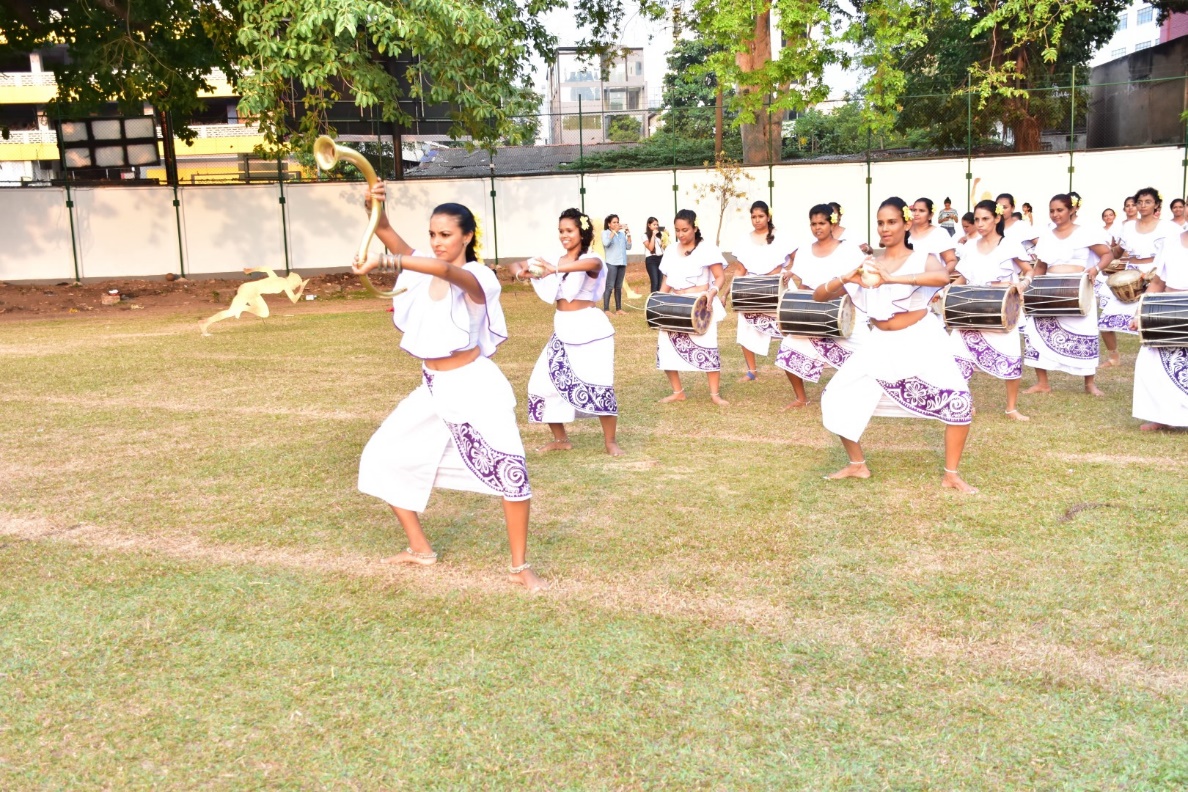 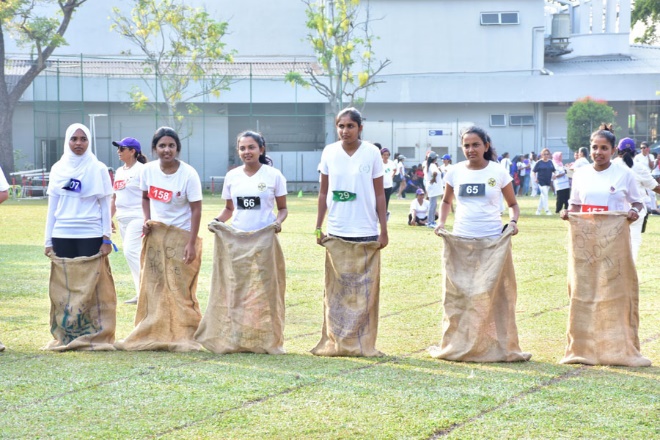 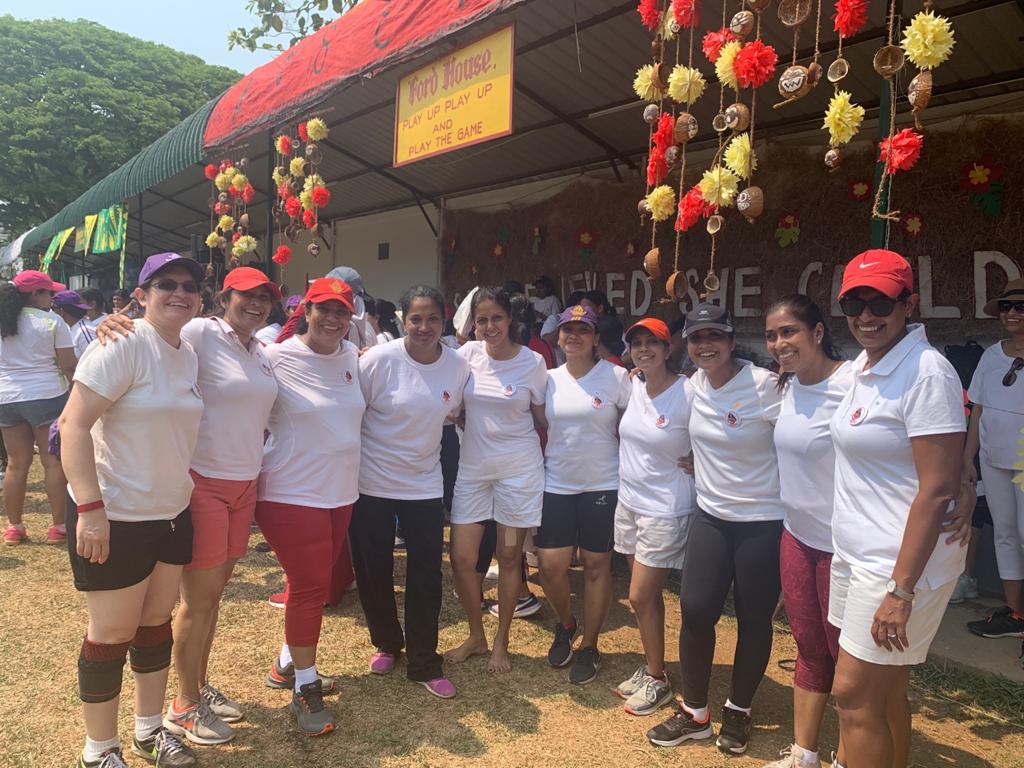 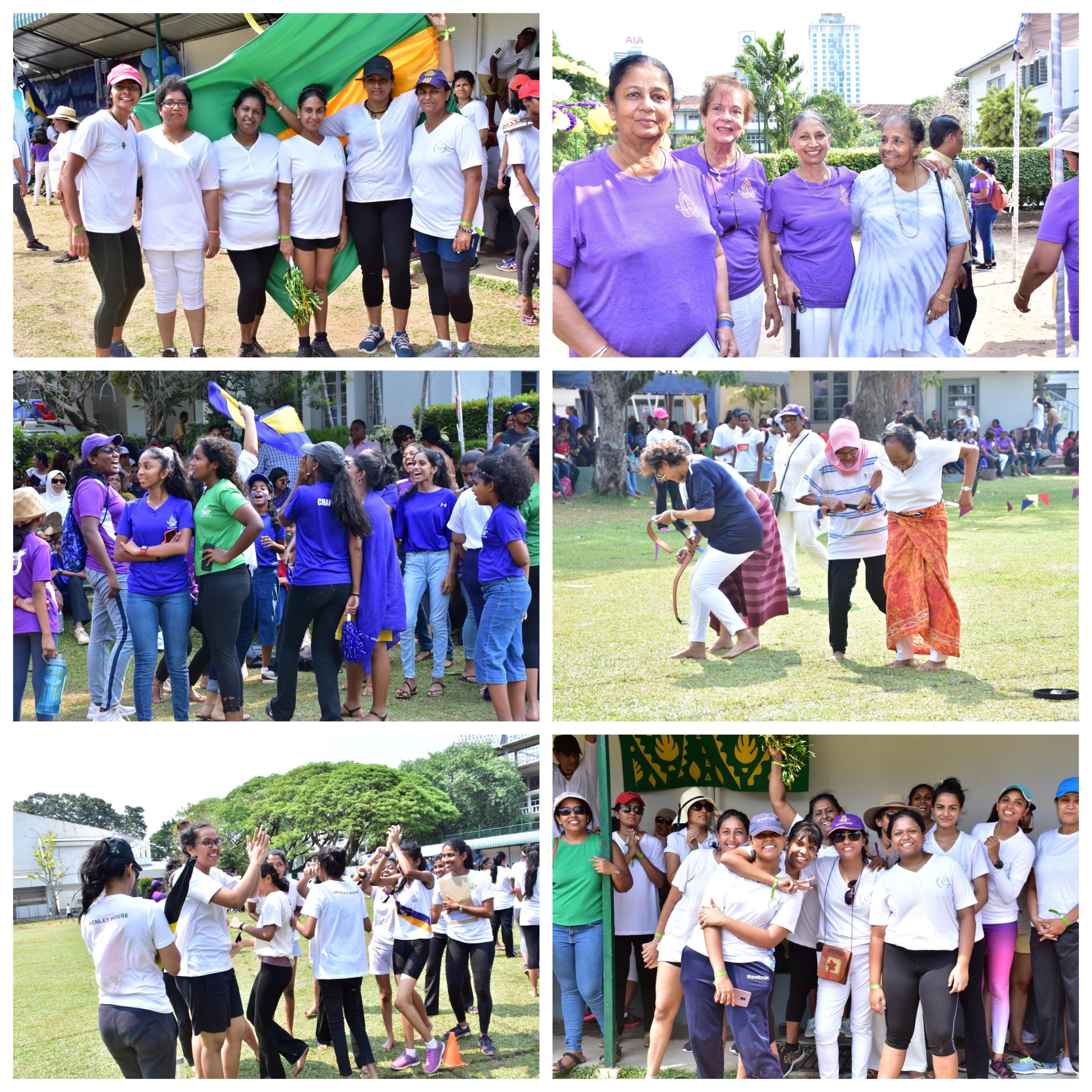 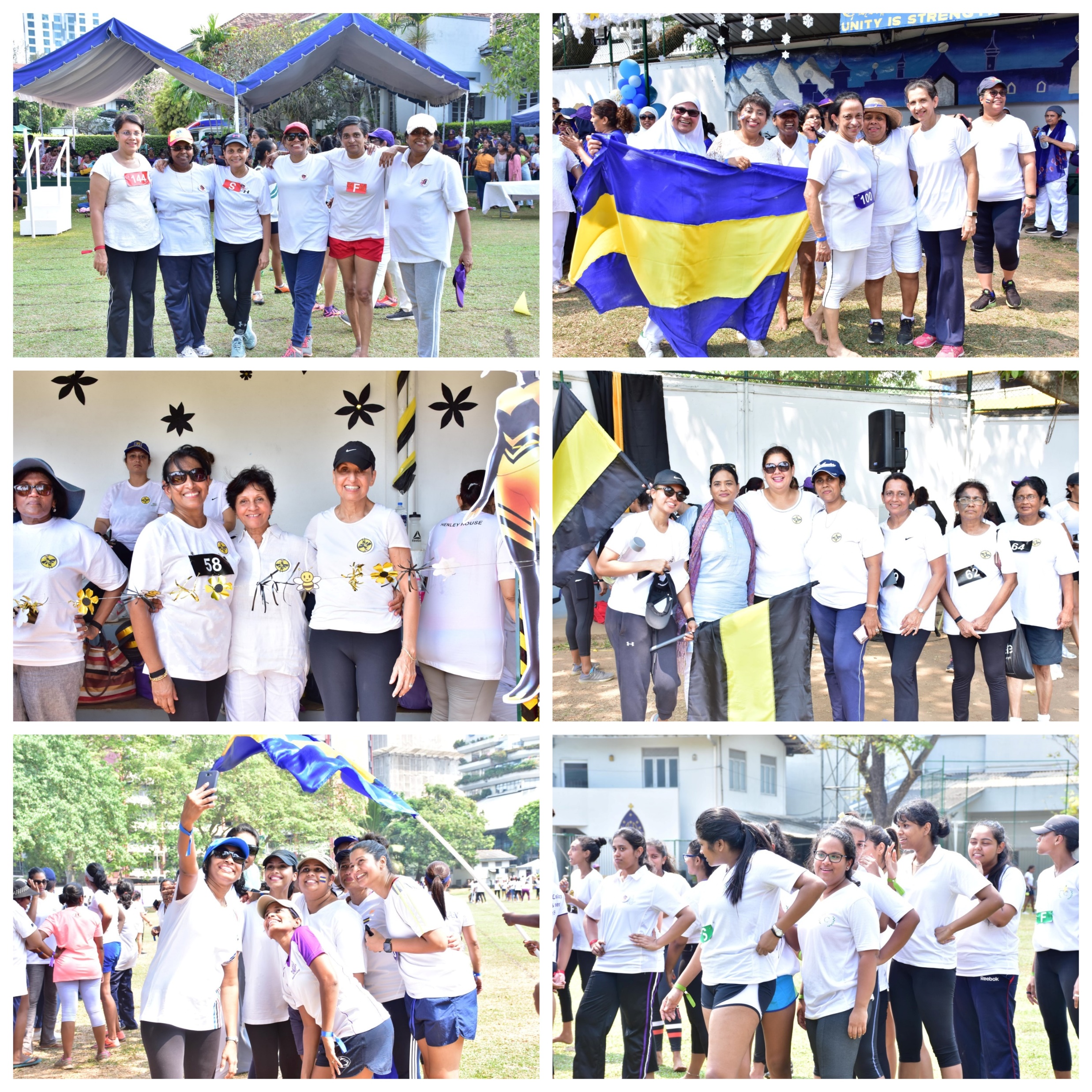 MARCH 2020
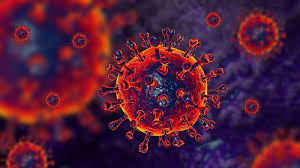 COVID 19
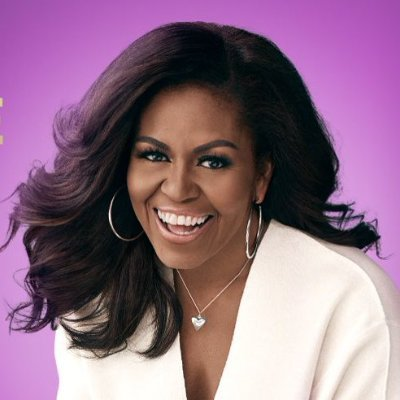 “You  should never view your challenges as a disadvantage. Instead, its important for you to understand that your experience facing and overcoming adversity is actually one of your biggest advantages.”
MICHELLE OBAMA
We didn’t let the pandemic stop us……
Bishopians from across the world rallied to lend a helping hand
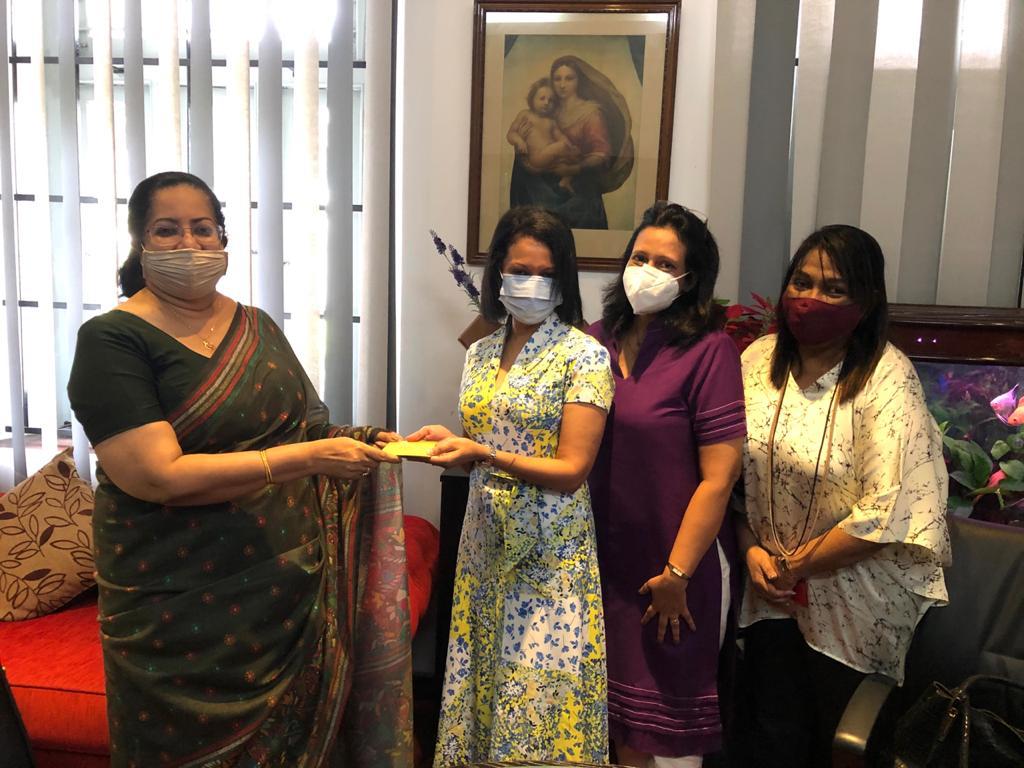 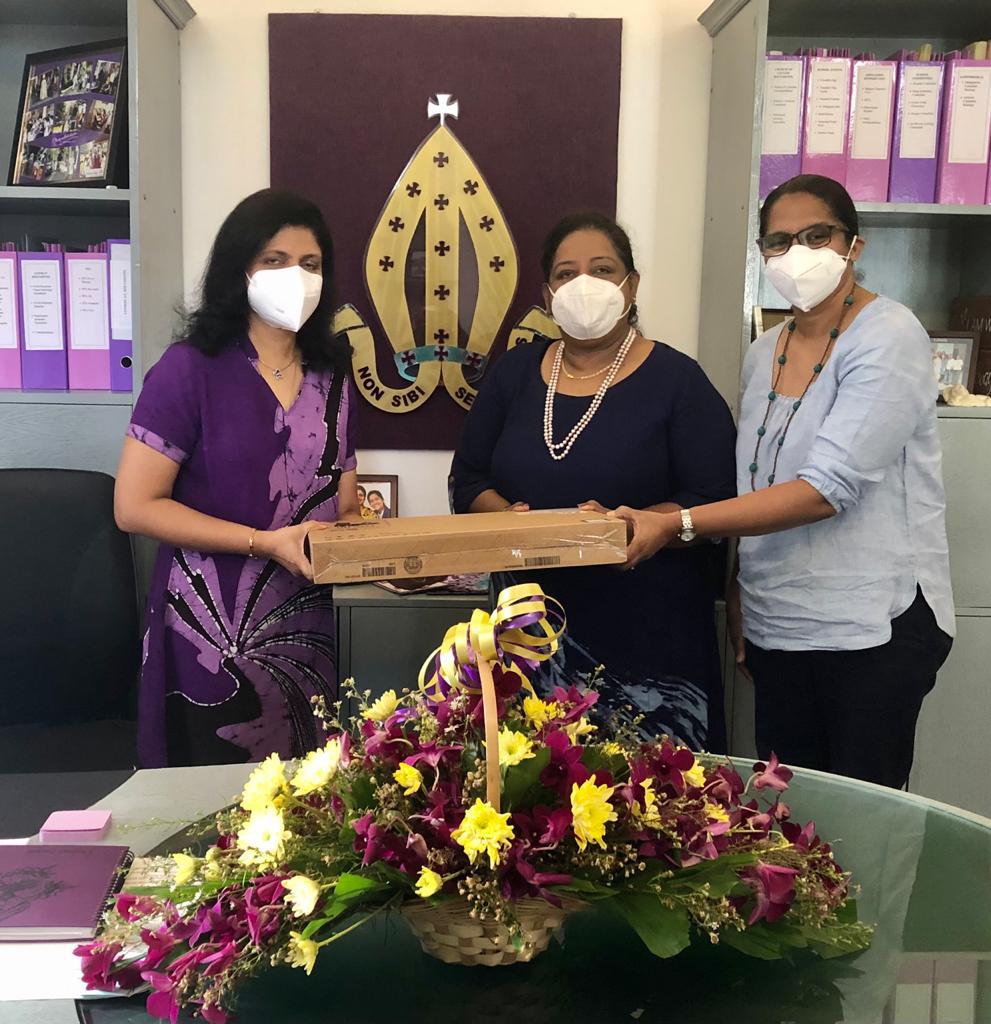 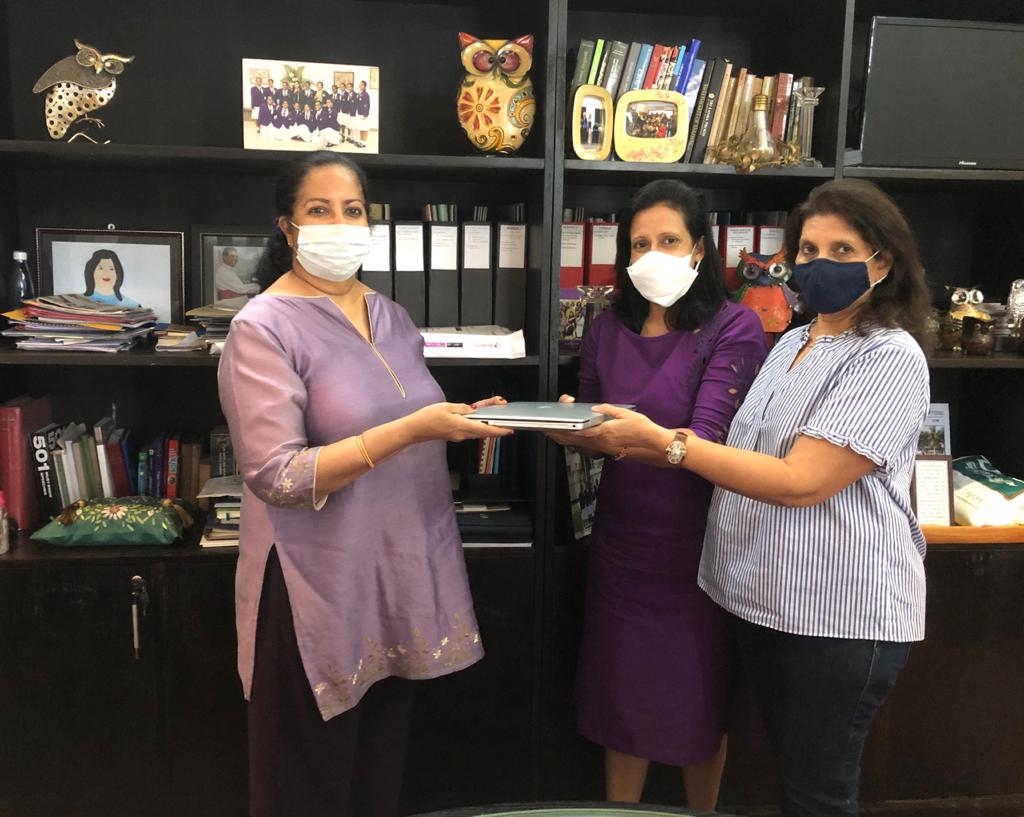 Sponsorship of school fees/scholarships for 52 students
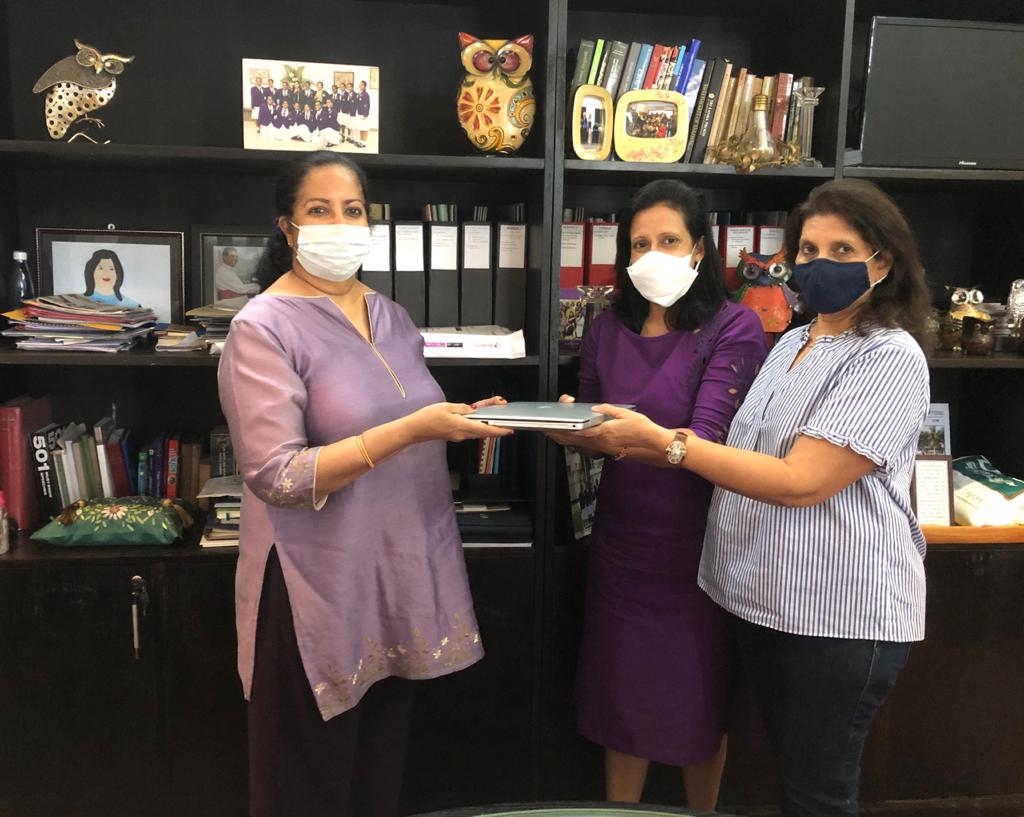 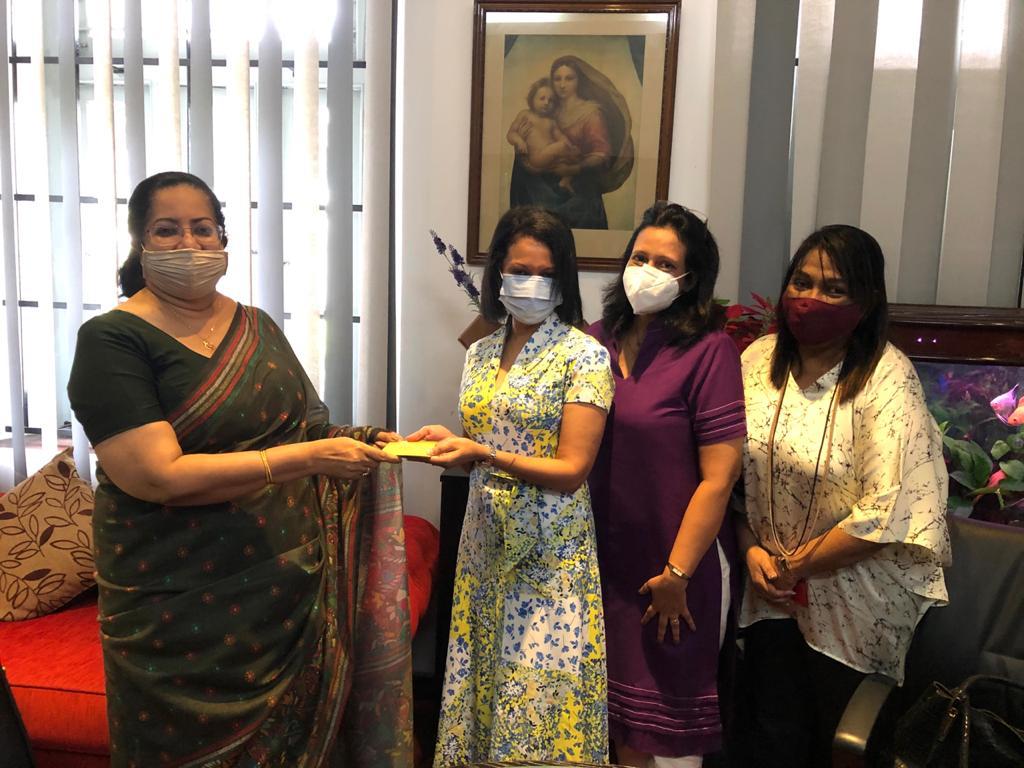 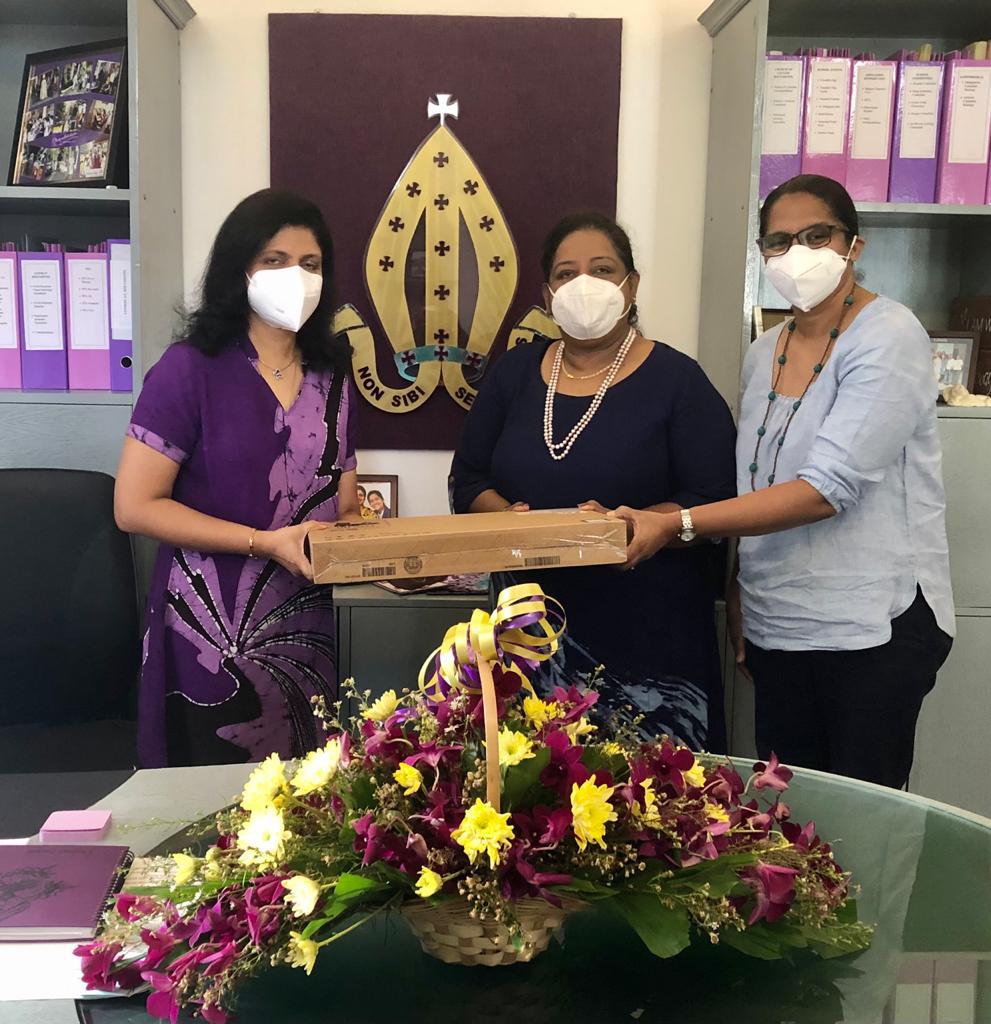 Sponsorship of 28 brand new laptops/smart devices
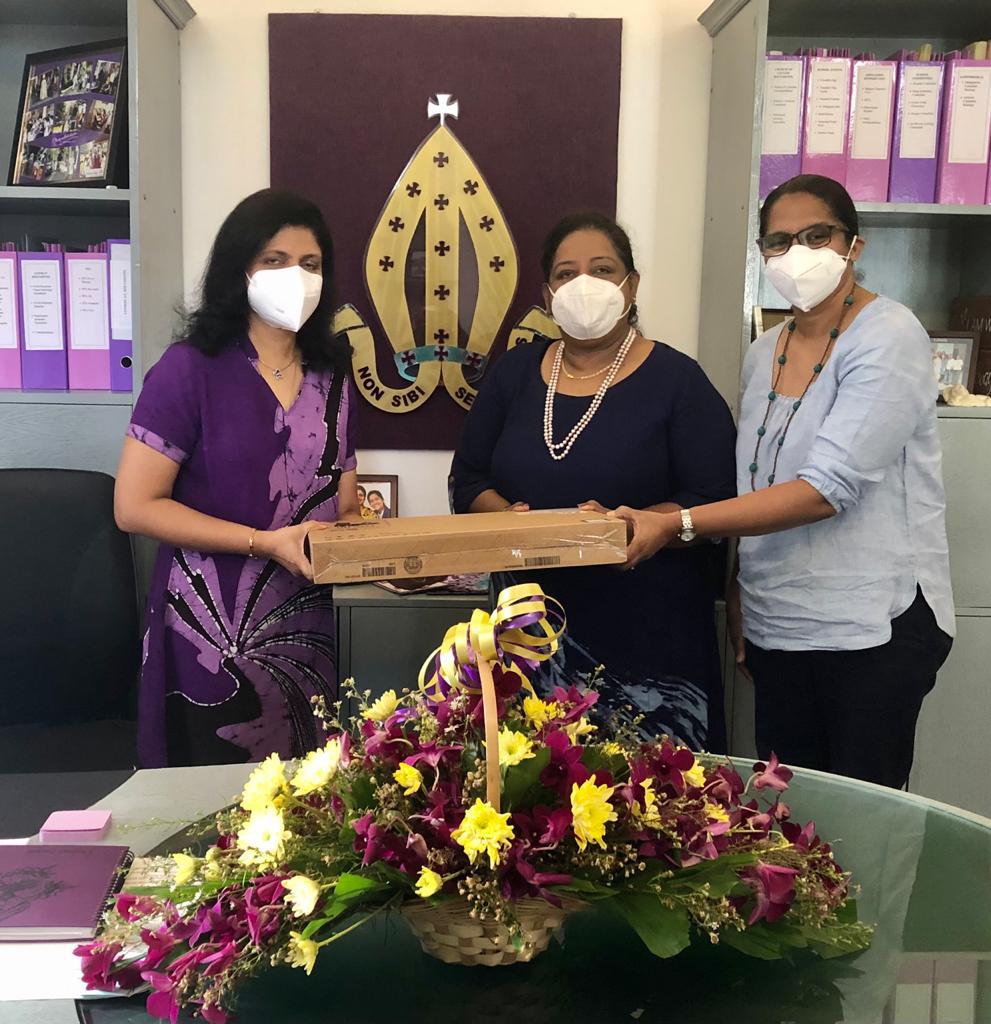 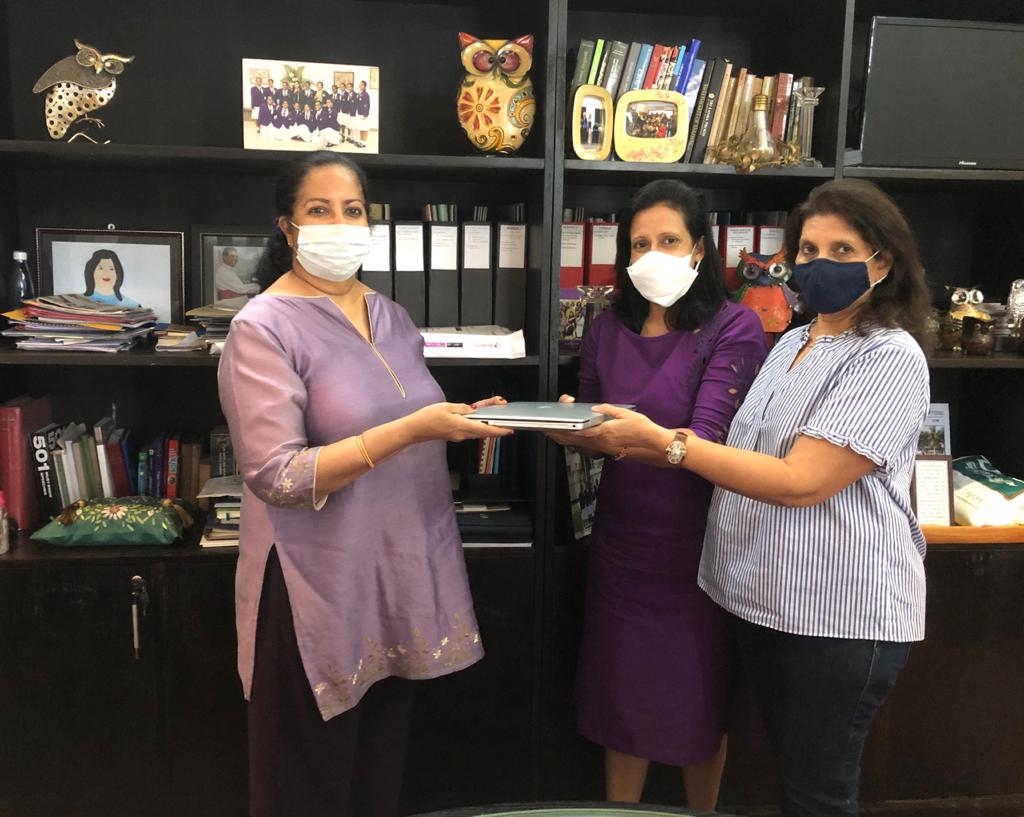 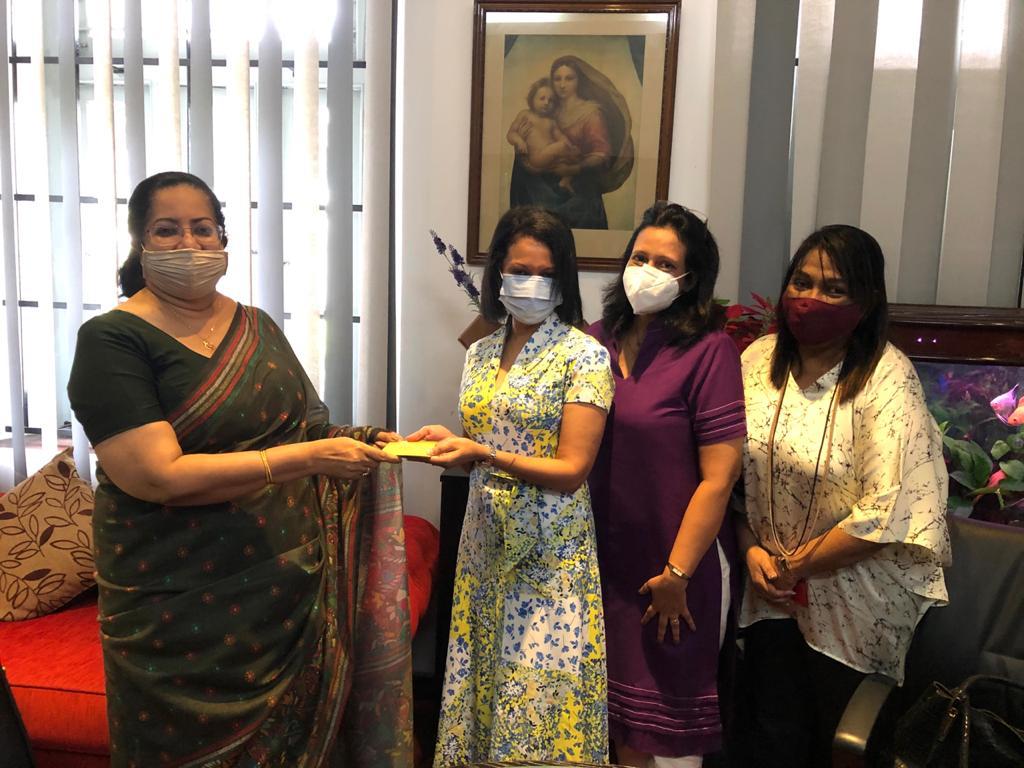 Together we raised over Rs 9 Mn in donations
In 2022
Fund Raising for BC PPA 125th Anniversary  began…
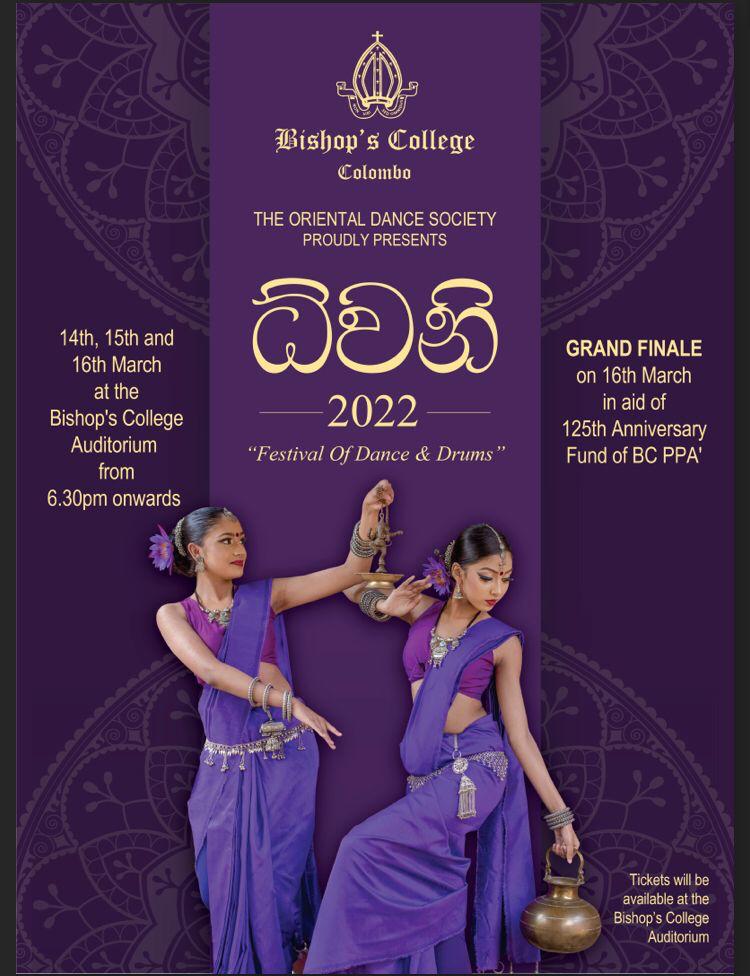 PPA Organized the GRAND FINALE ofDWANI 2022


The “Festival of Dance & Drums” by the Oriental Dance Society of Bishop’s College
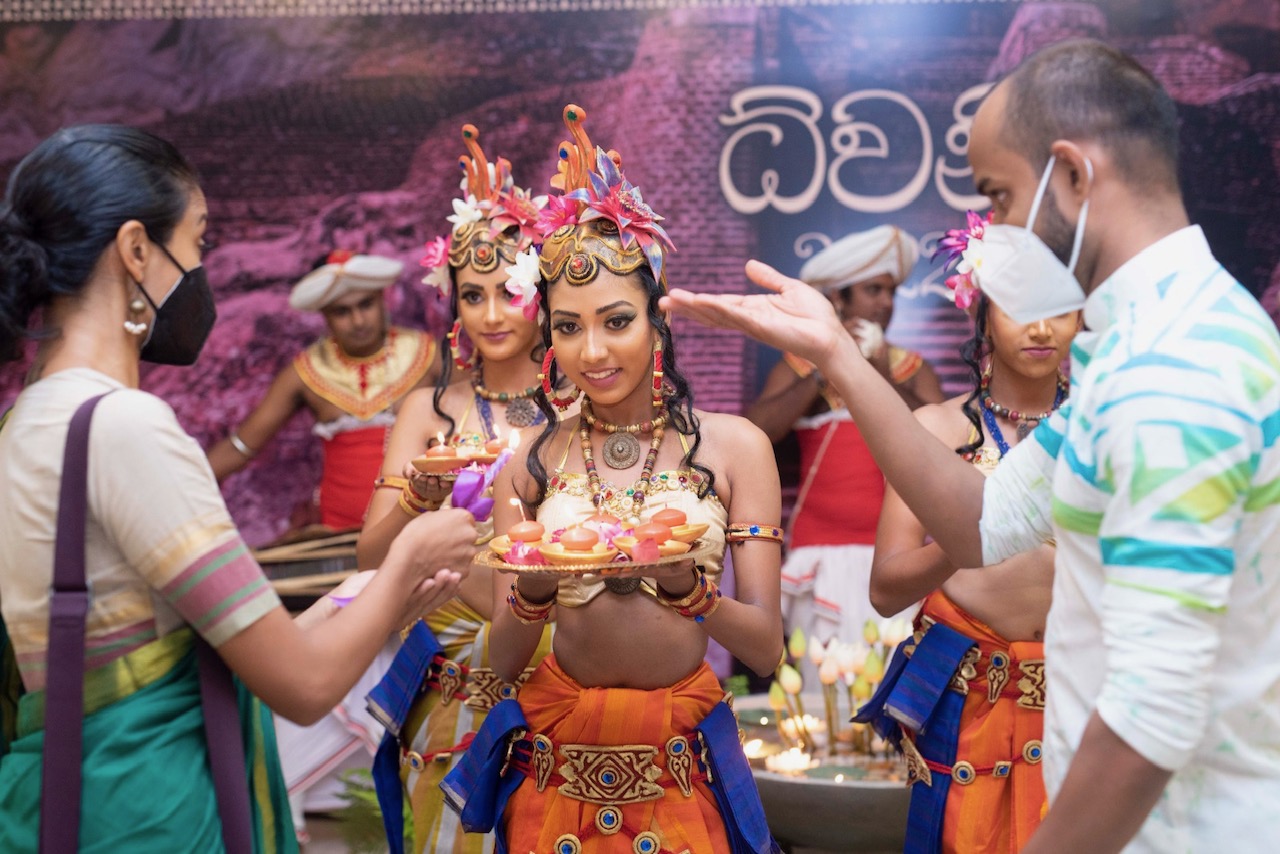 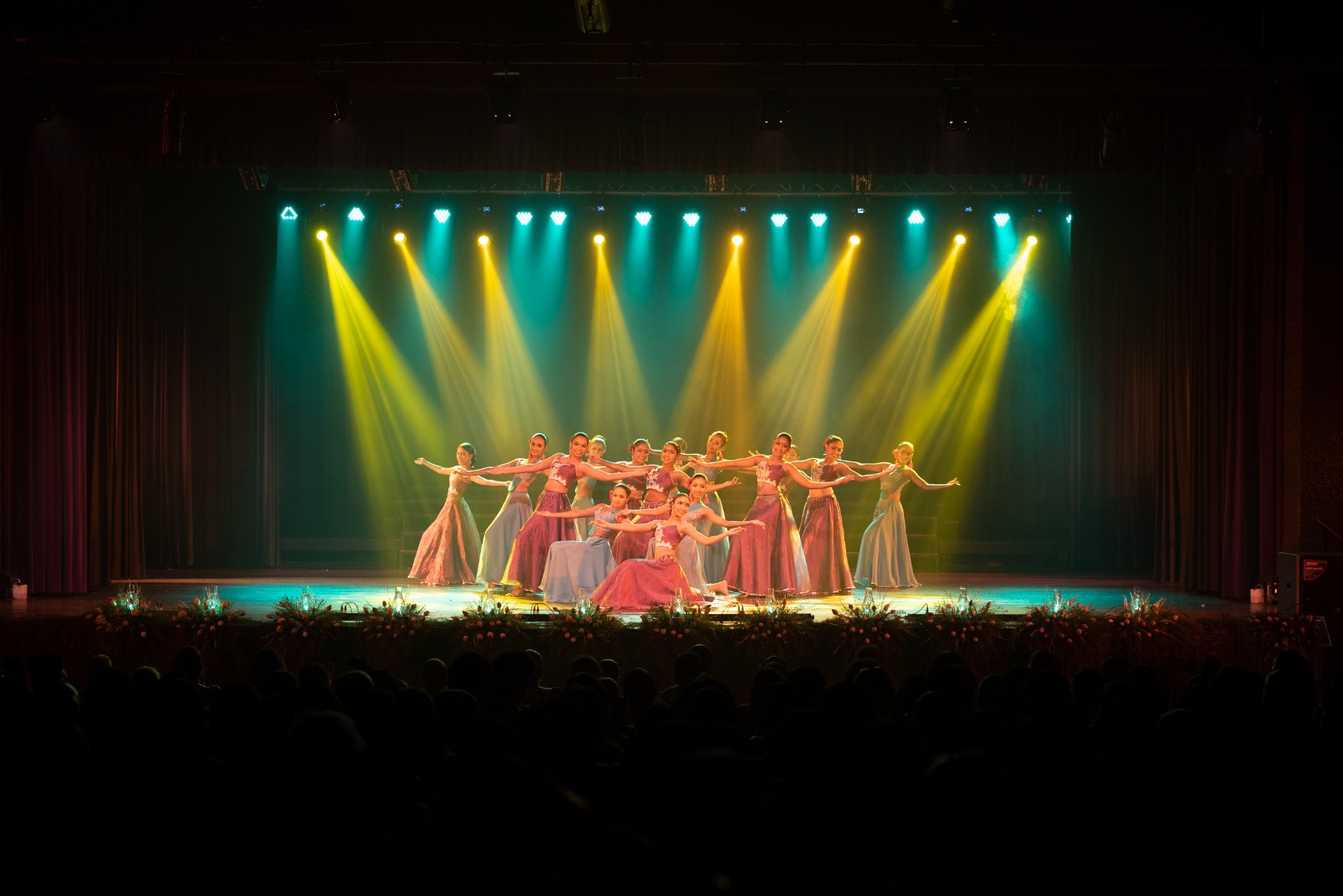 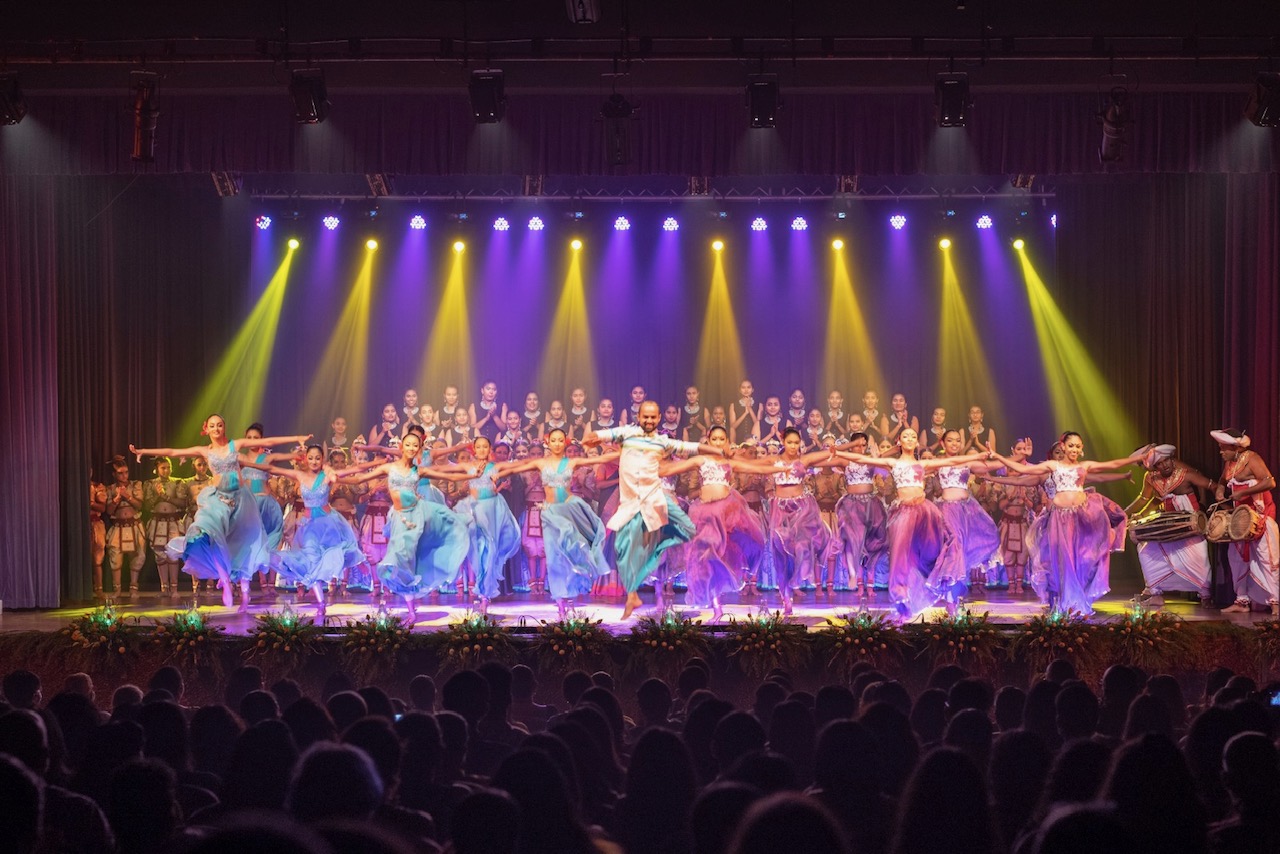 On 3rd September 2022 
we celebrated the125th Anniversary of the 
Bishop’s College PPA
Anniversary Service & Celebrations
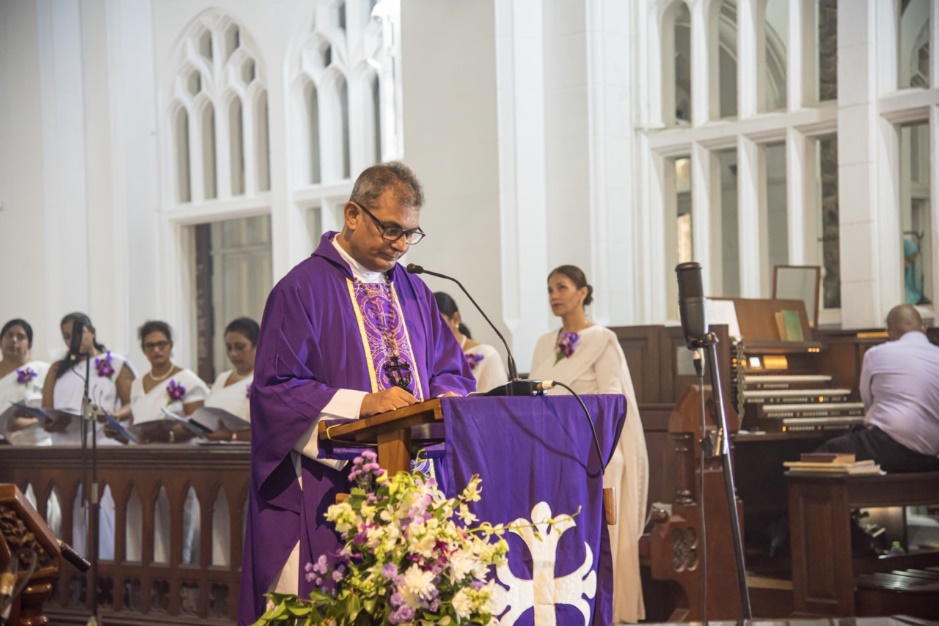 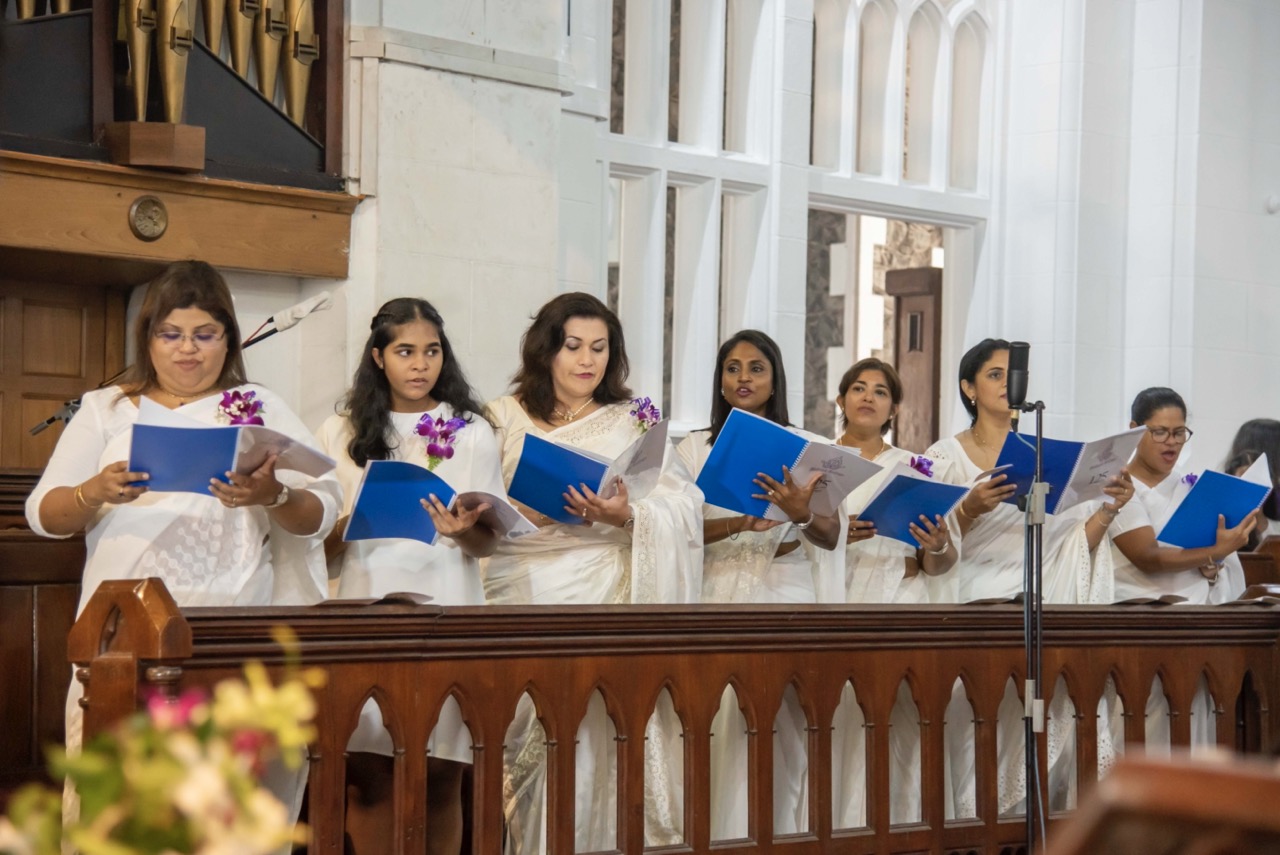 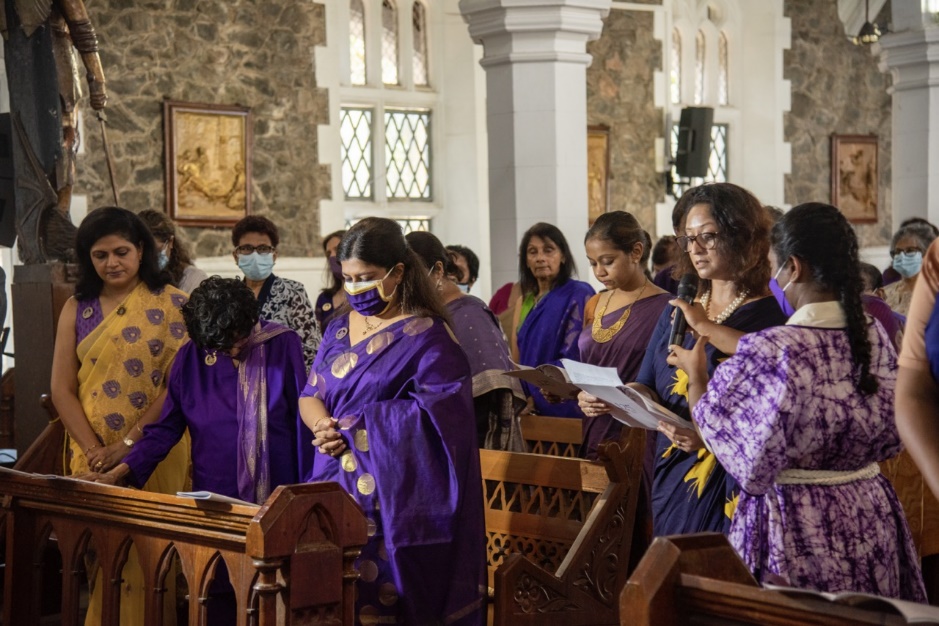 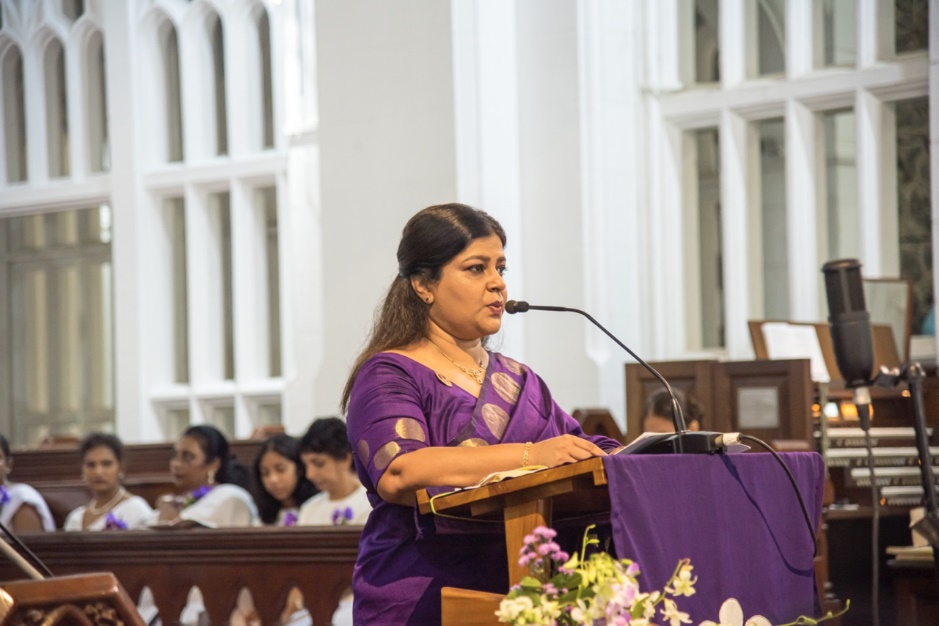 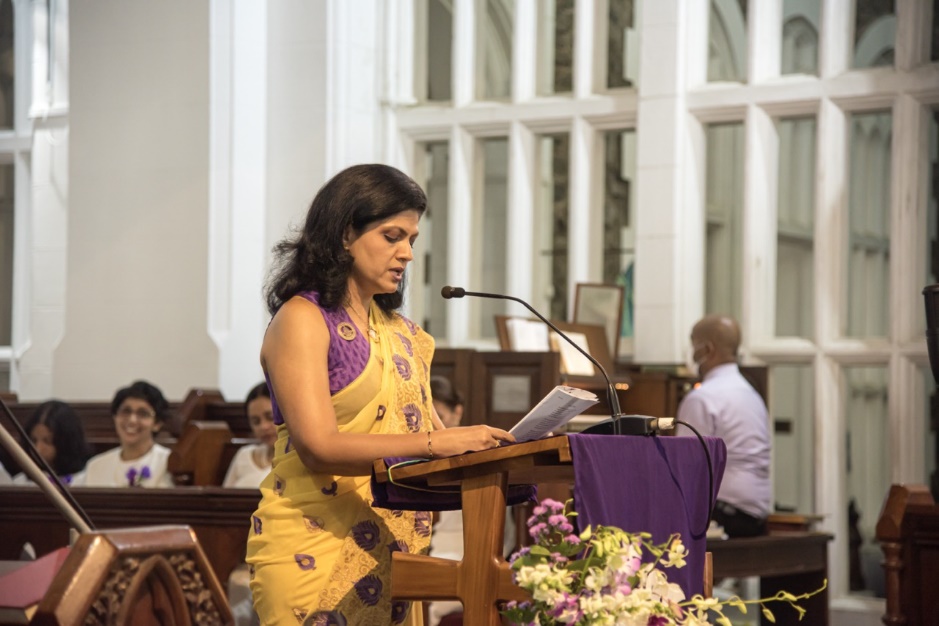 Anniversary Service & Celebrations
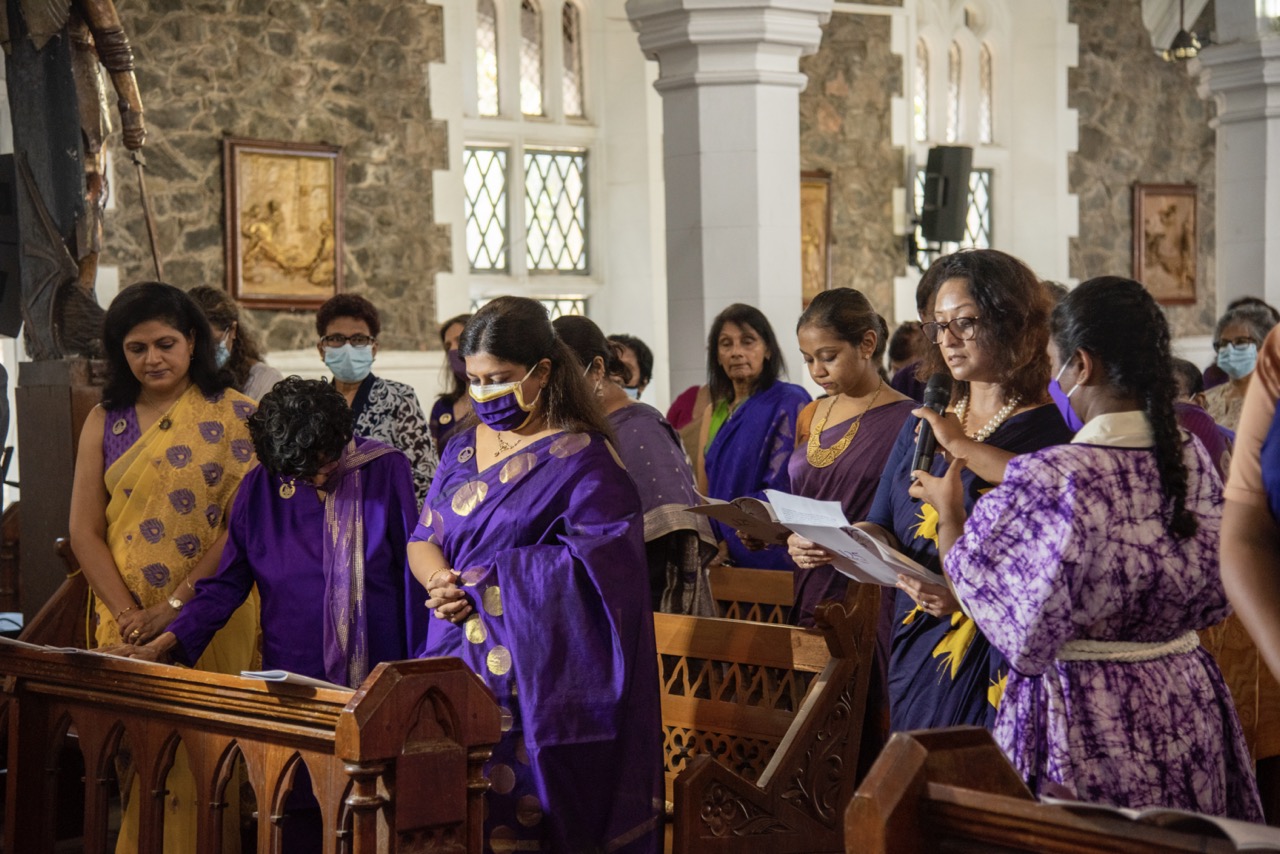 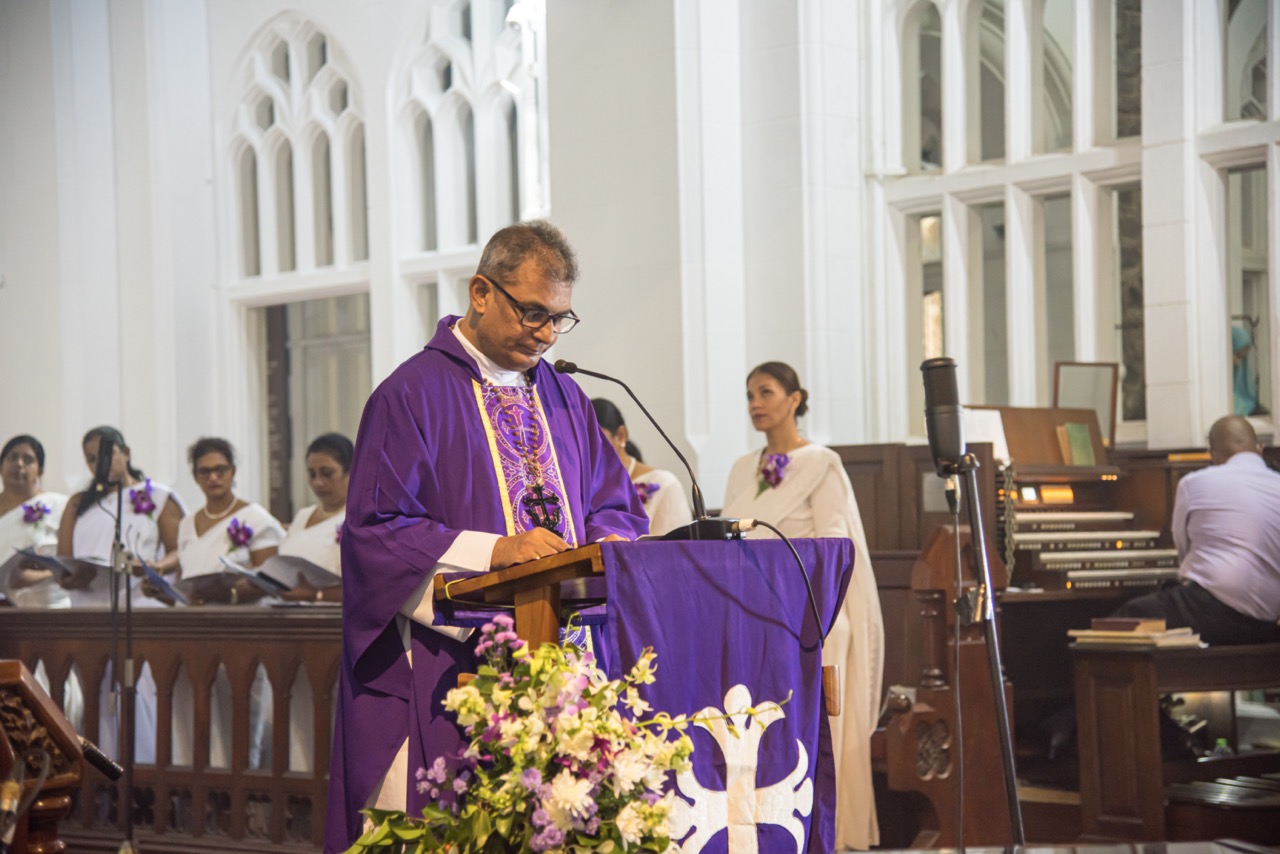 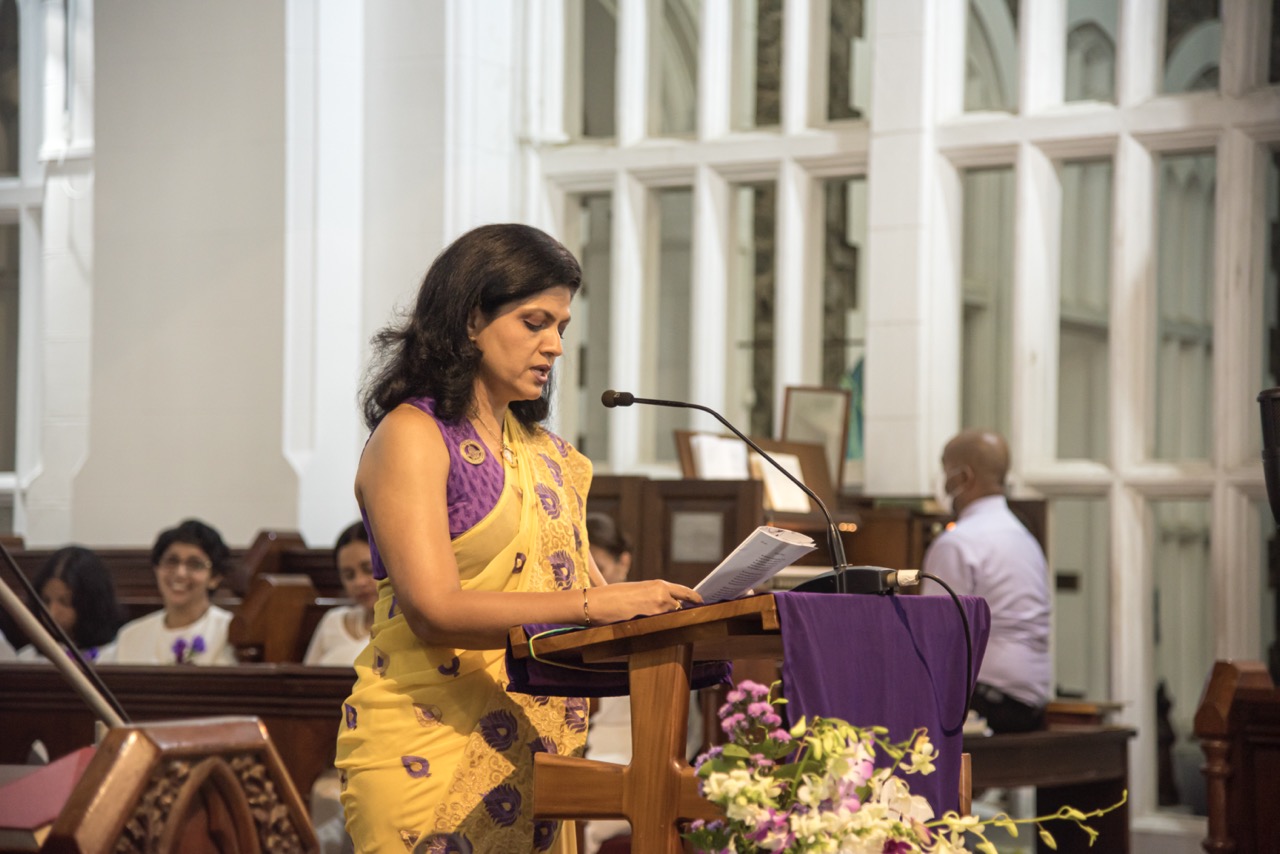 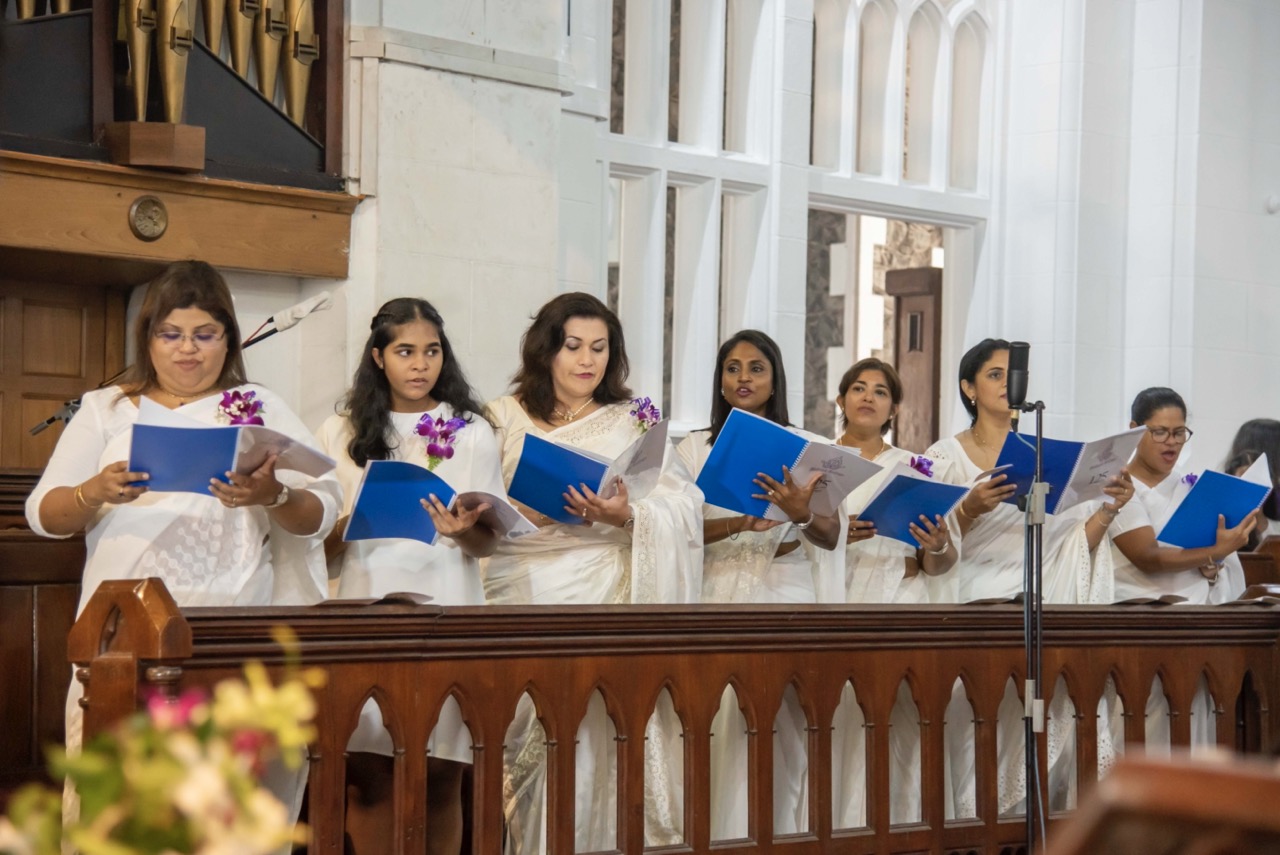 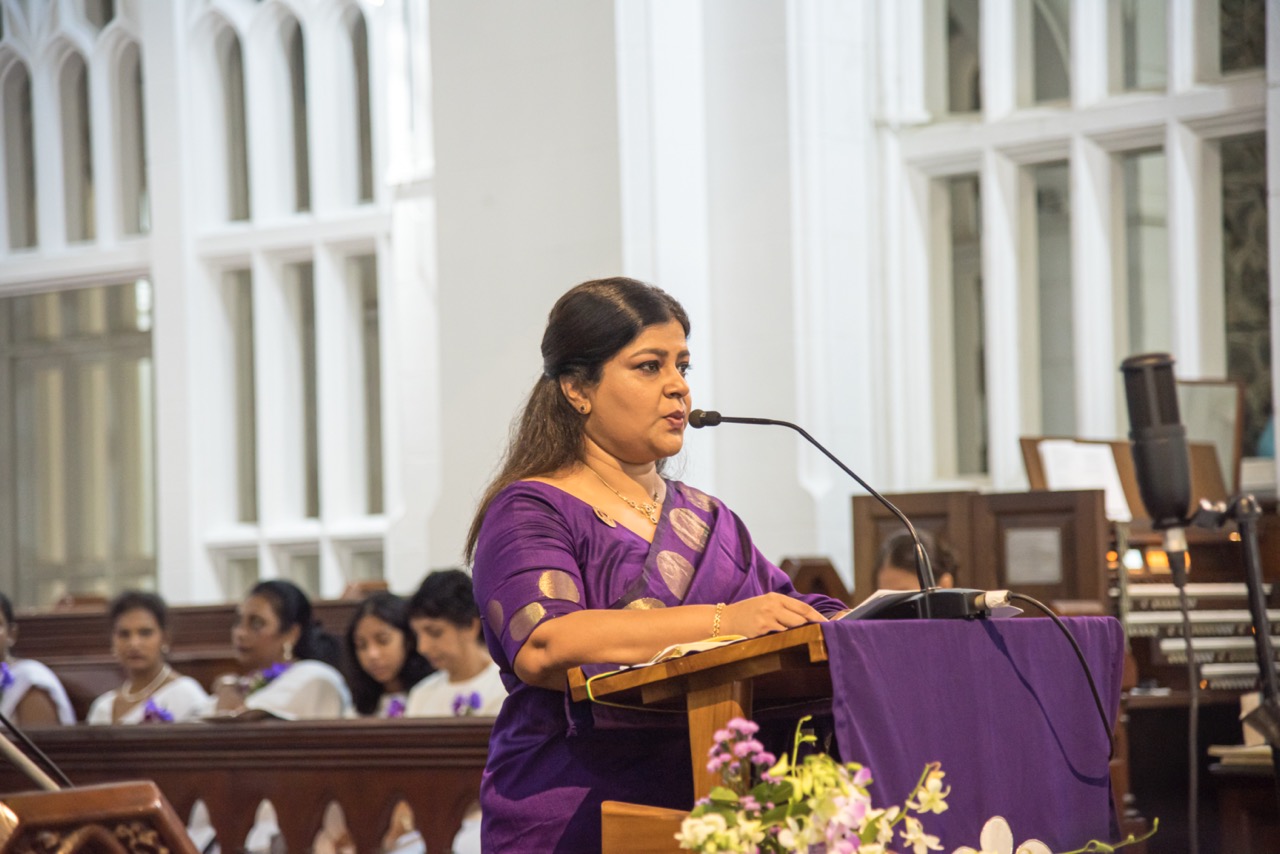 Anniversary Service & Celebrations
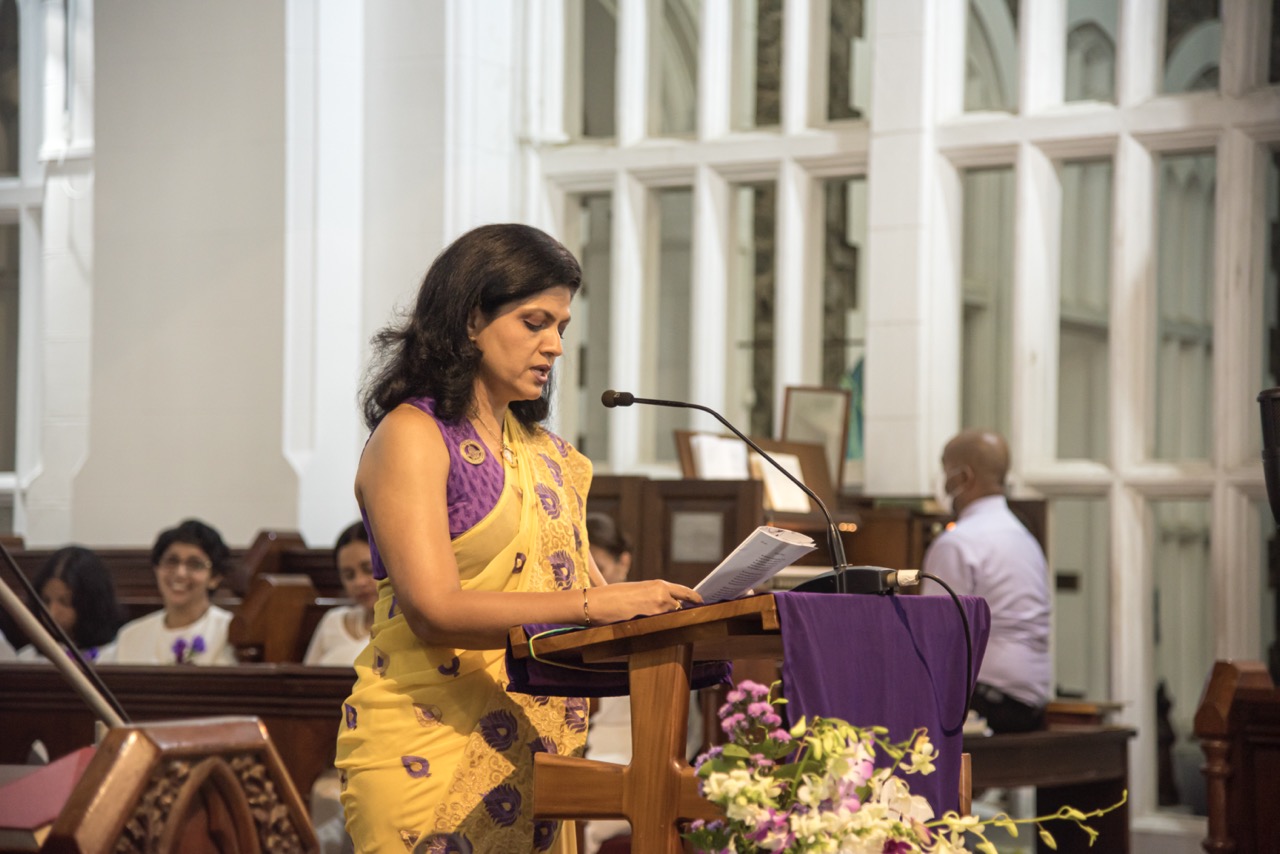 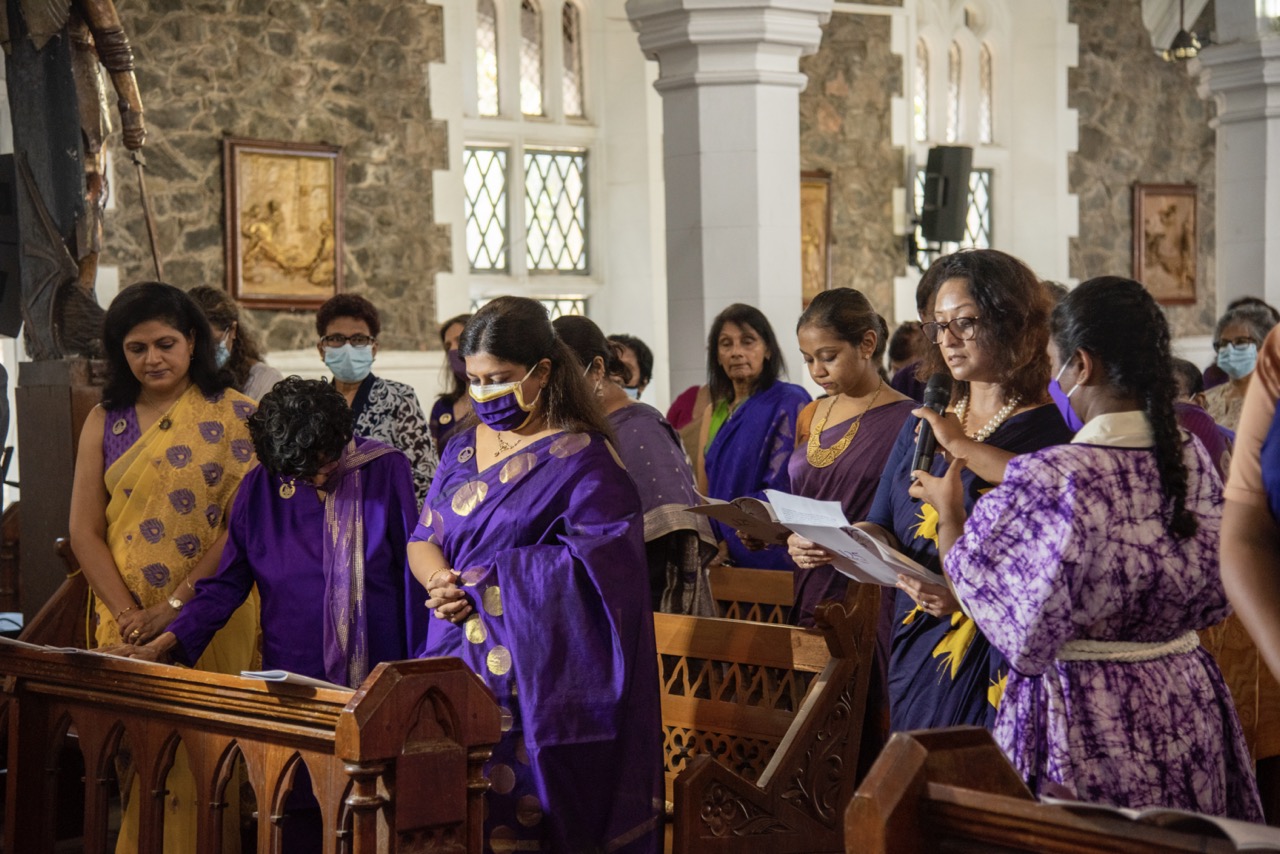 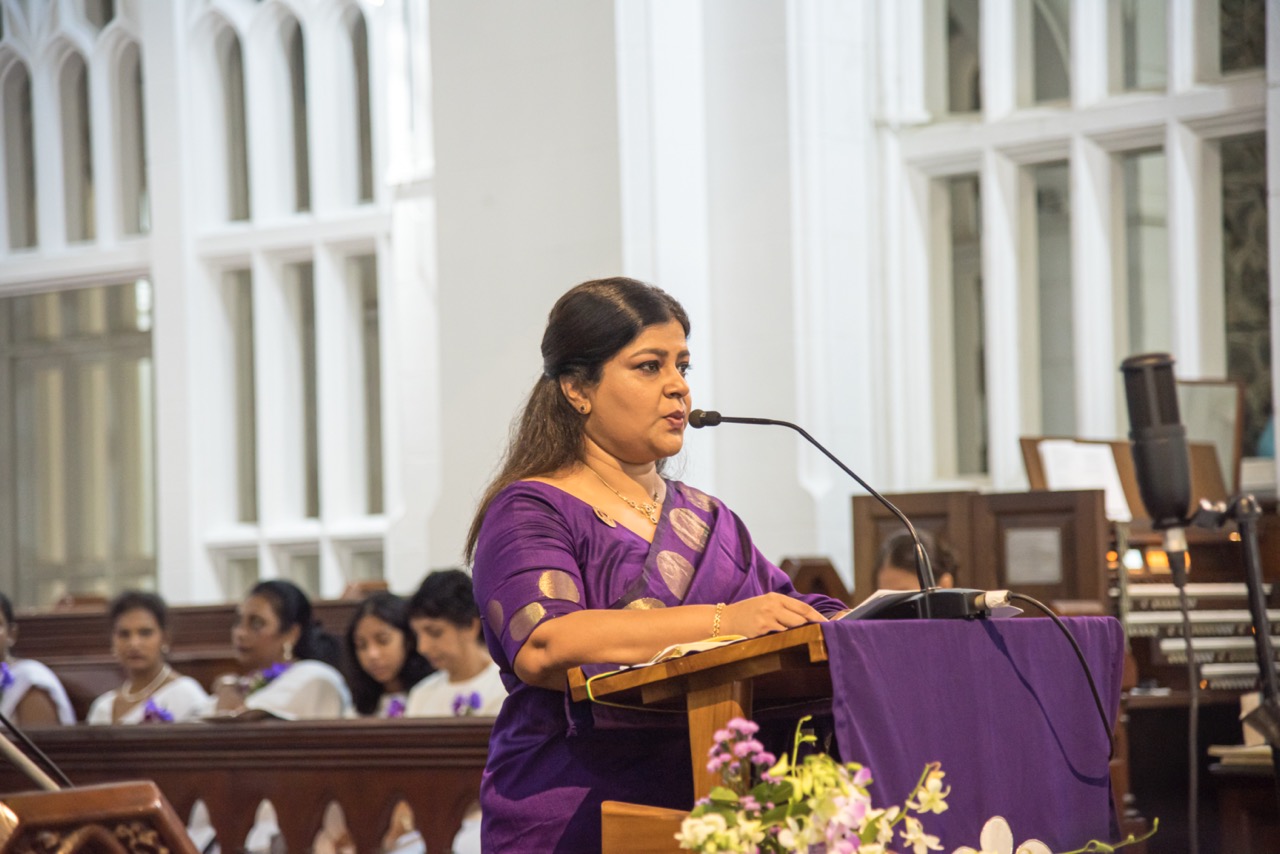 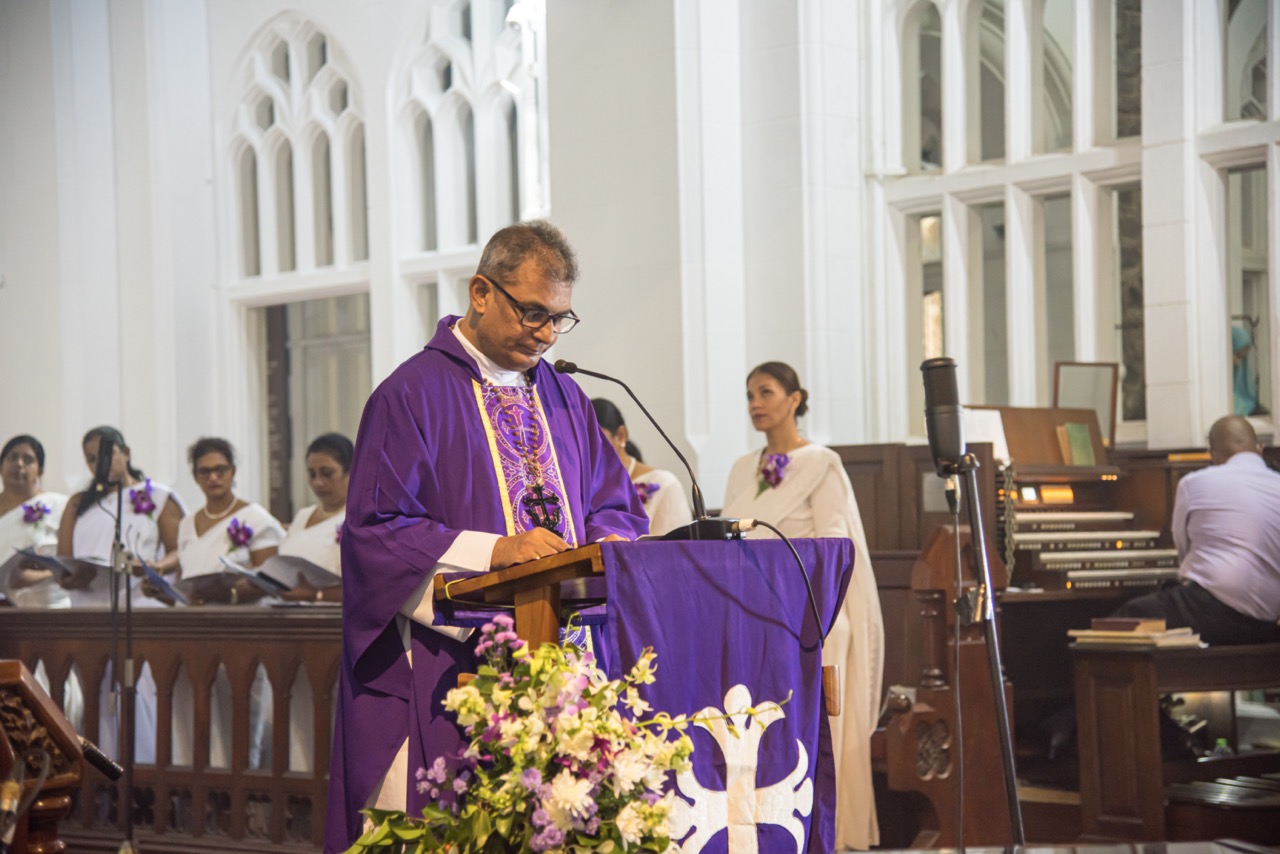 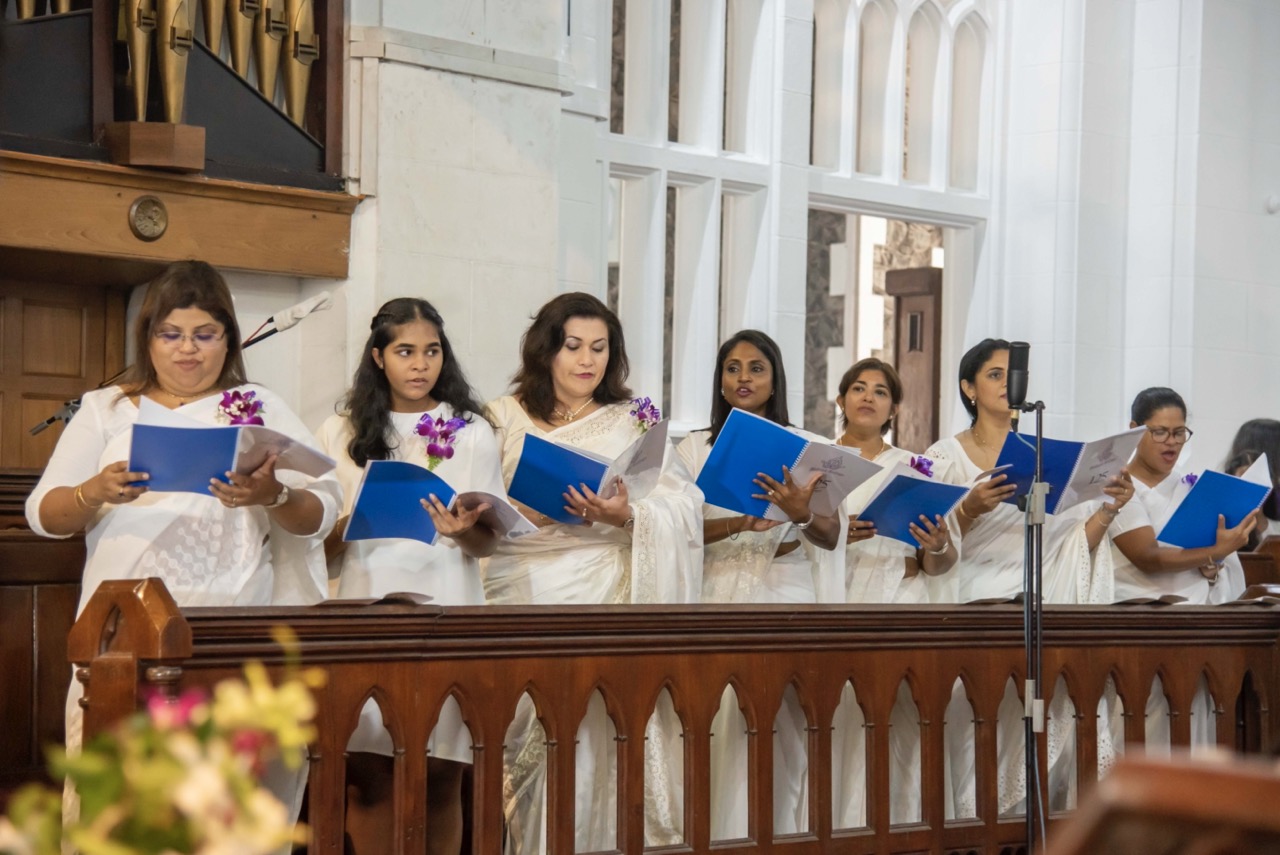 Anniversary Service & Celebrations
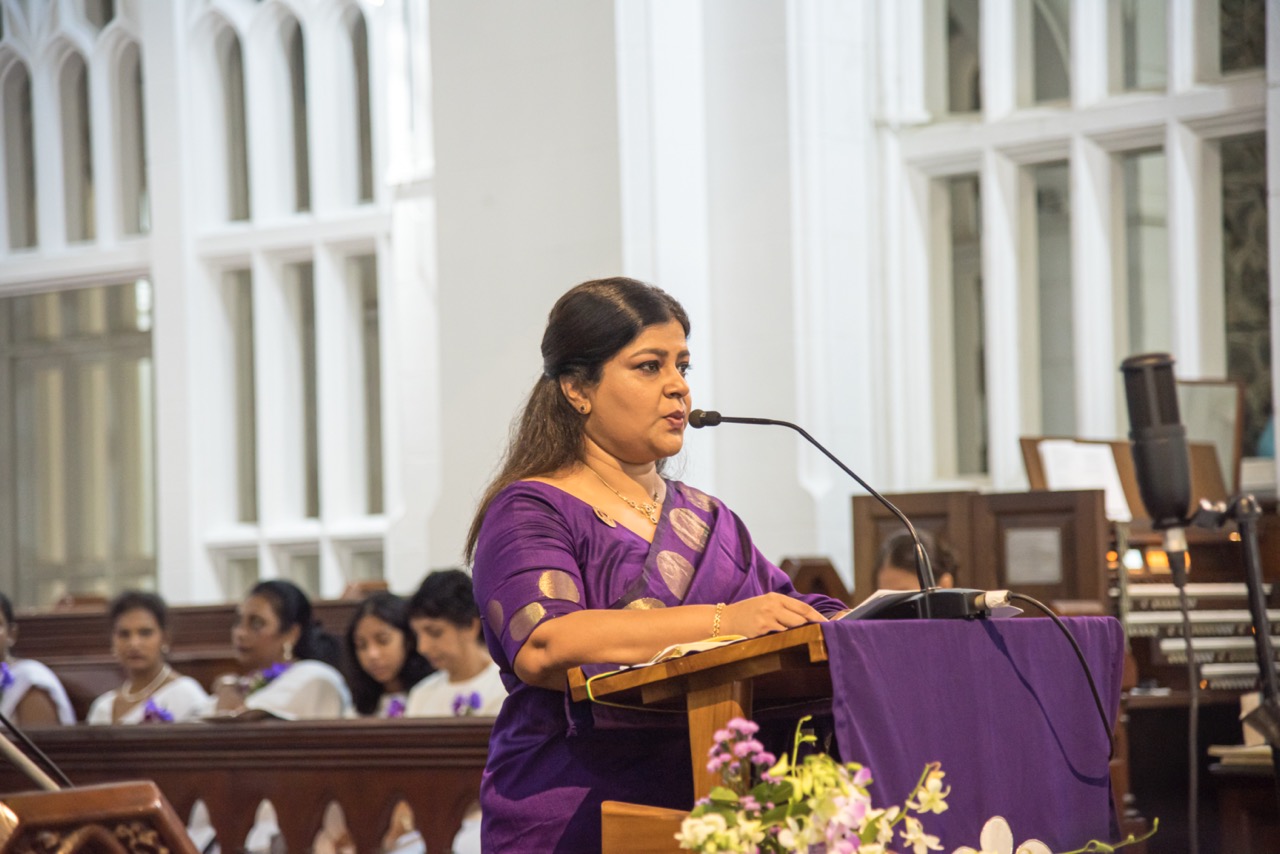 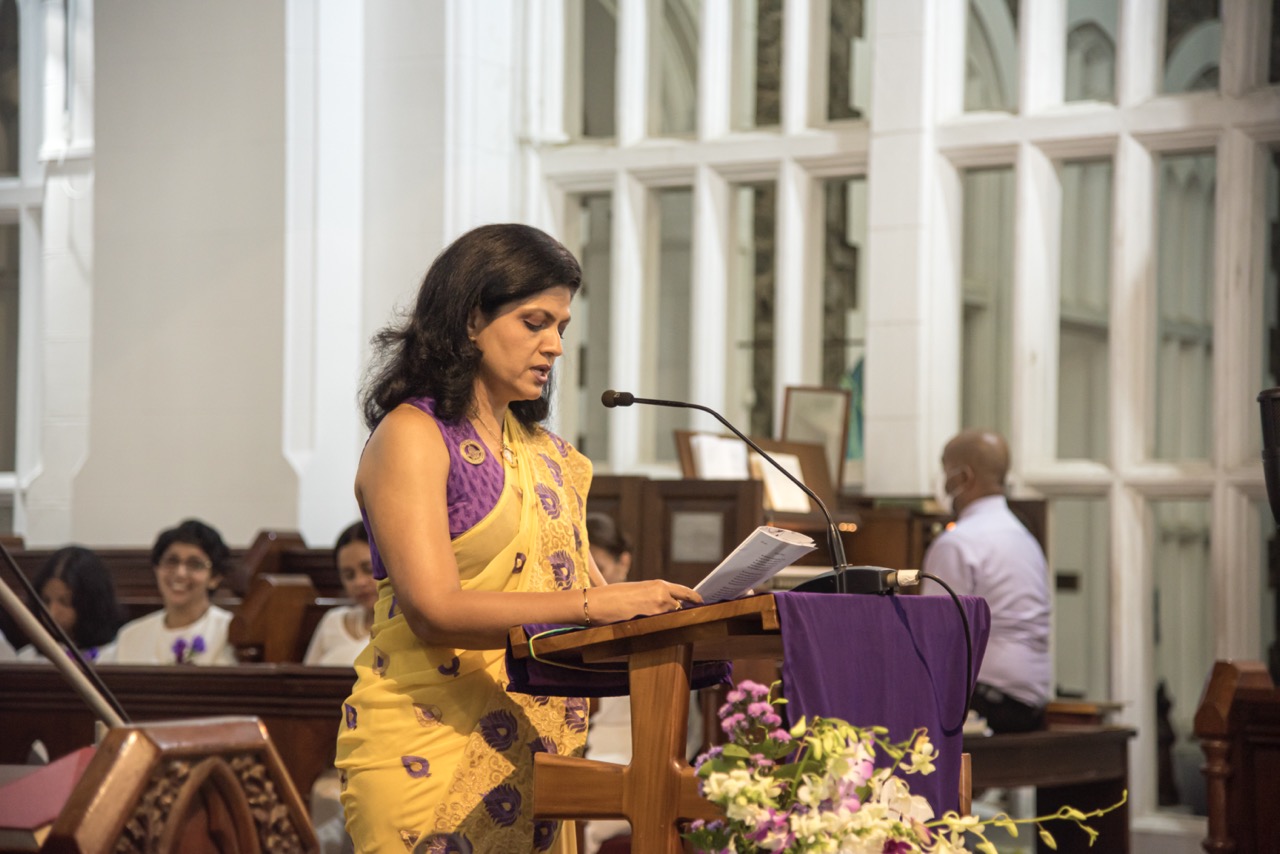 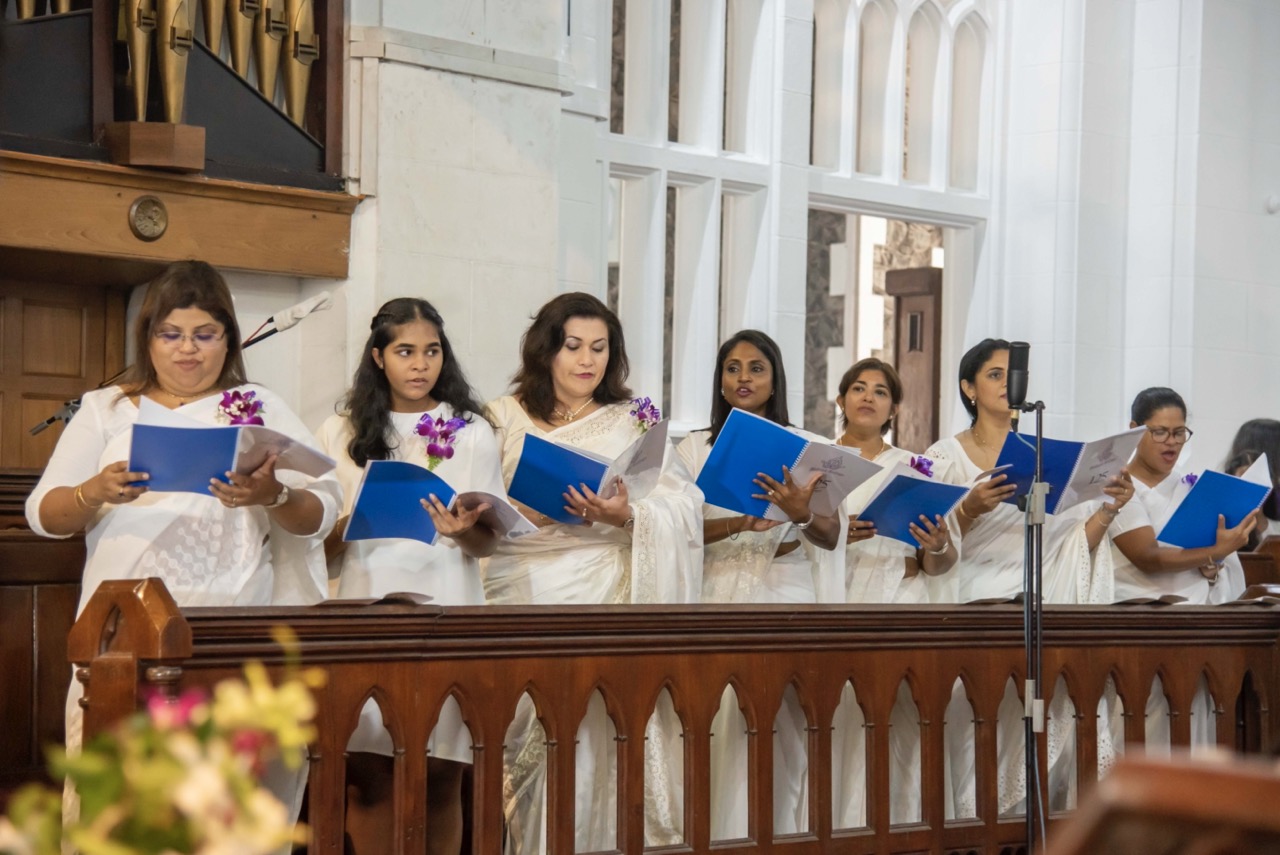 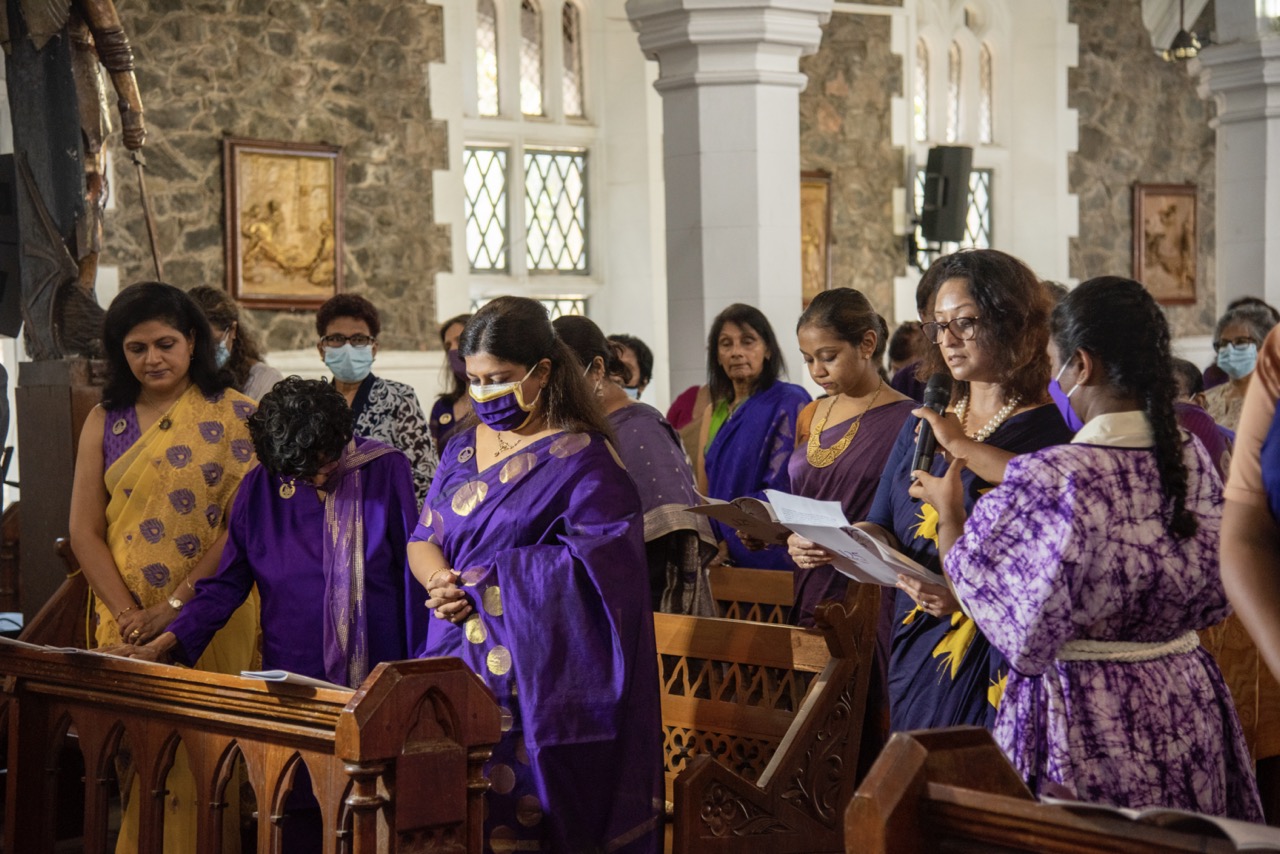 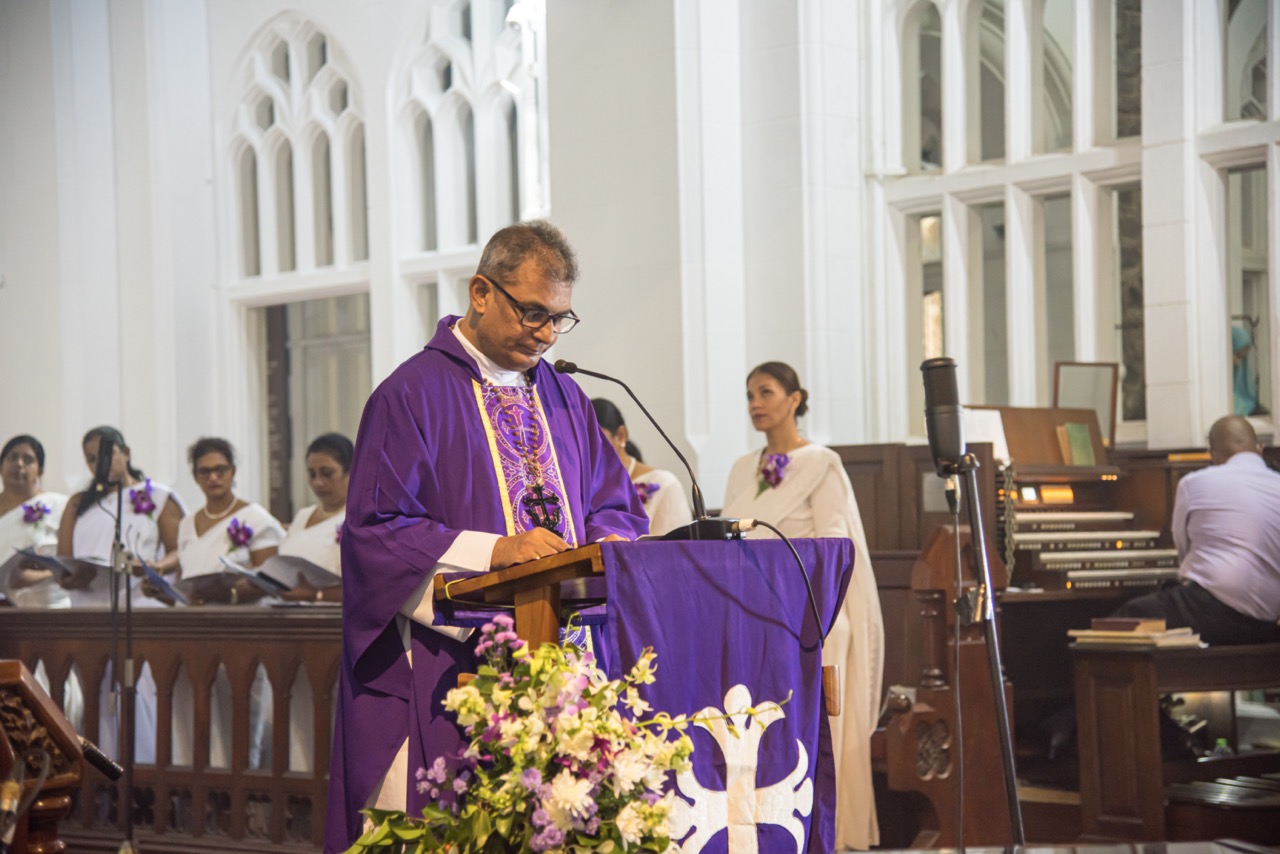 Anniversary Service & Celebrations
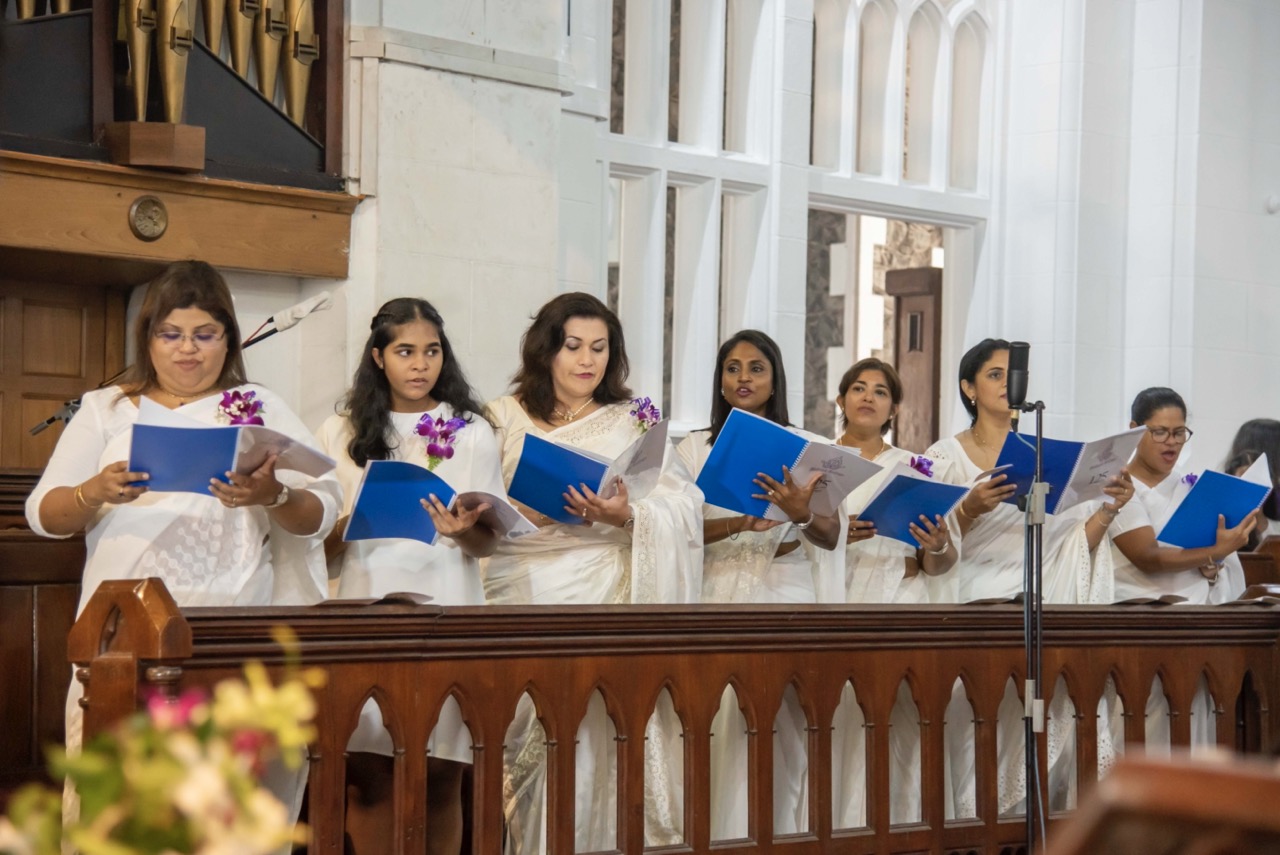 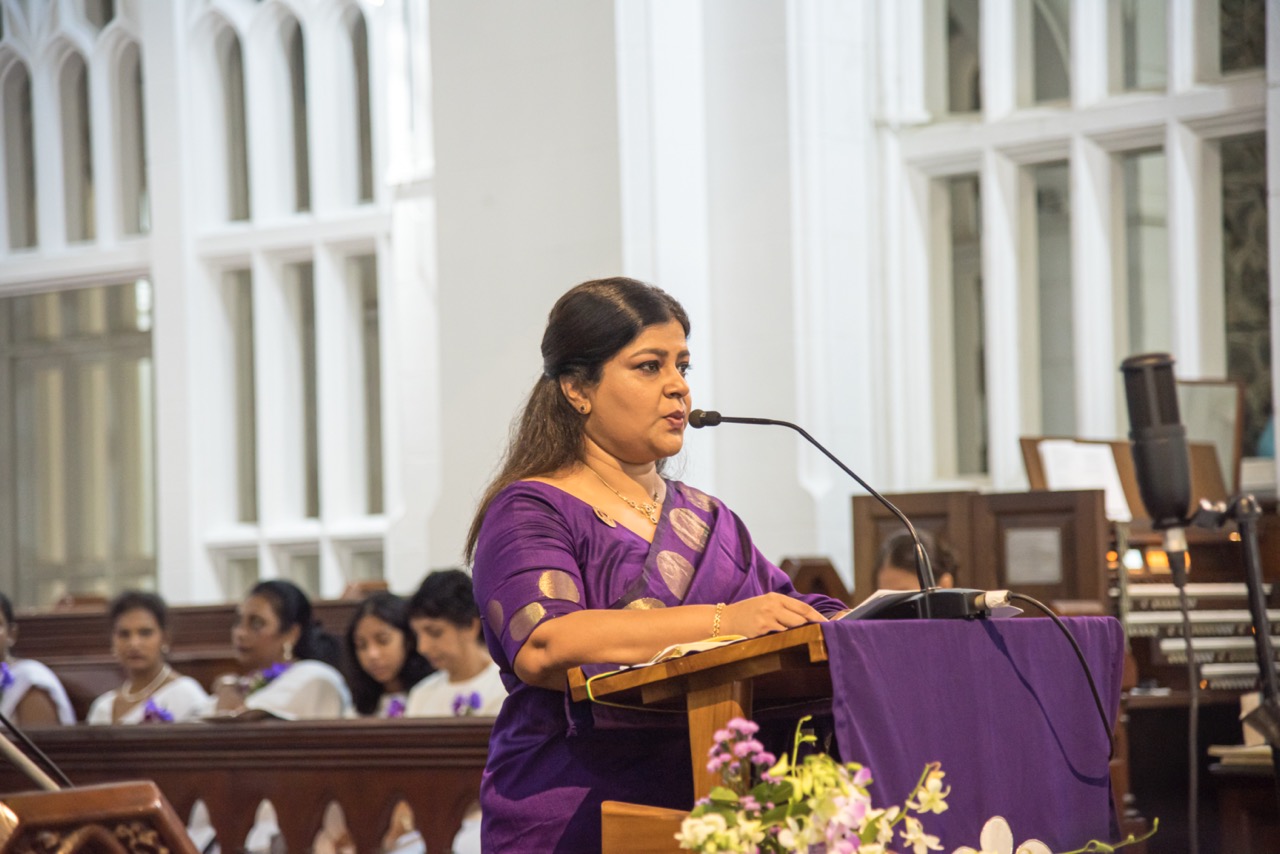 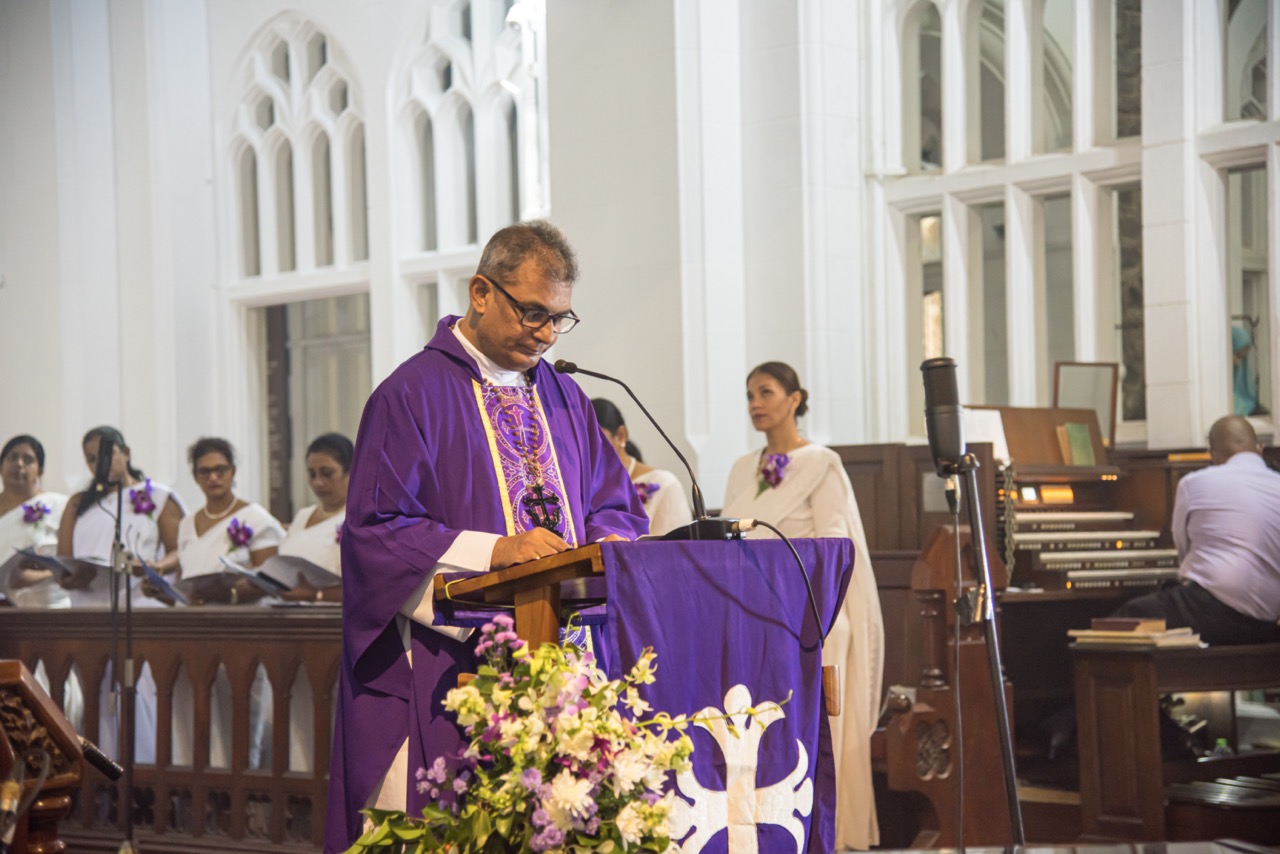 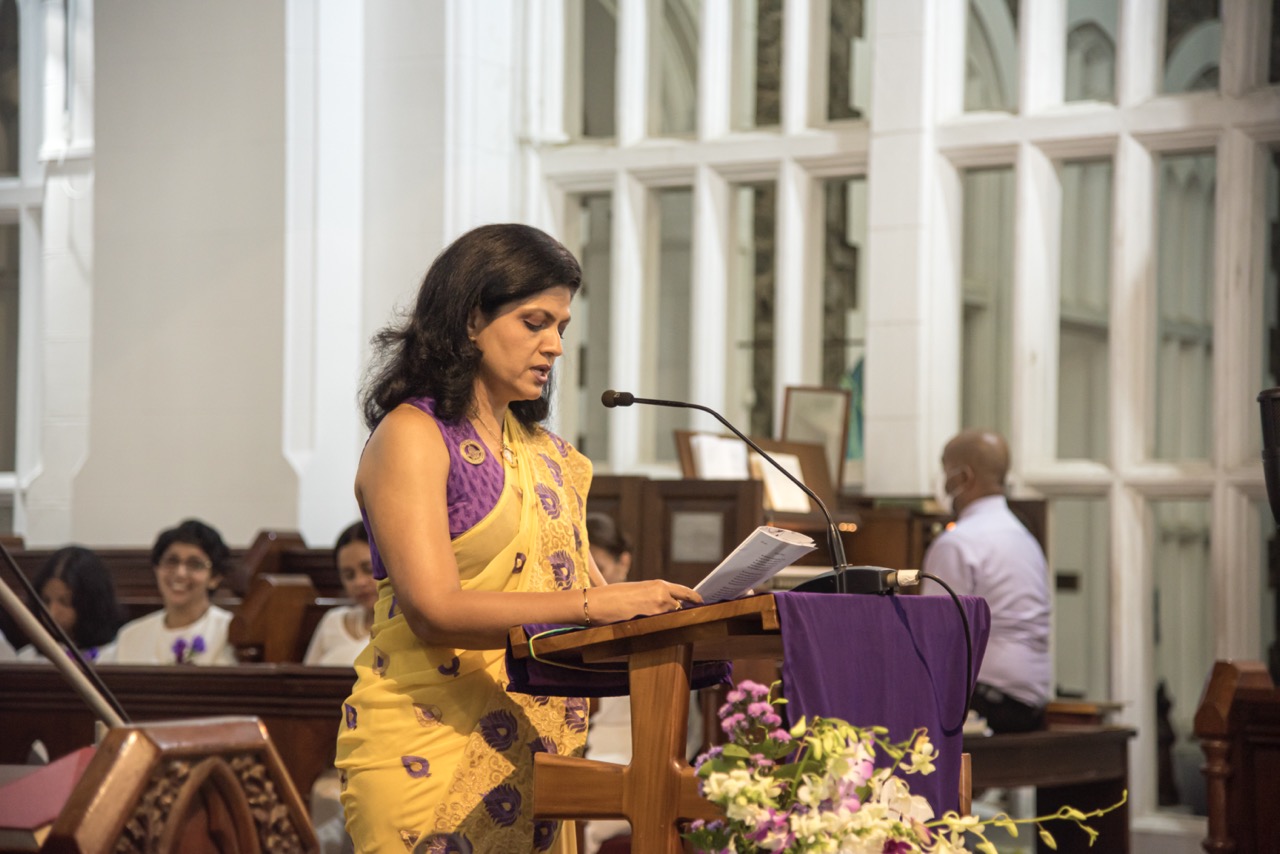 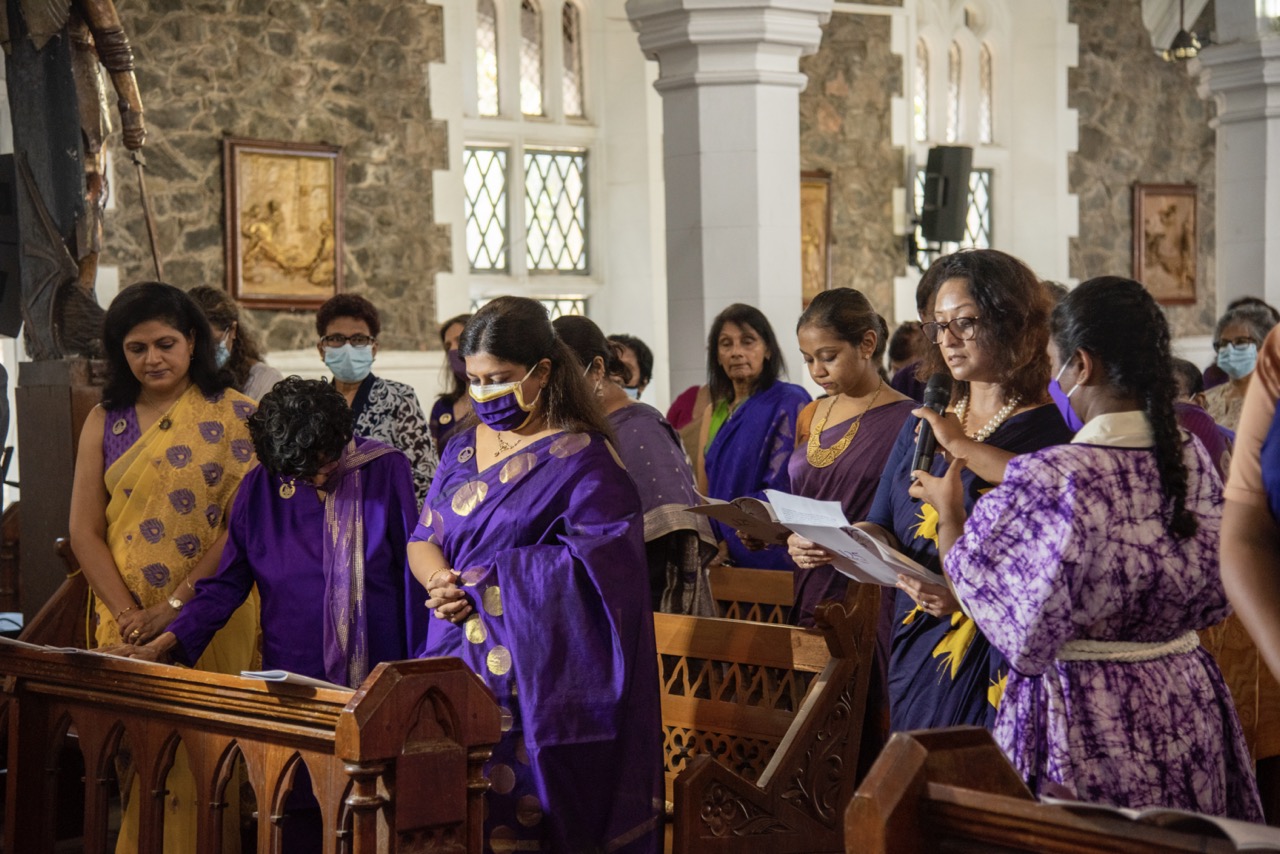 Anniversary Service & Celebrations
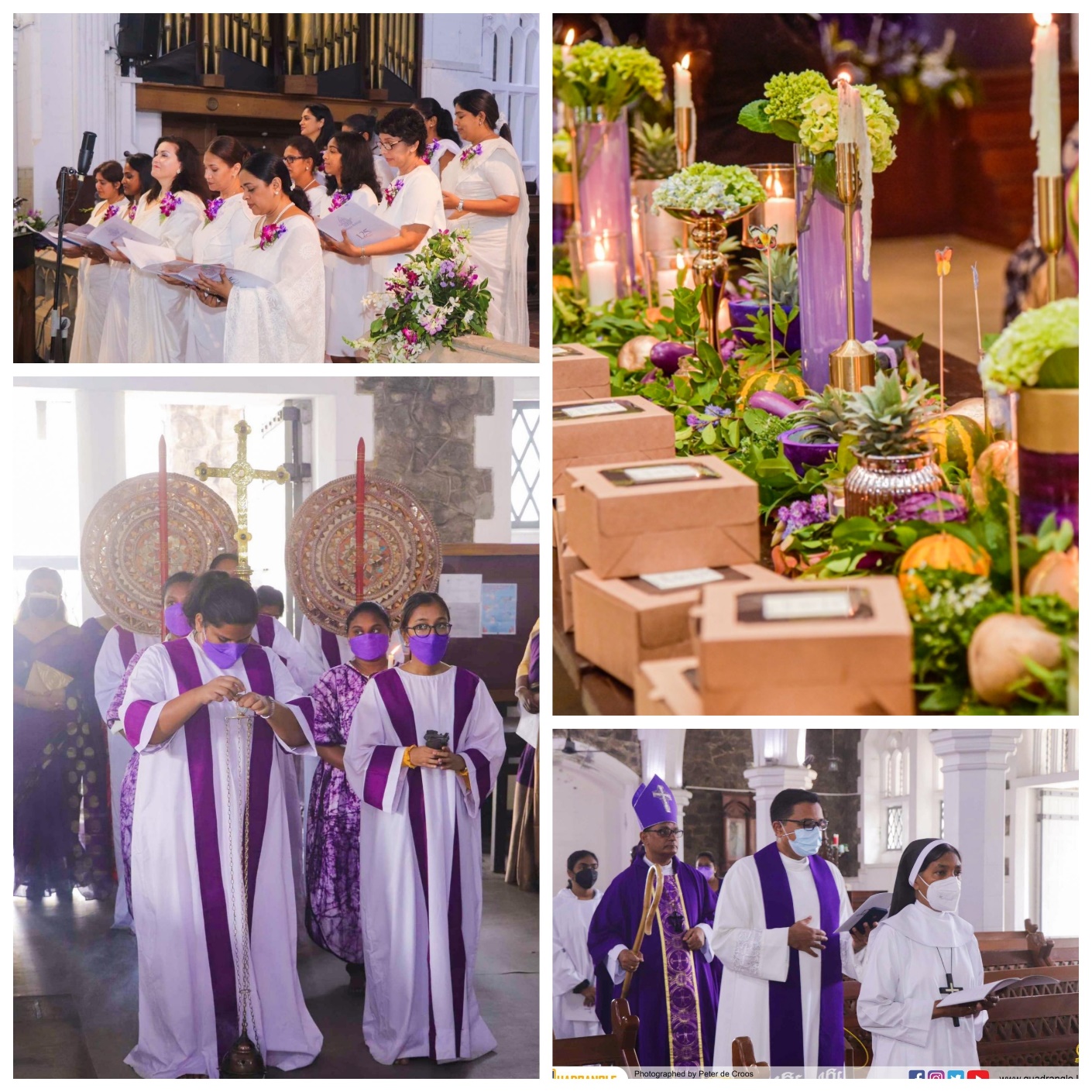 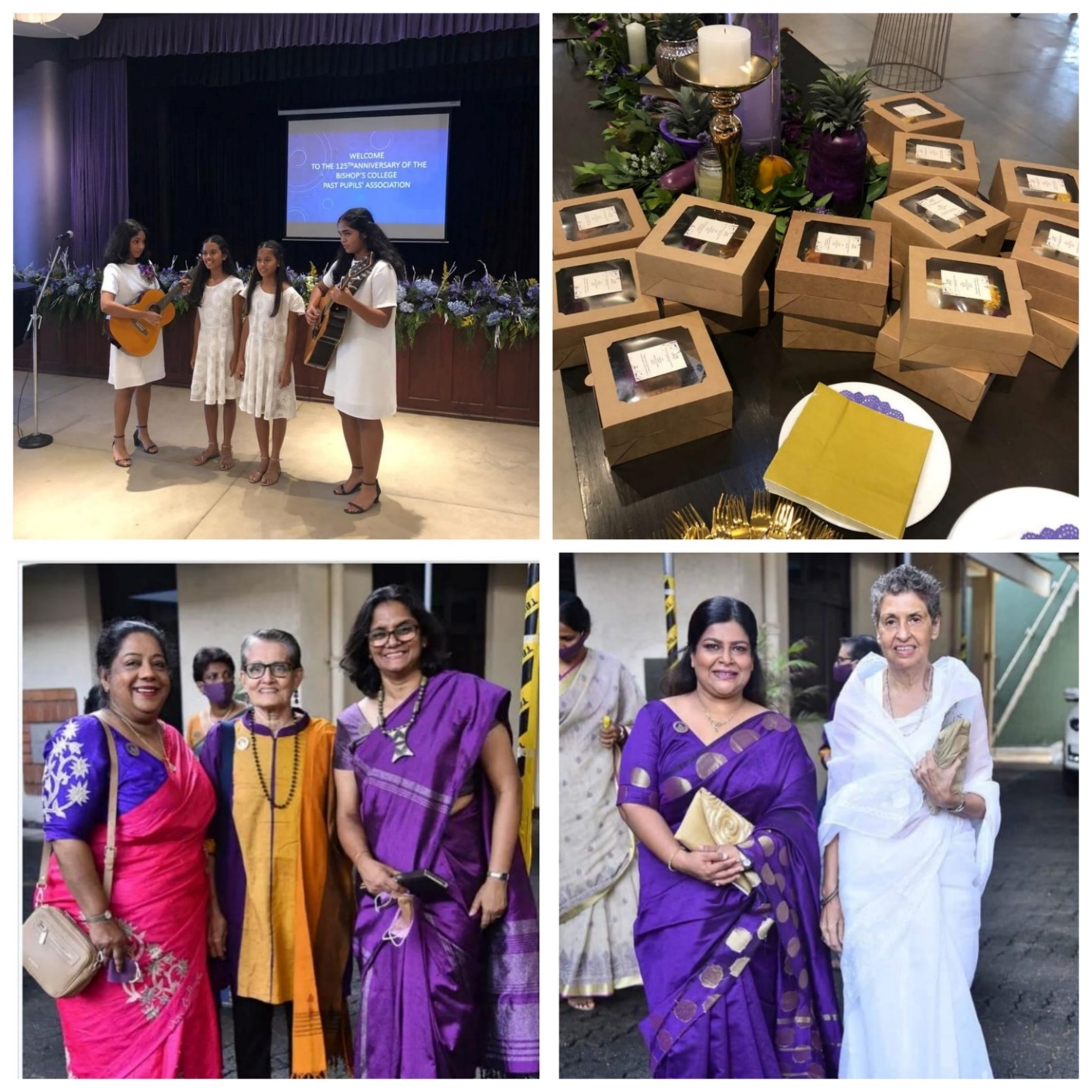 Anniversary Service & Celebrations
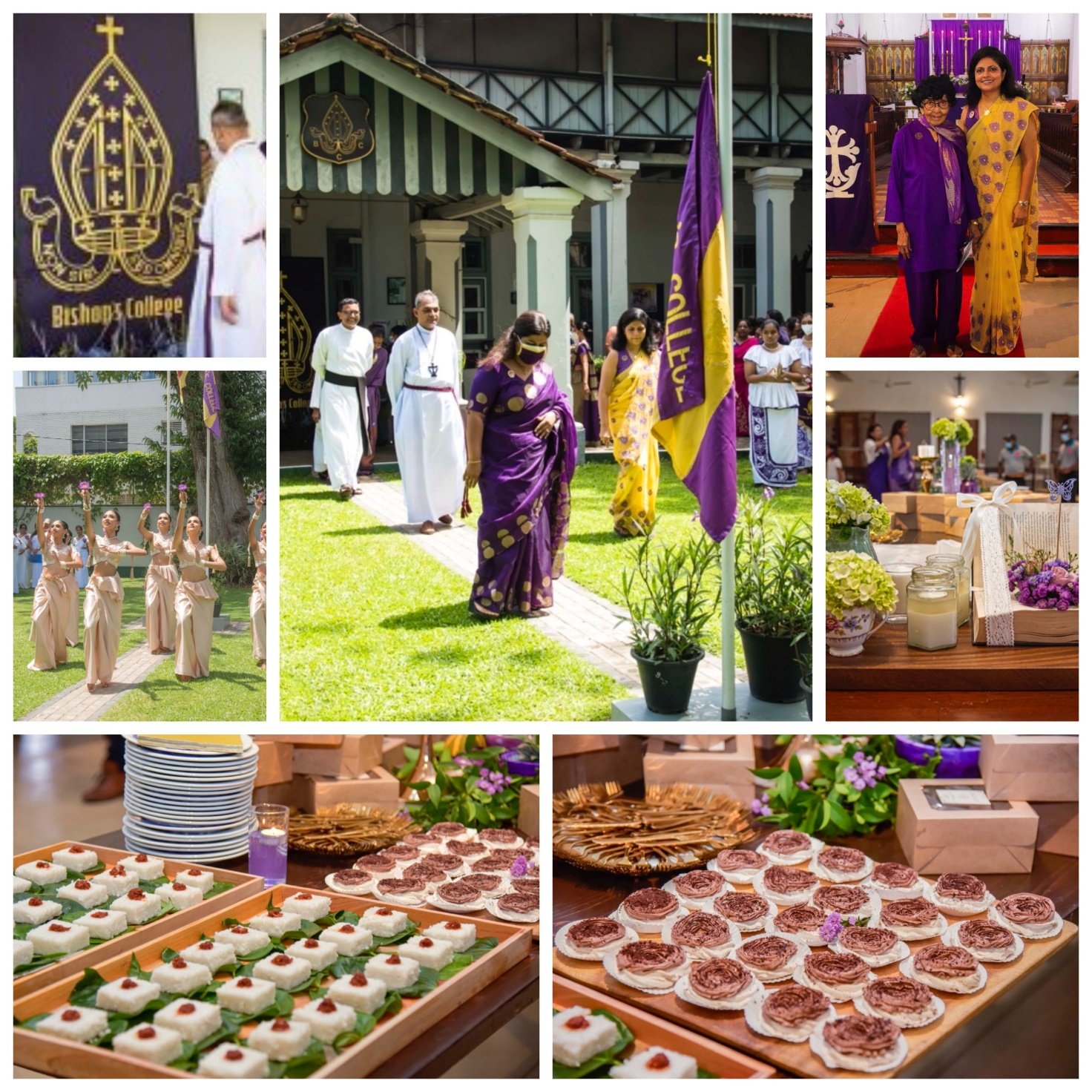 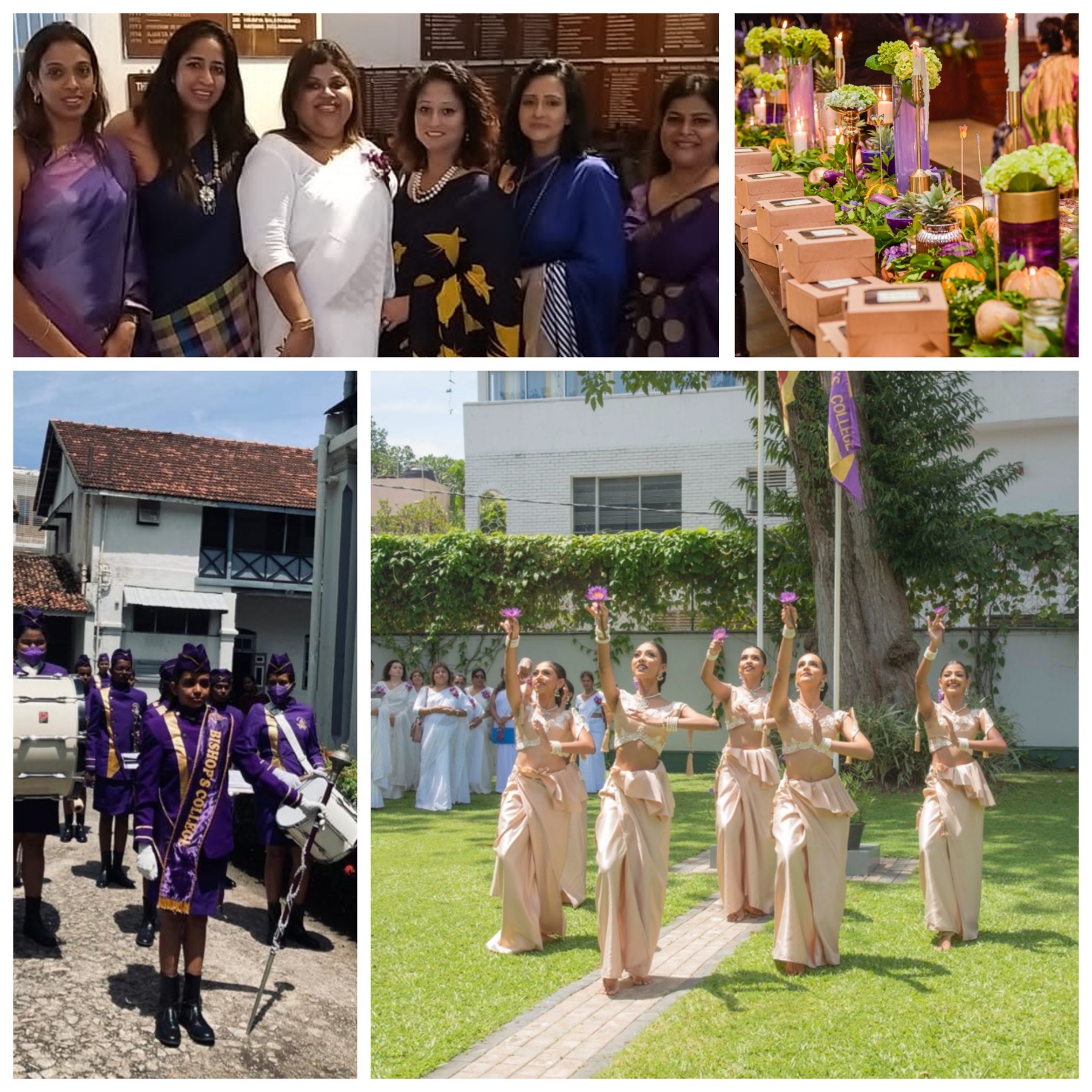 Much Awaited Christmas Party after
 3 years
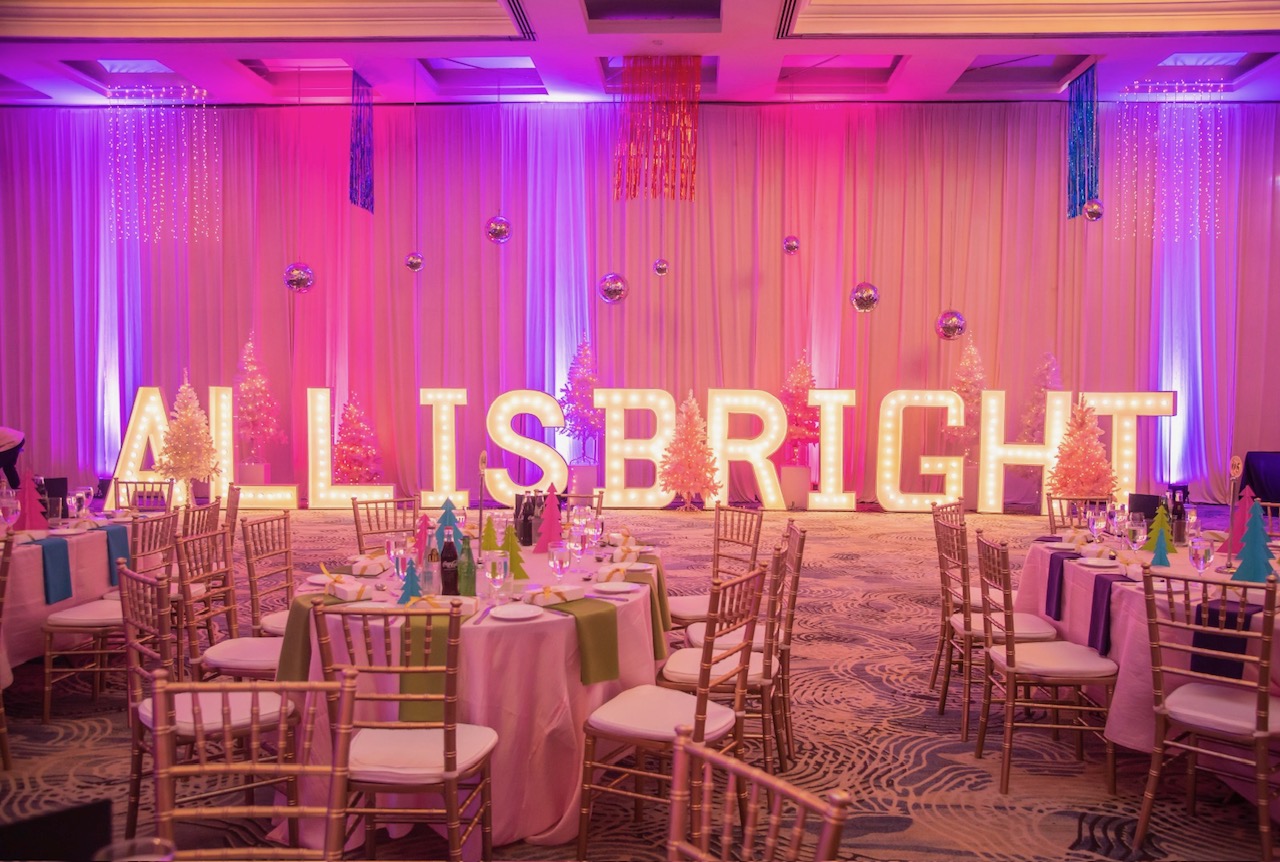 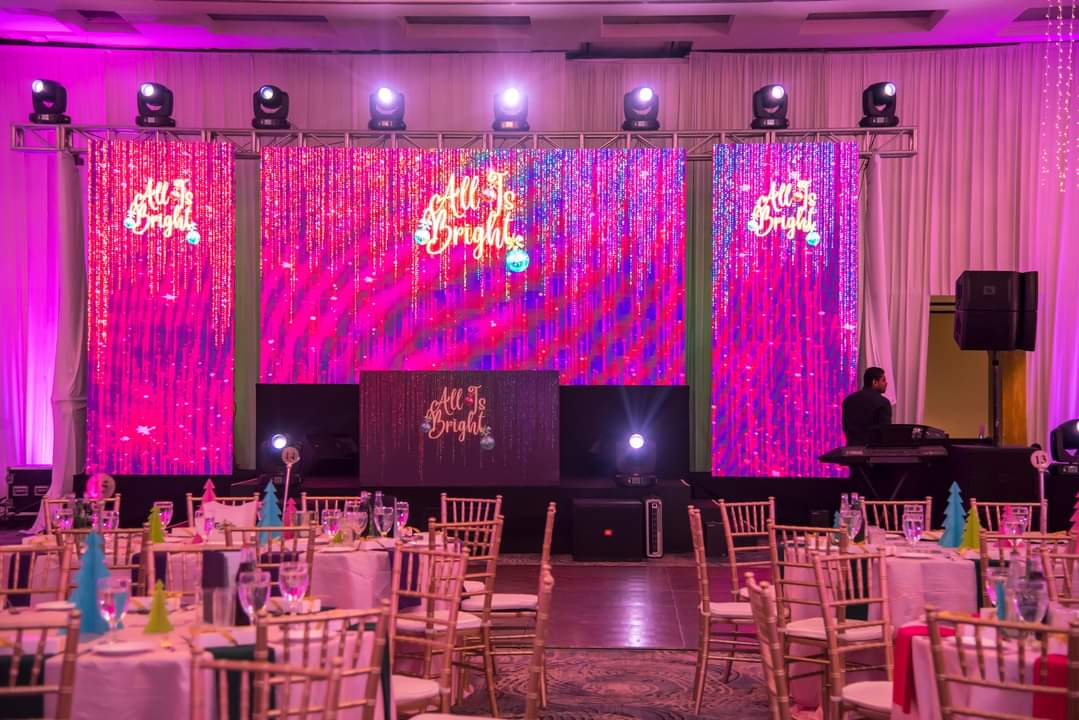 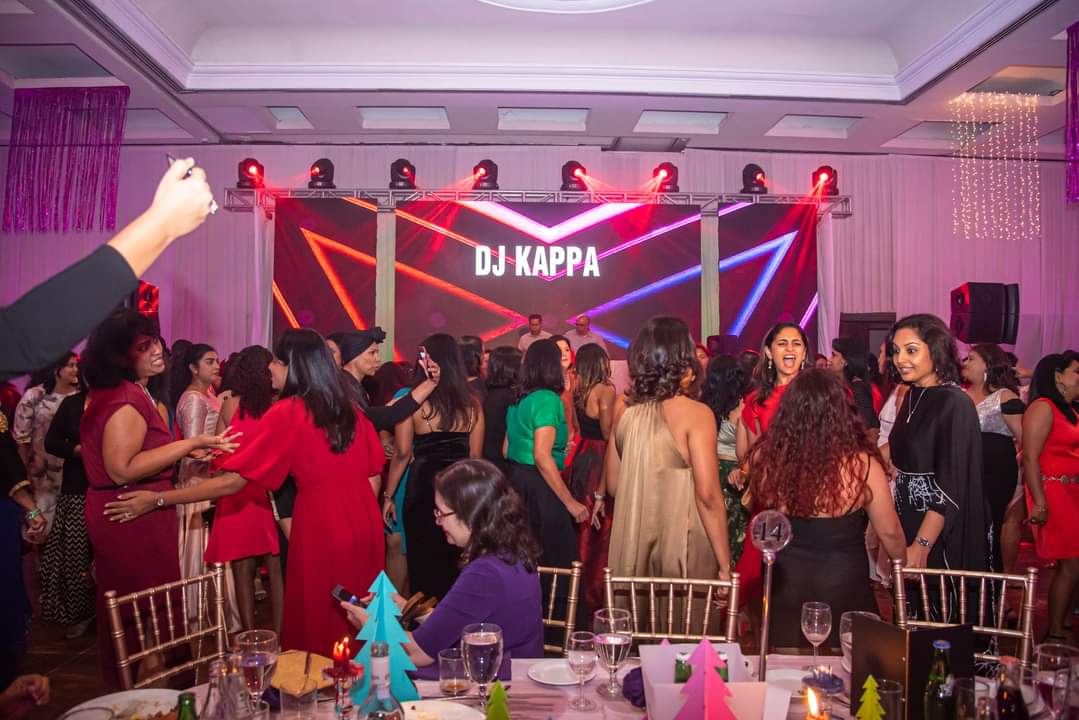 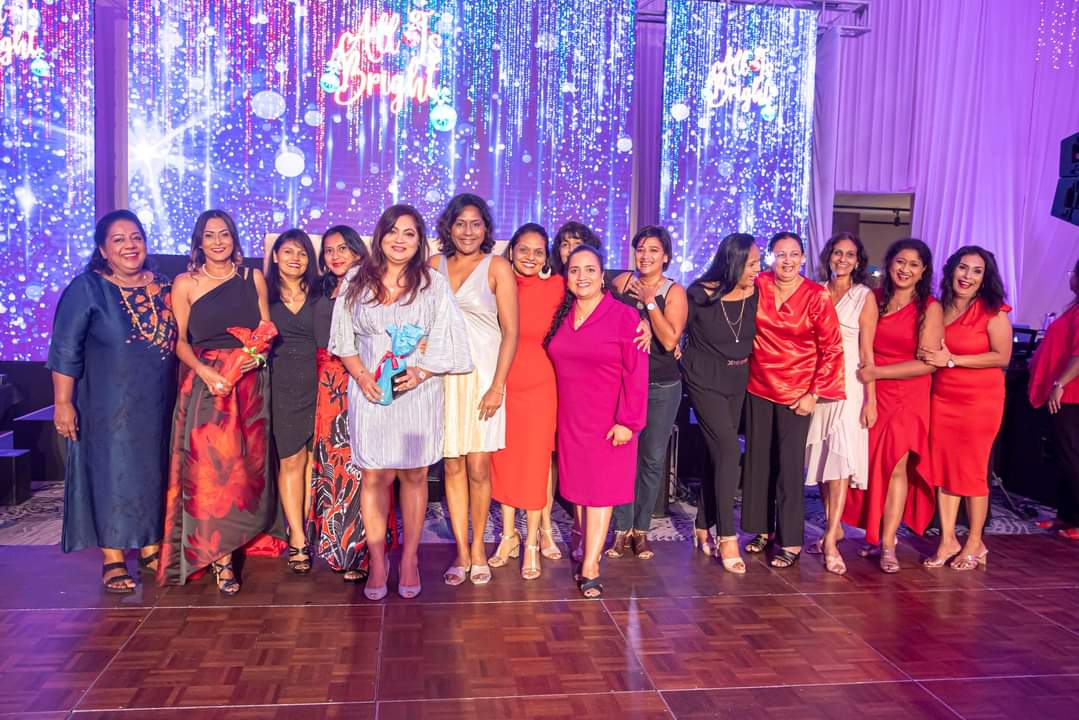 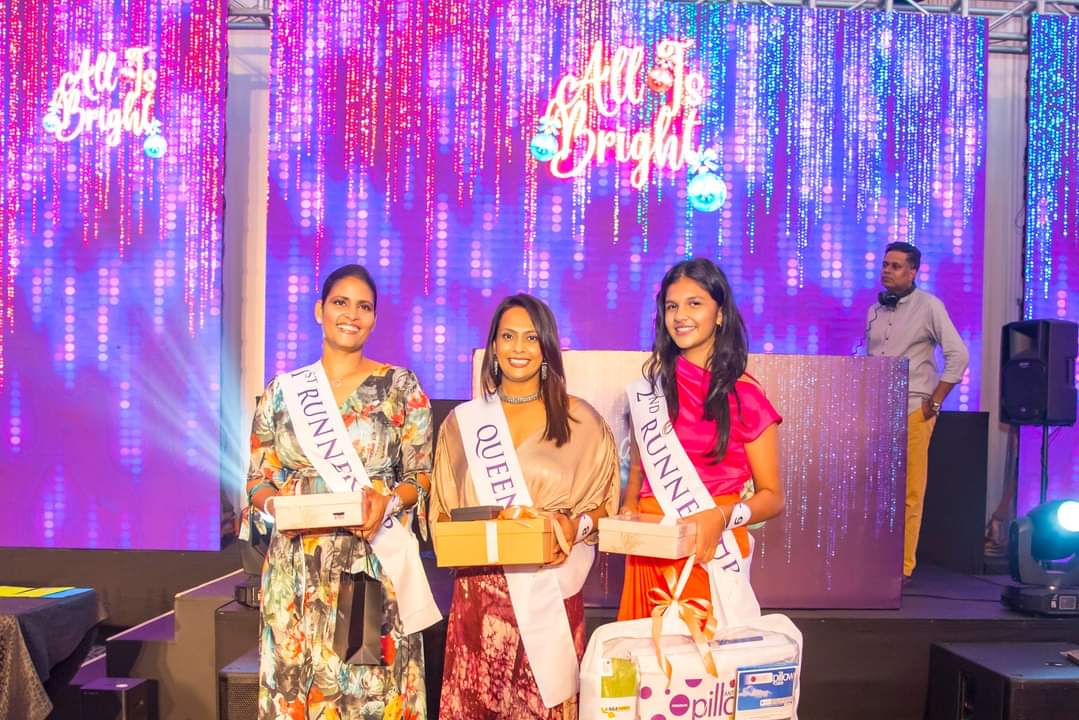 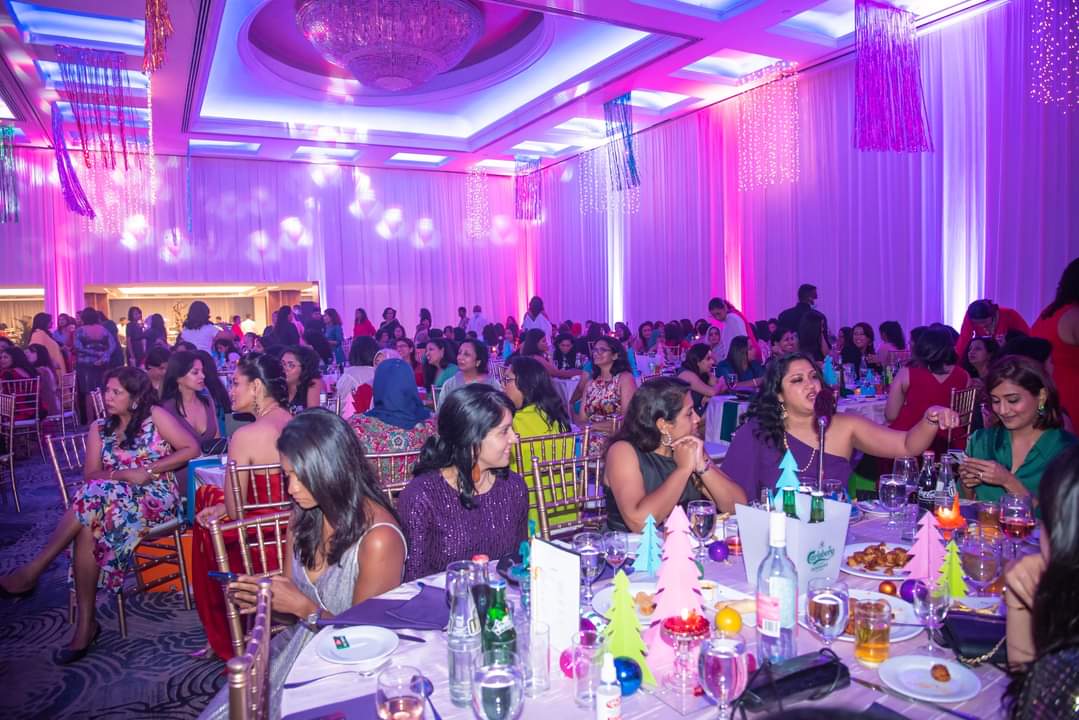 Even amidst your busy schedules you didn’t forget to represent our beloved alma mater
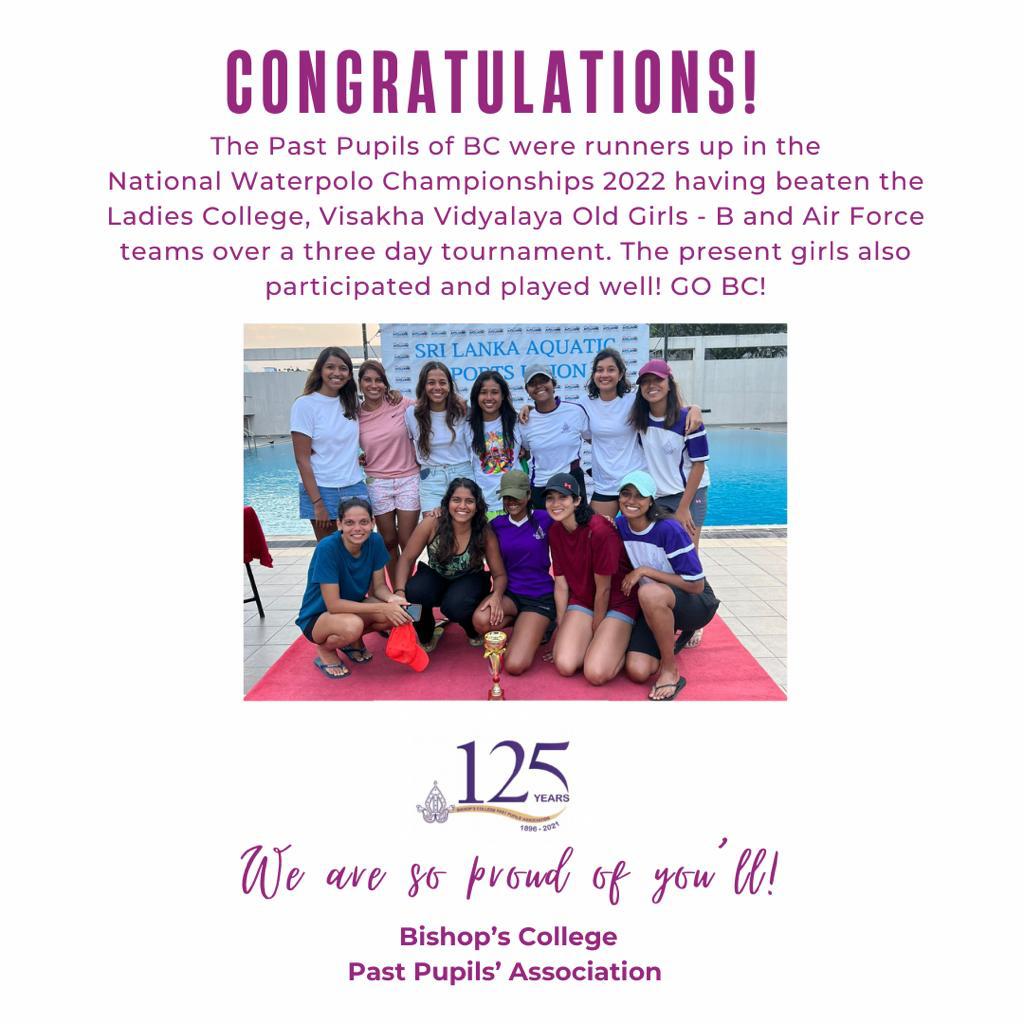 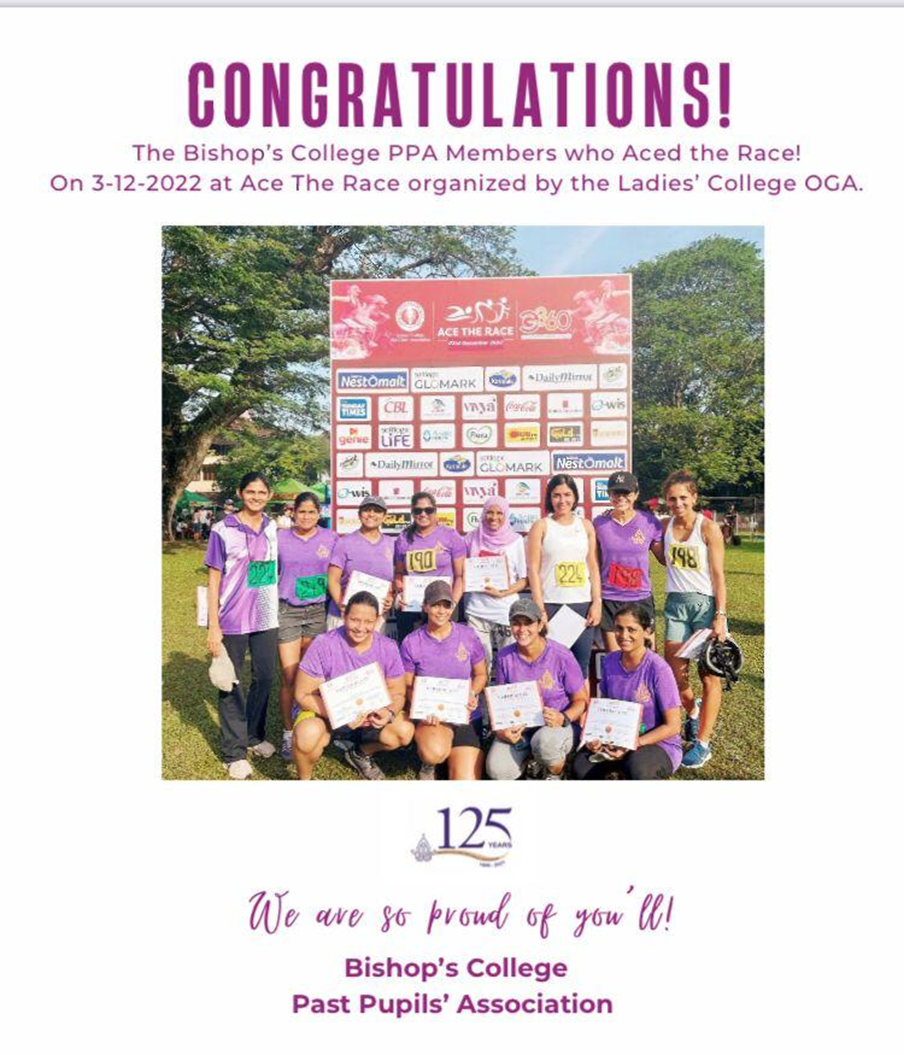 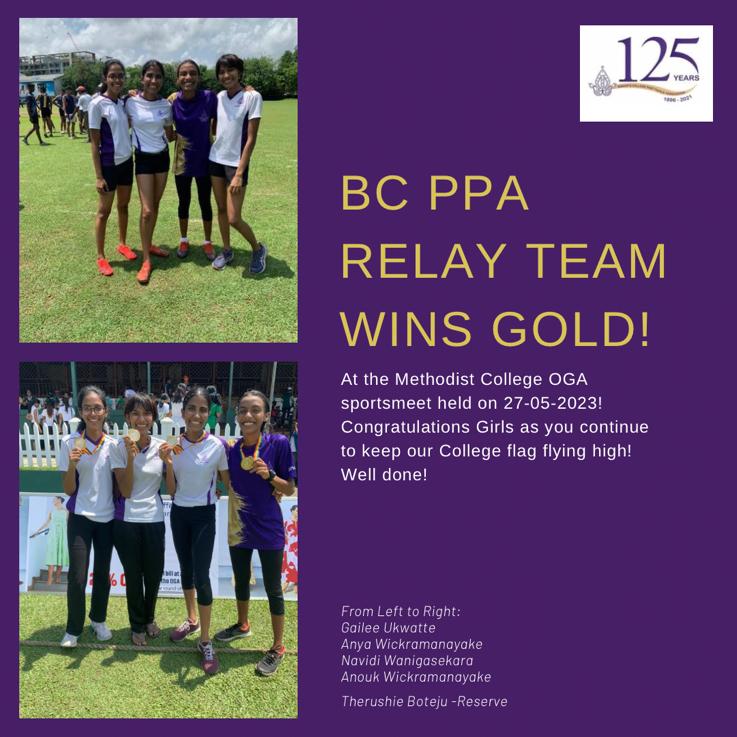 125th Anniversary Celebration 2022
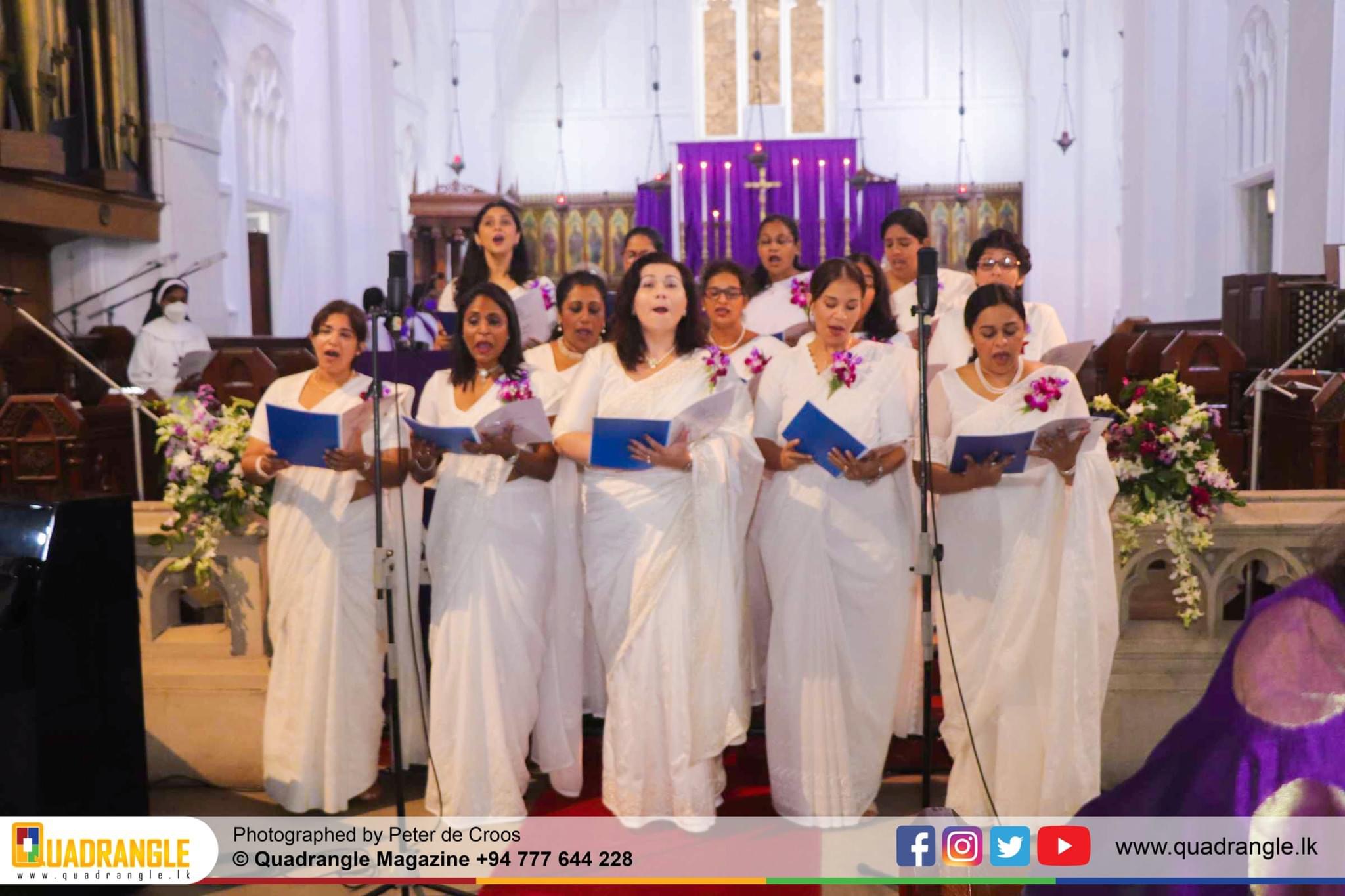 Festival of Choirs 2023
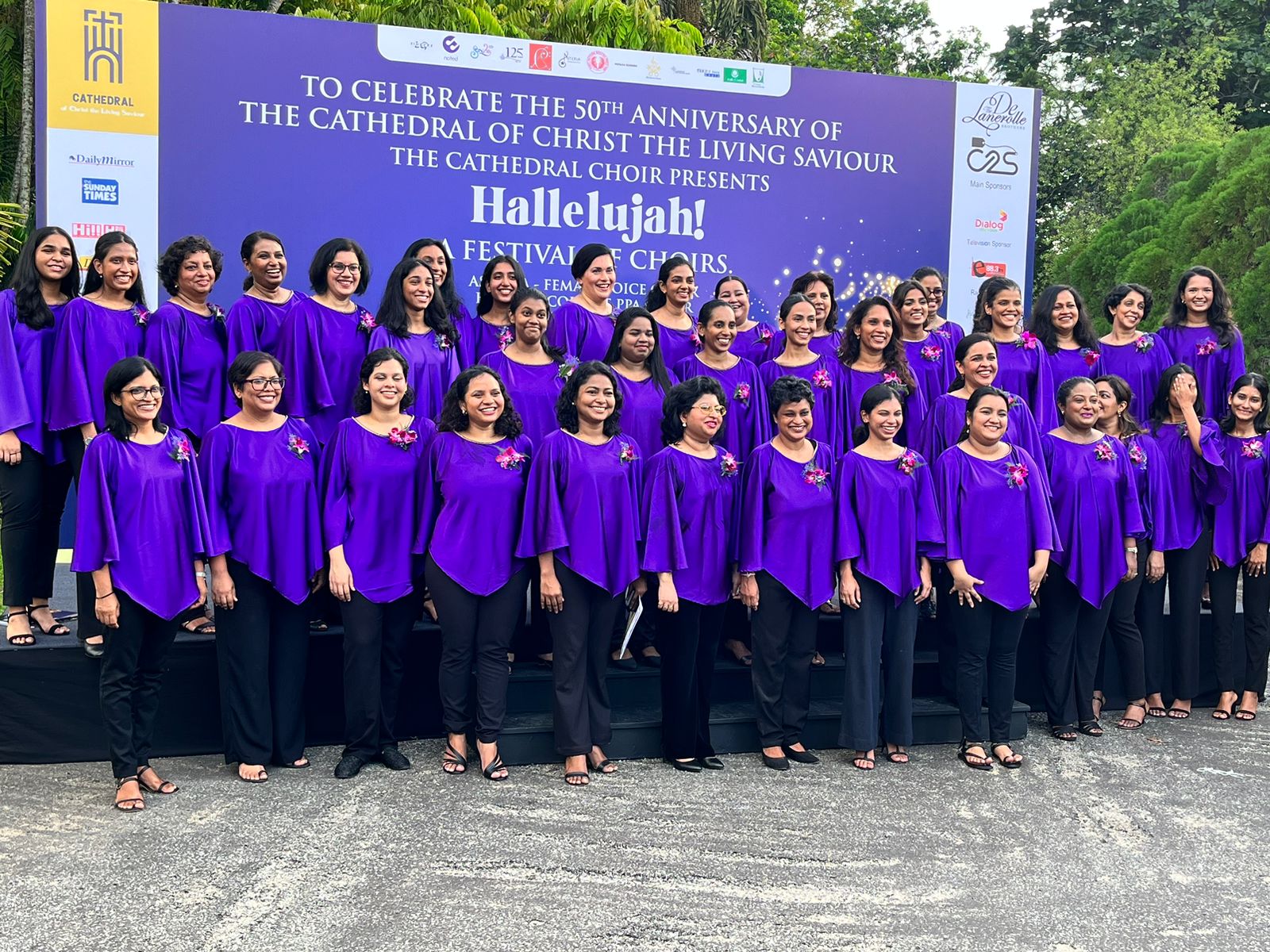 A heartfelt thank you to everyone who participated!!
We continued to live up to our motto 

“NON SIBI SED OMNIBUS”

and give back to the community
All Is Bright Christmas Charity Project
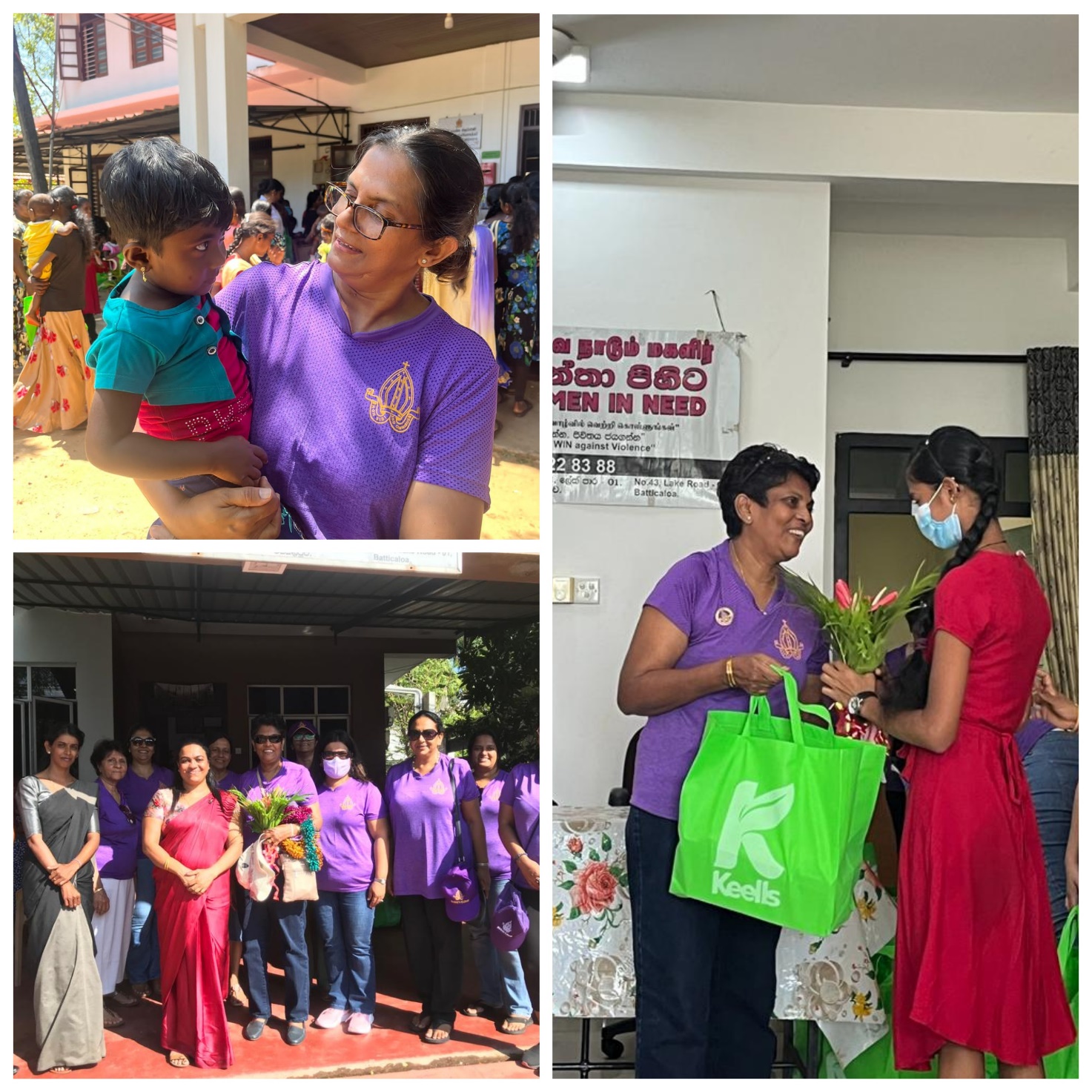 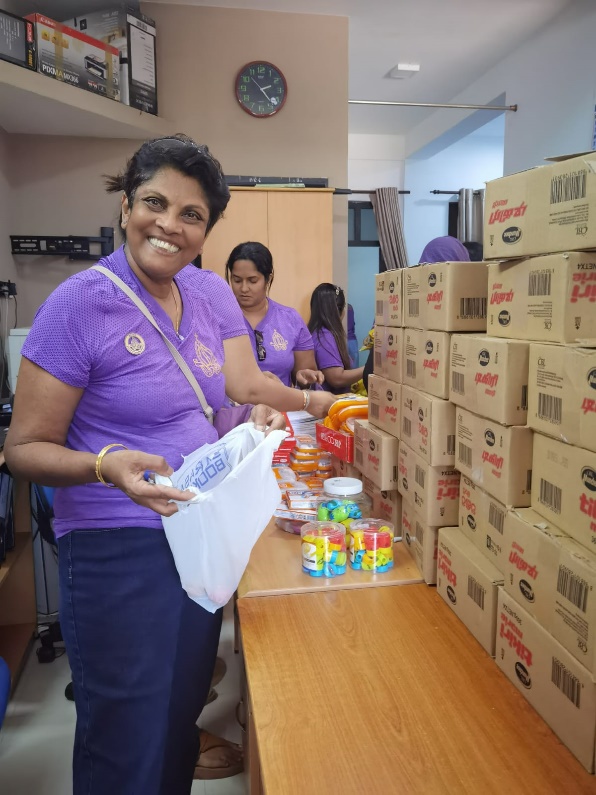 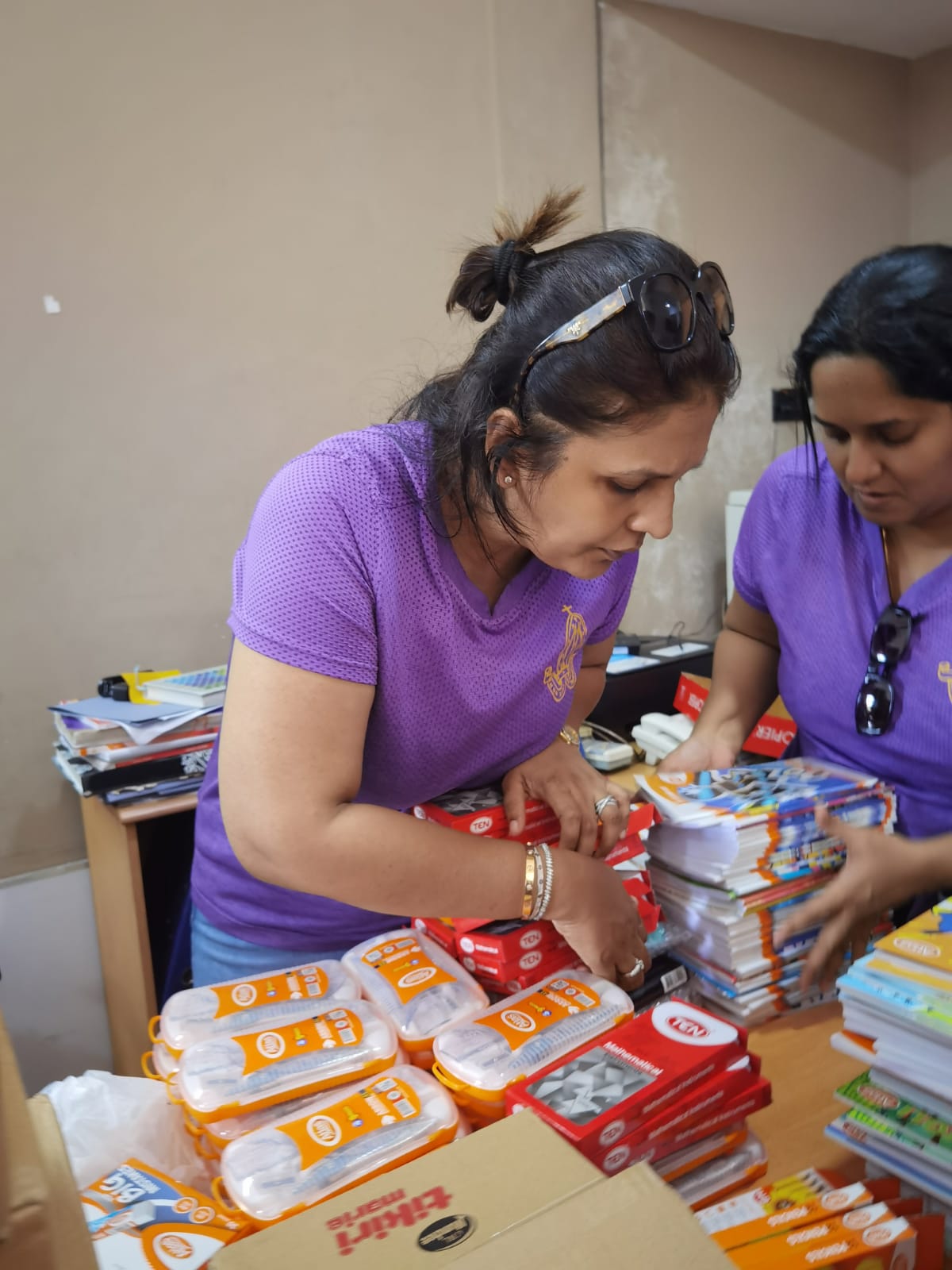 School shoes & supplies for 100 under privileged school children at Women In Need shelter - Batticaloa
All Is Bright Christmas Charity Project
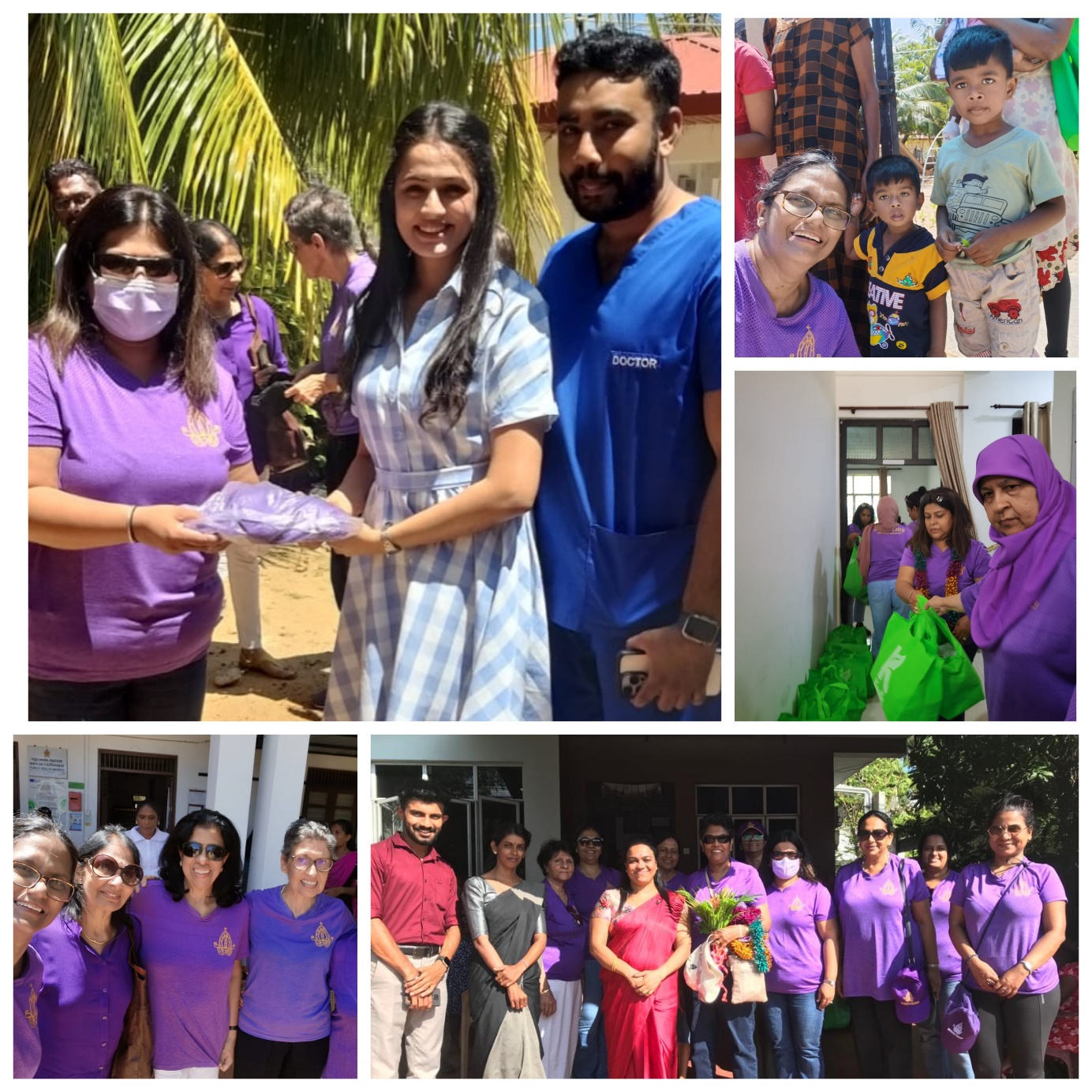 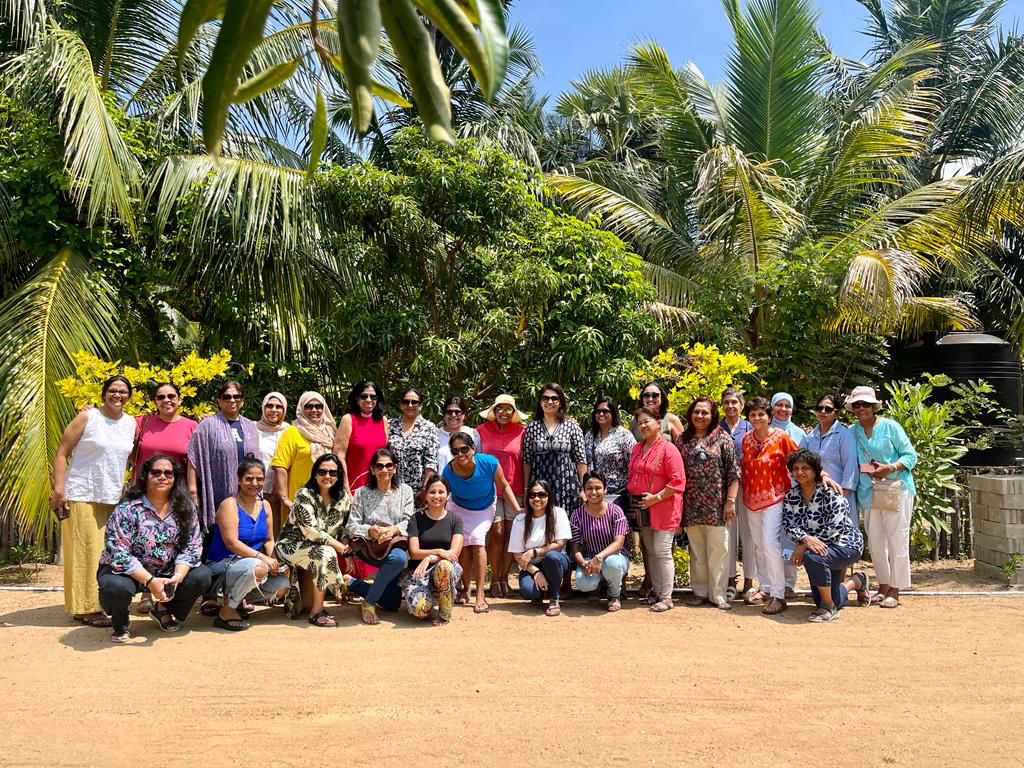 Organizing Committee
Nutritional  packs for 150 under privileged pregnant mothers through MOH Office Vaharai
Bring, Buy and Sell Sale 2023
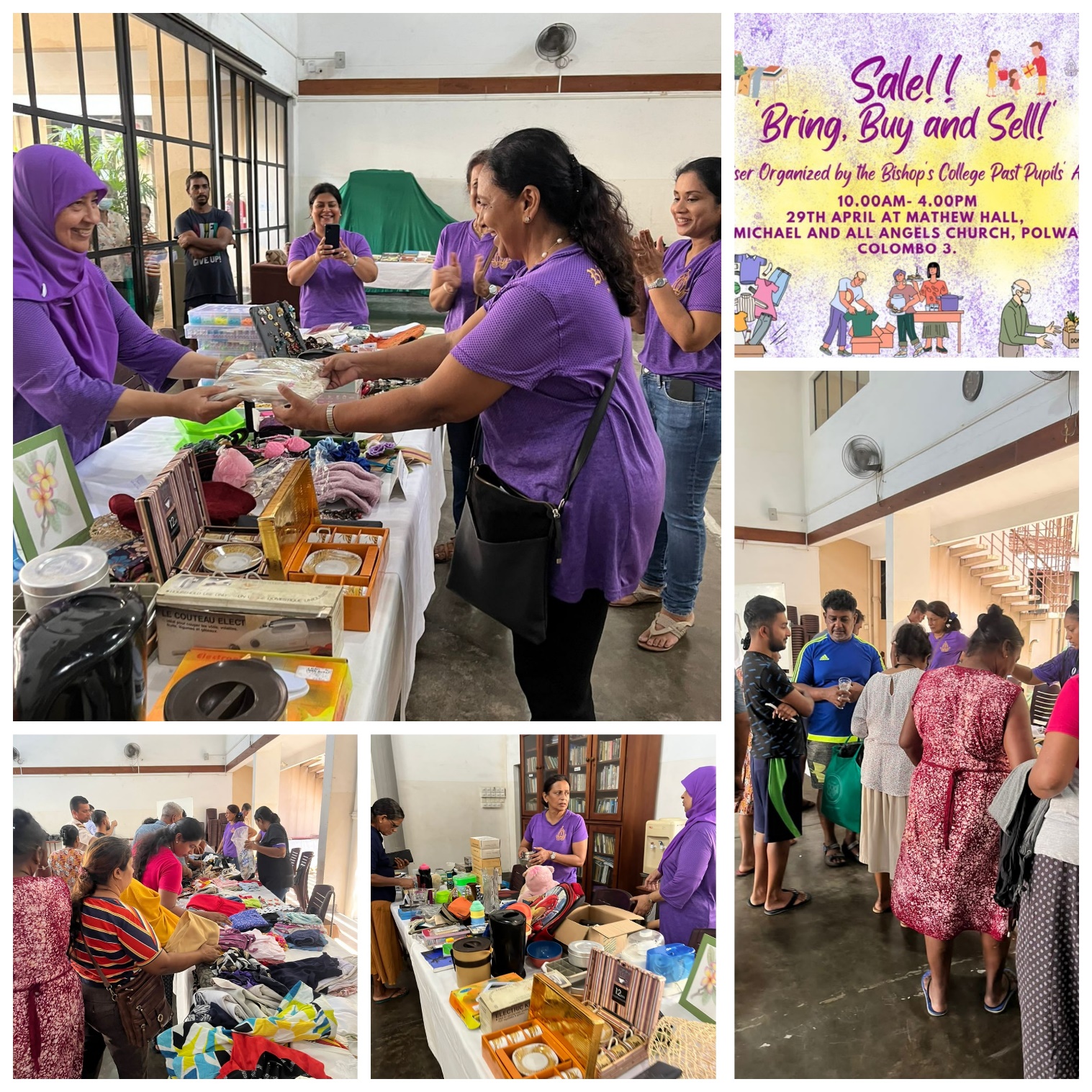 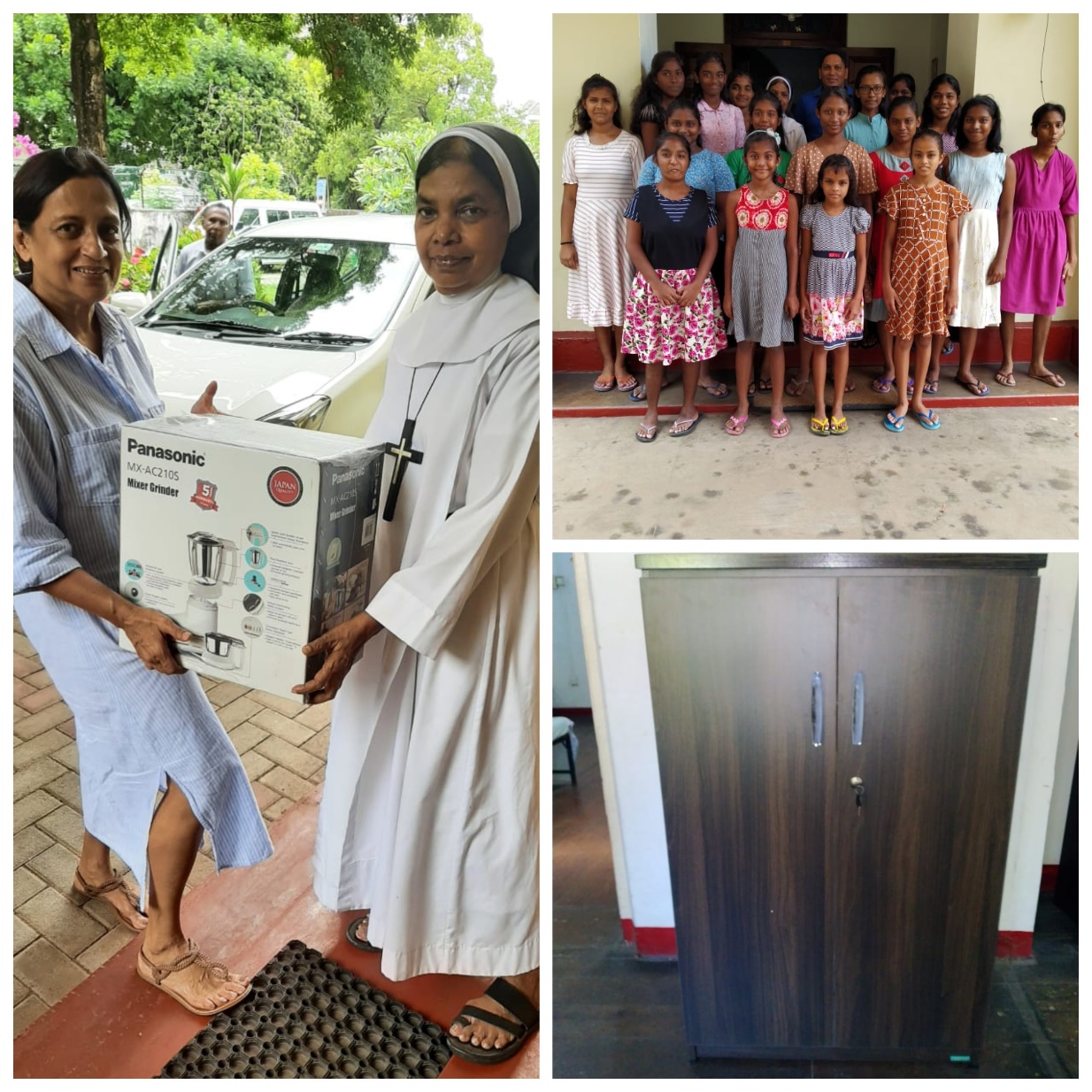 Handing over donations from the proceeds
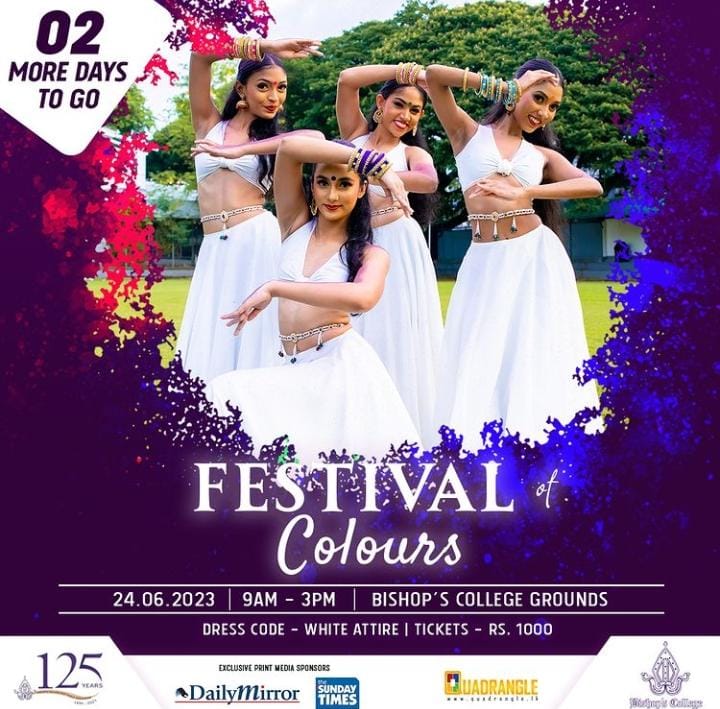 A collaboration between
BC PPA & Bishop’s College Oriental Dance Society
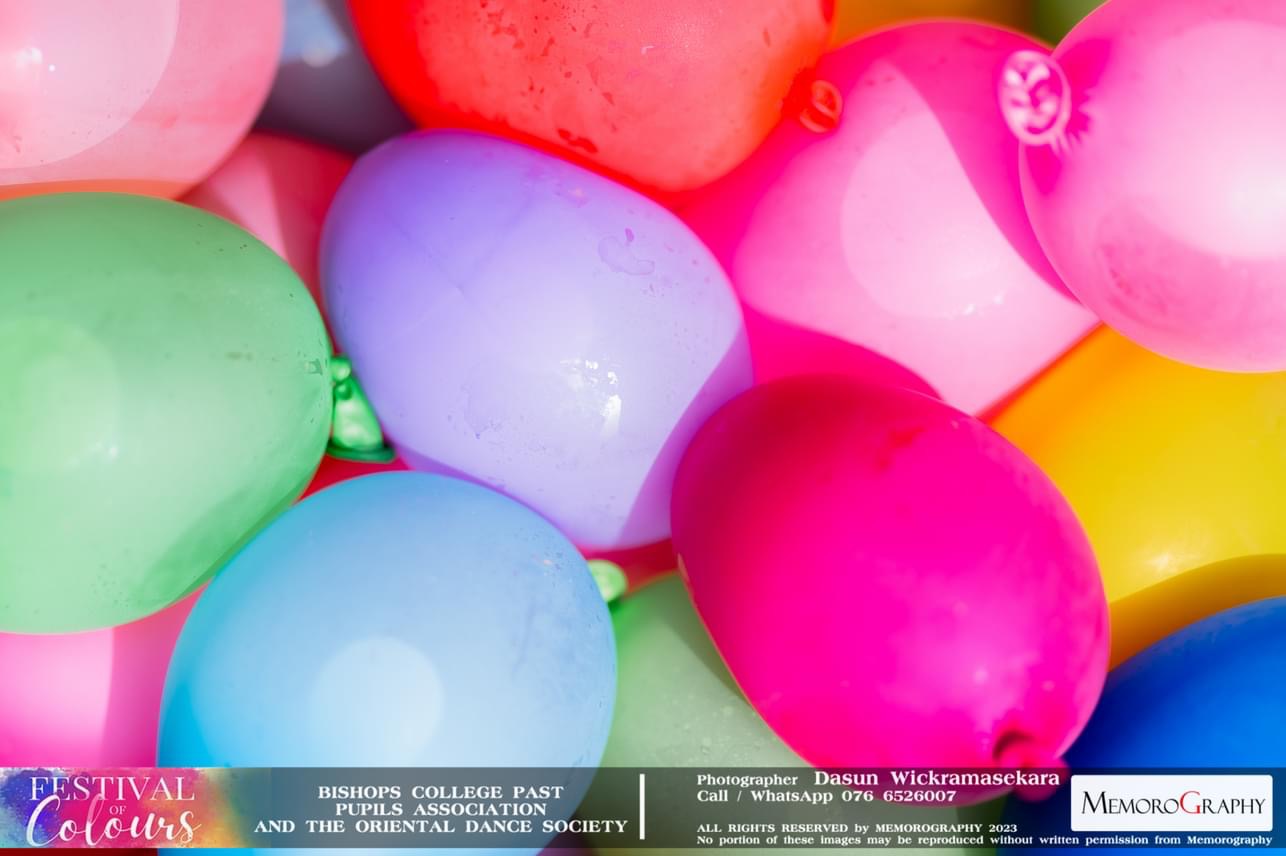 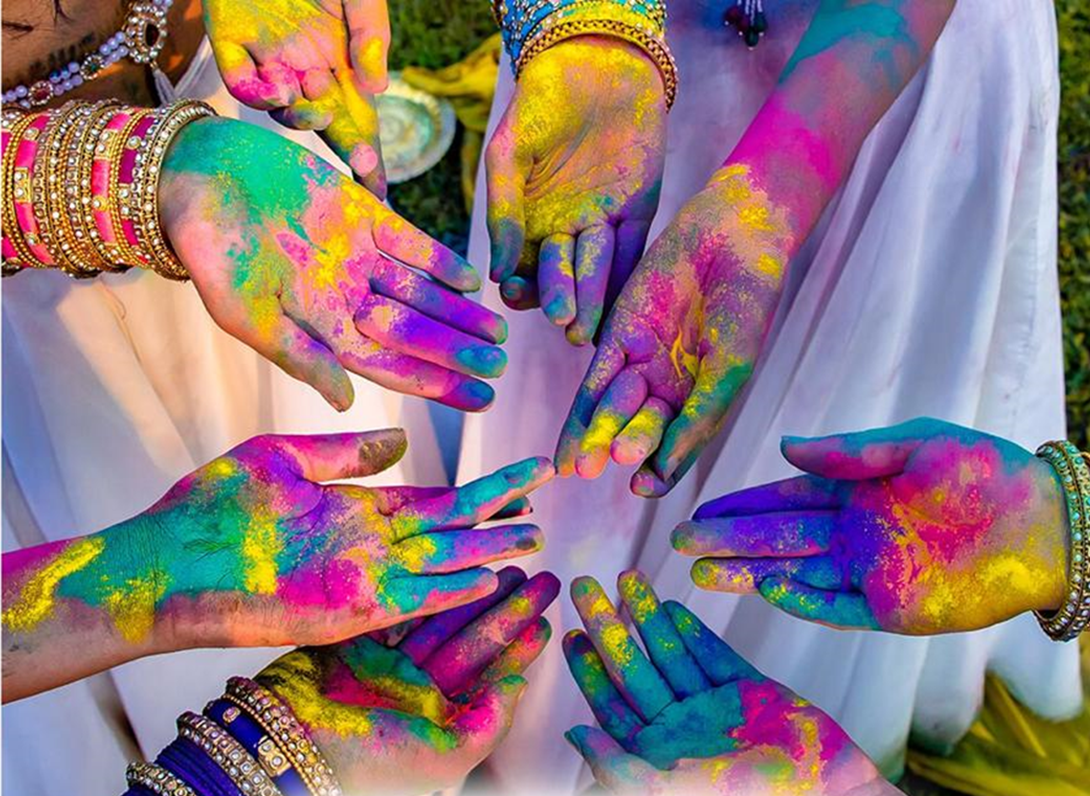 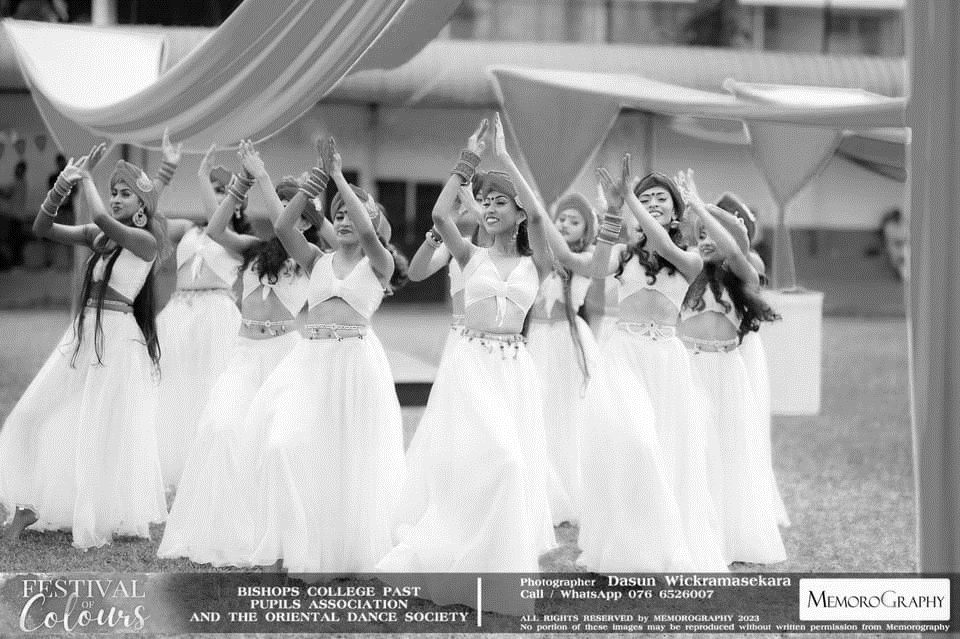 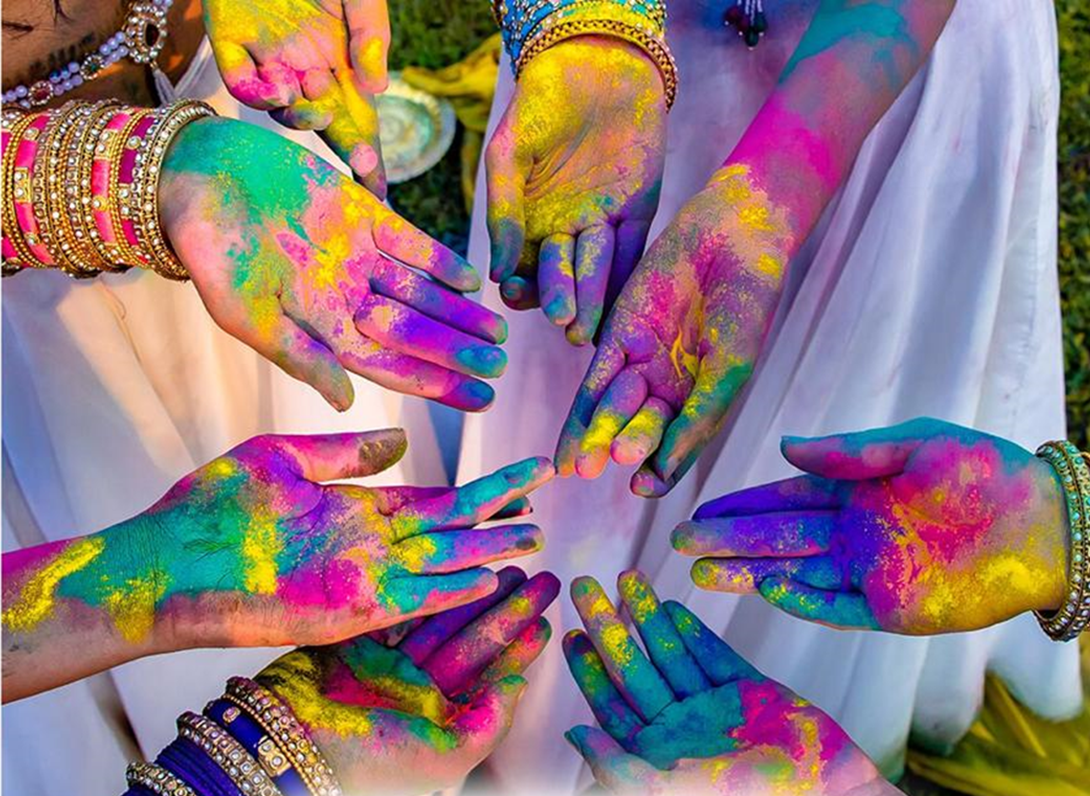 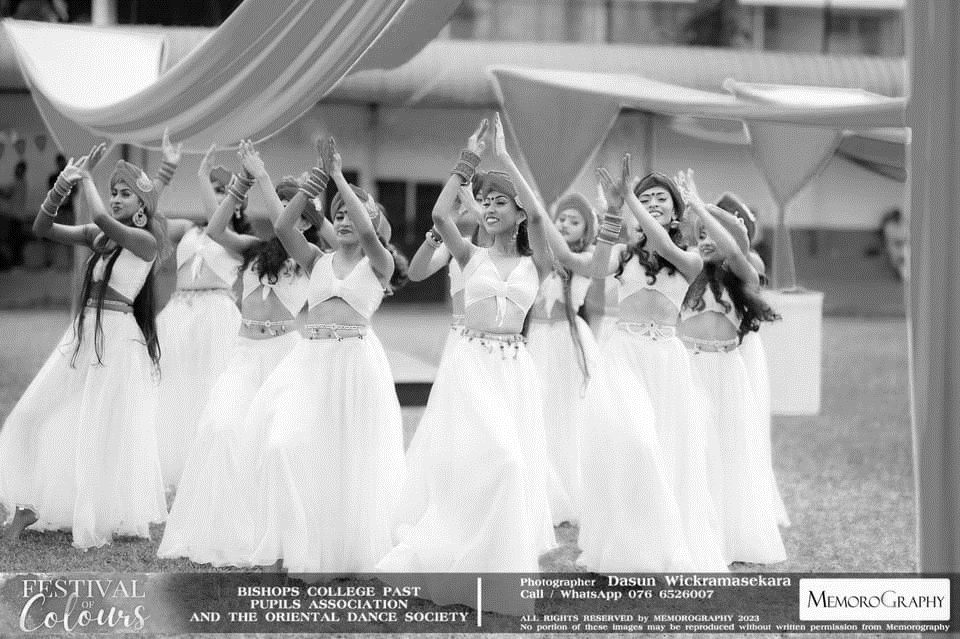 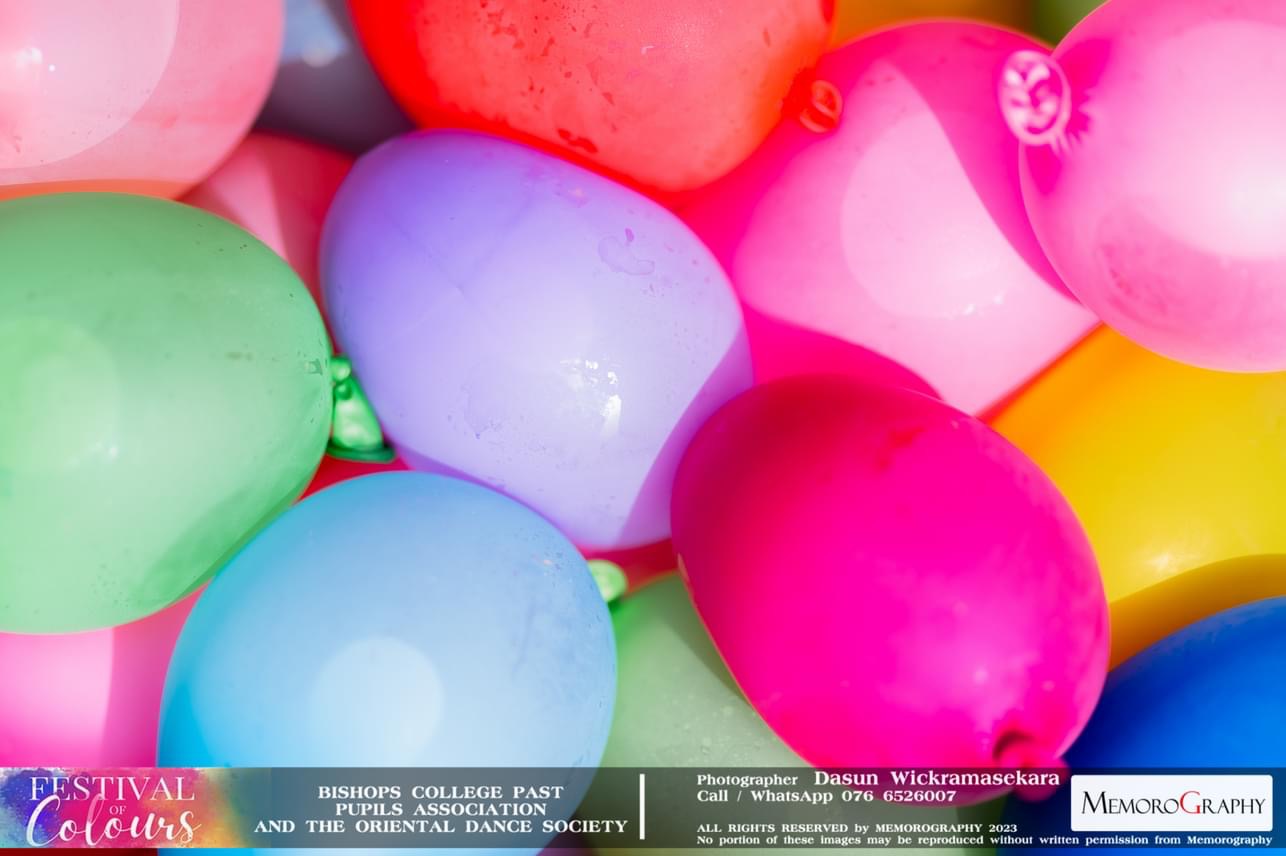 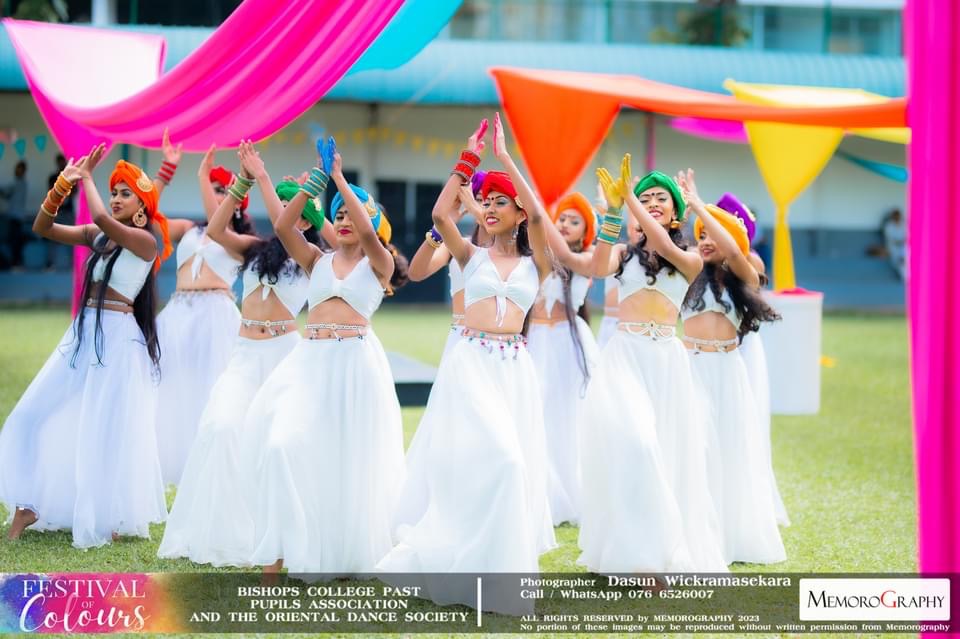 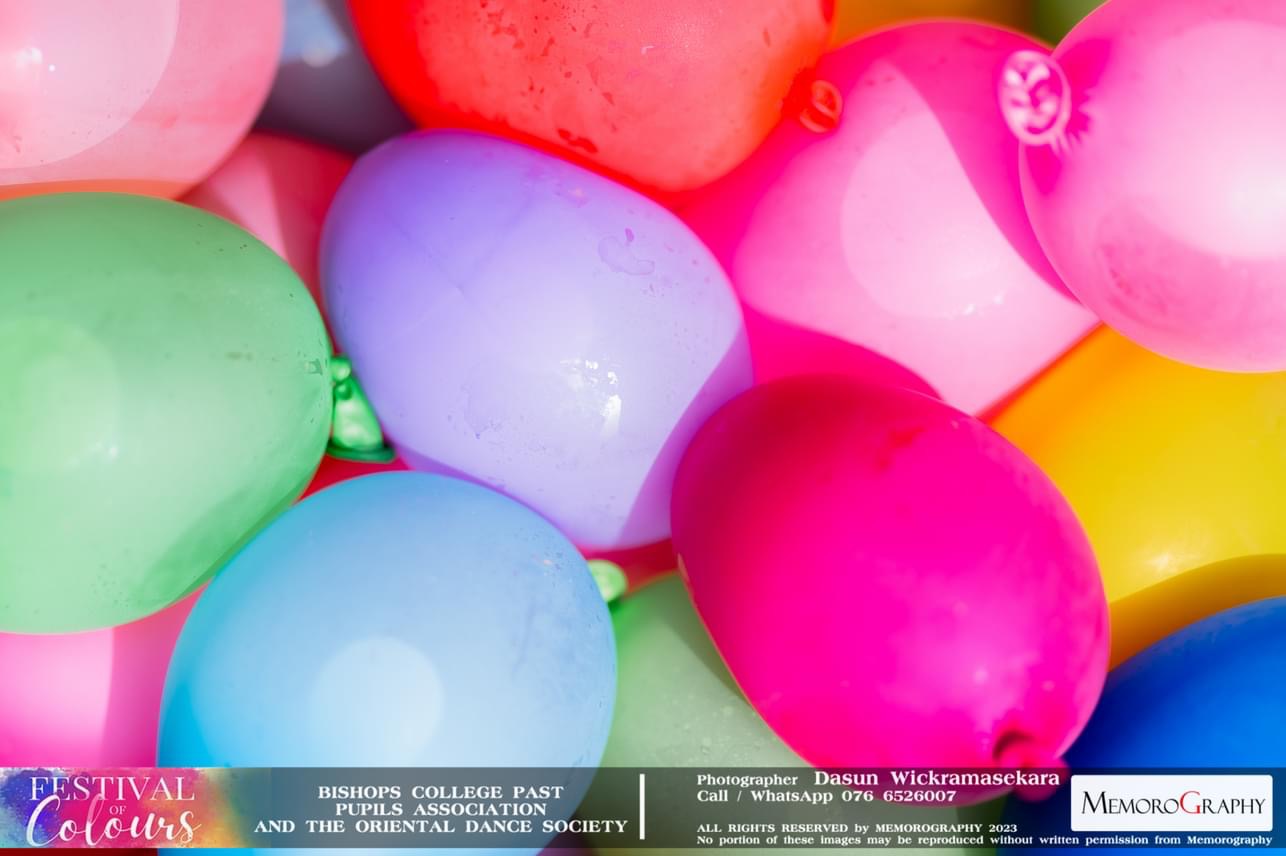 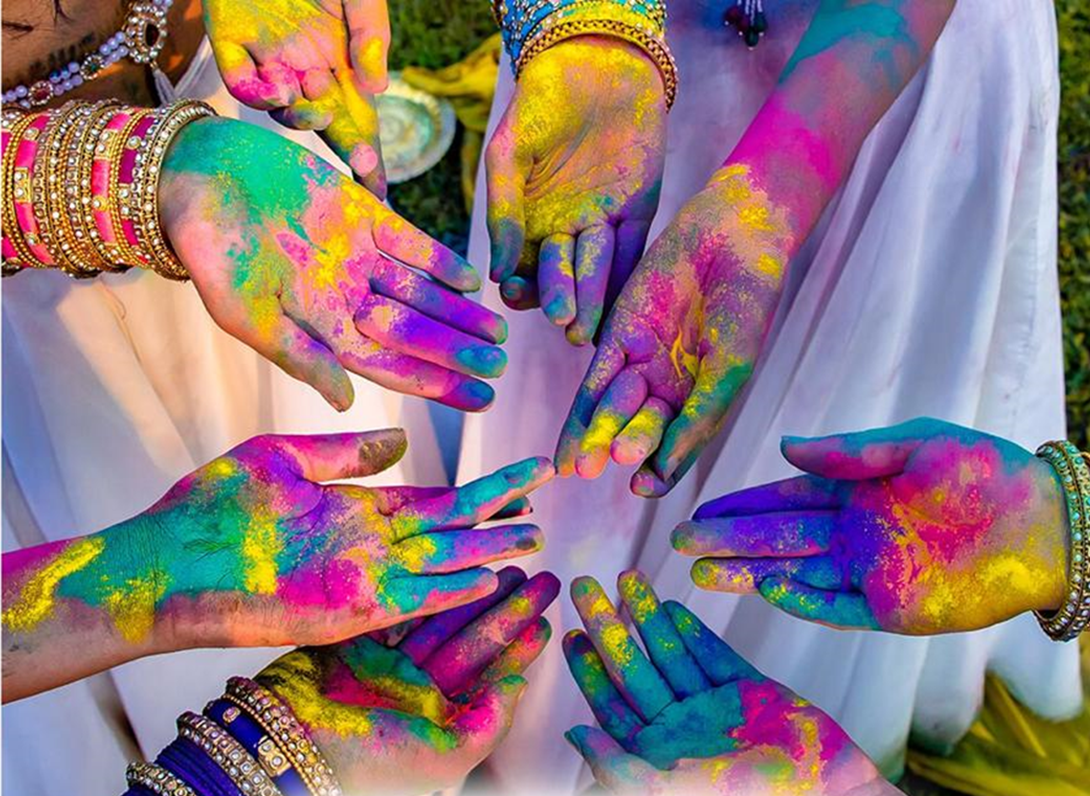 It was a colourful day filled with fun
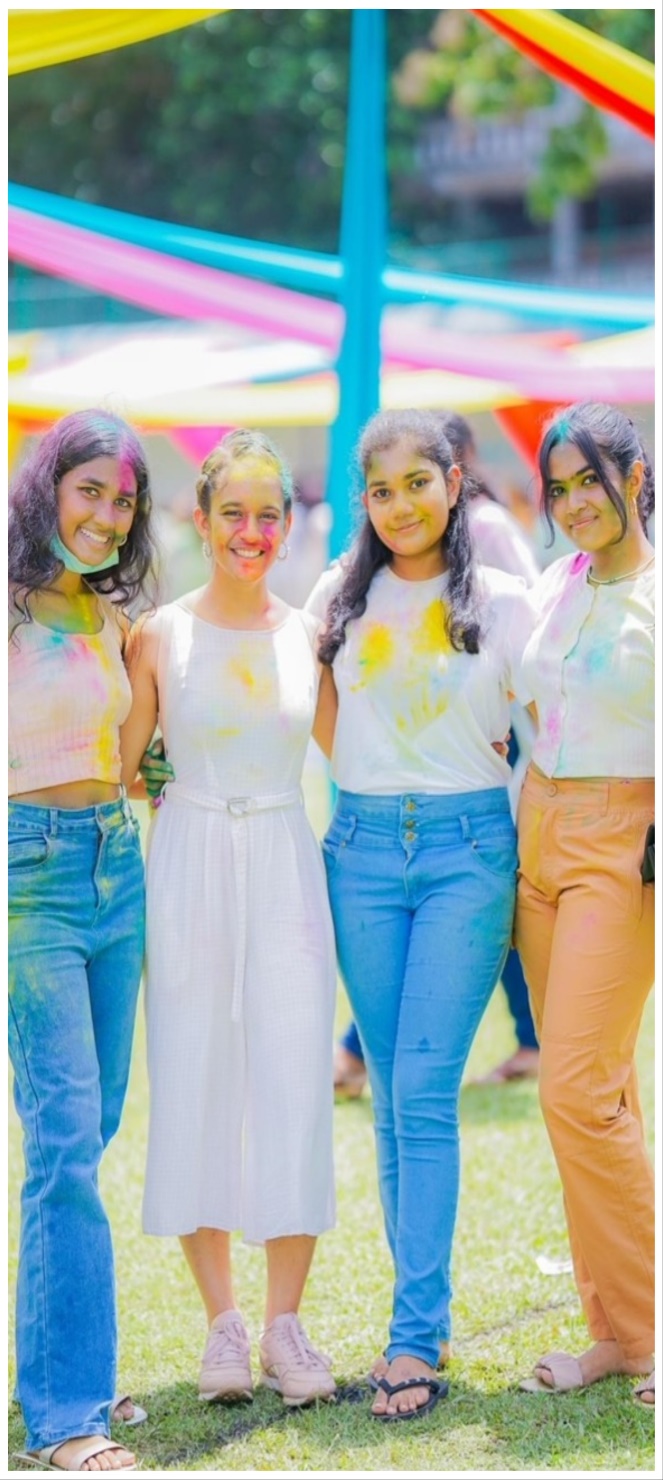 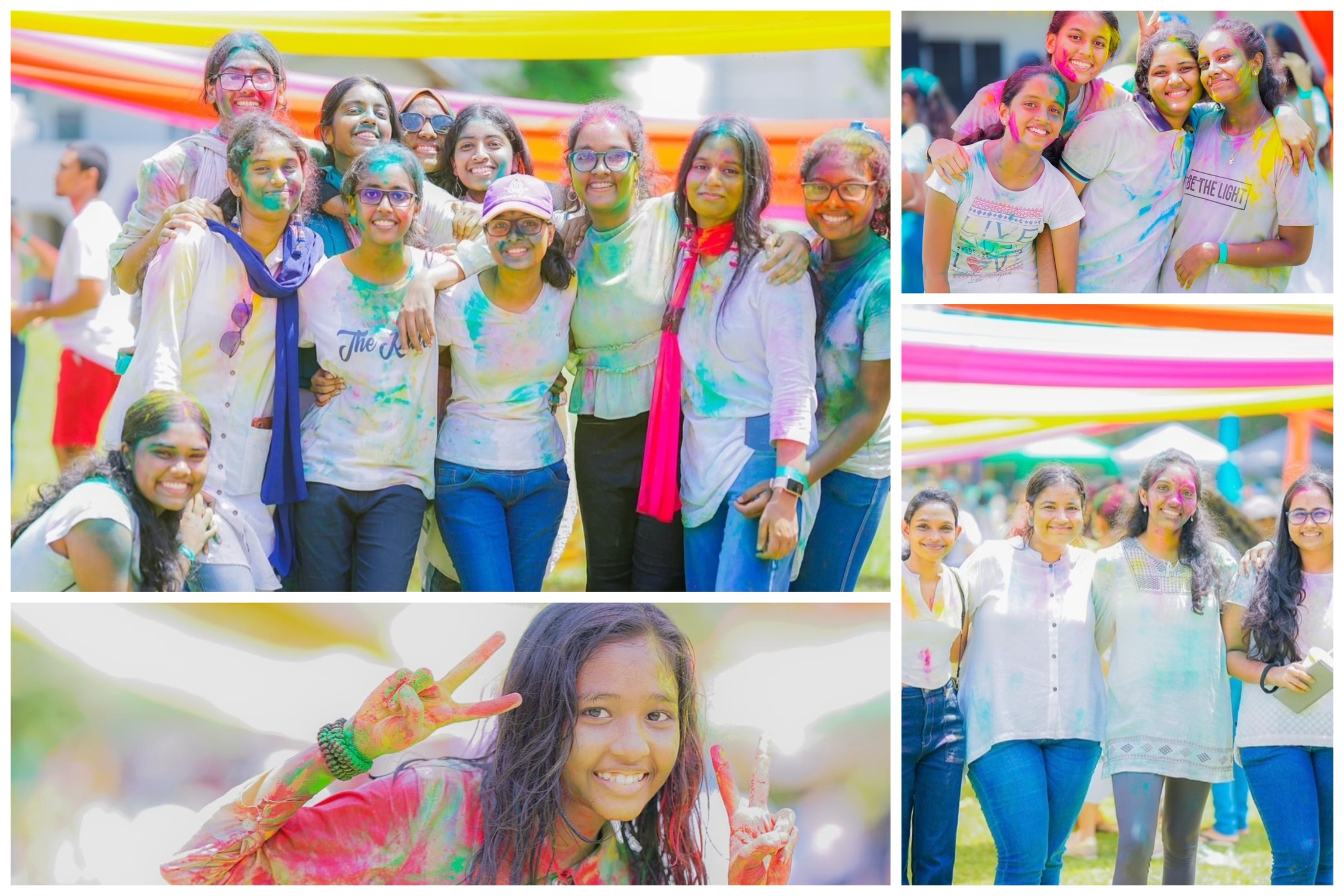 Amidst all the work we also had fun
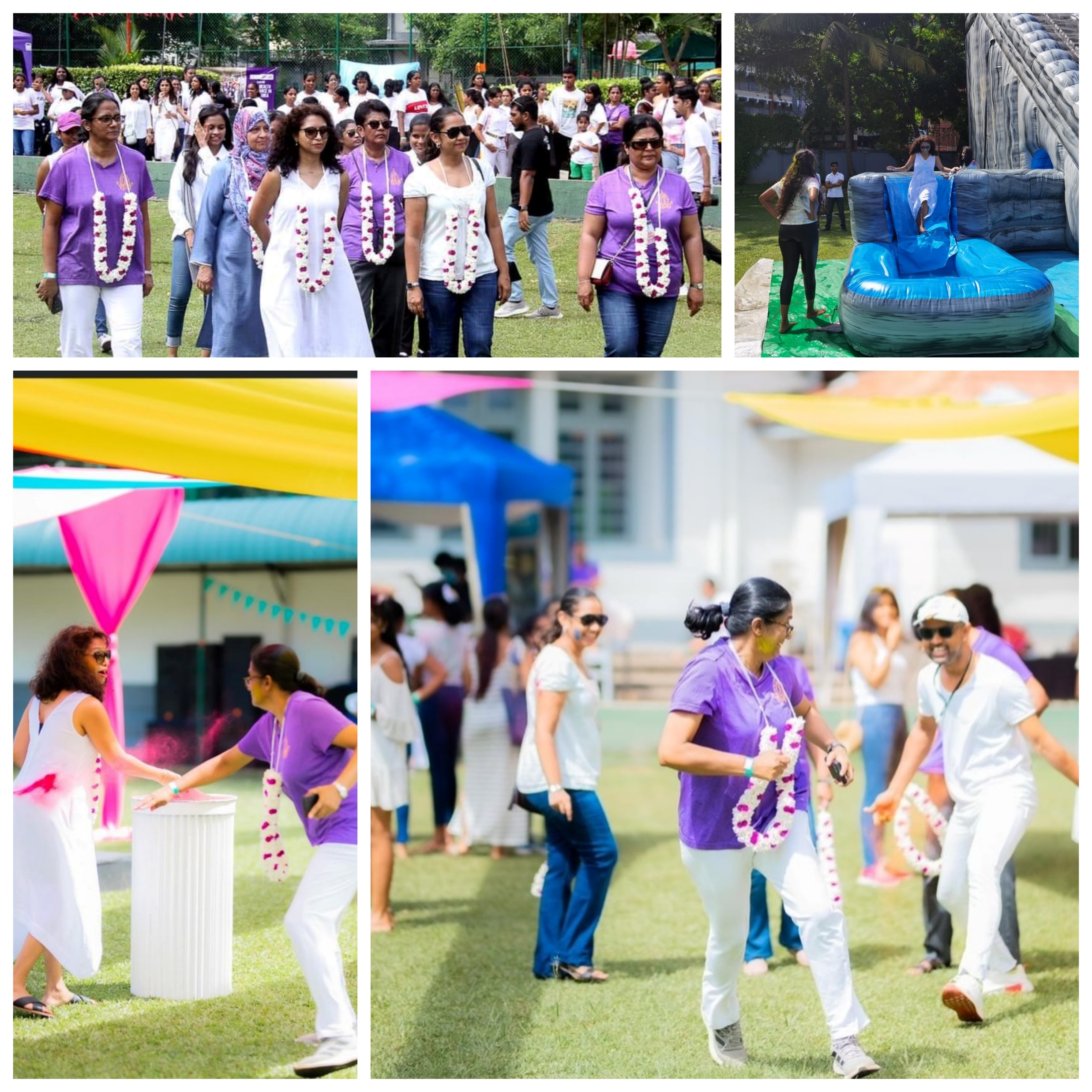 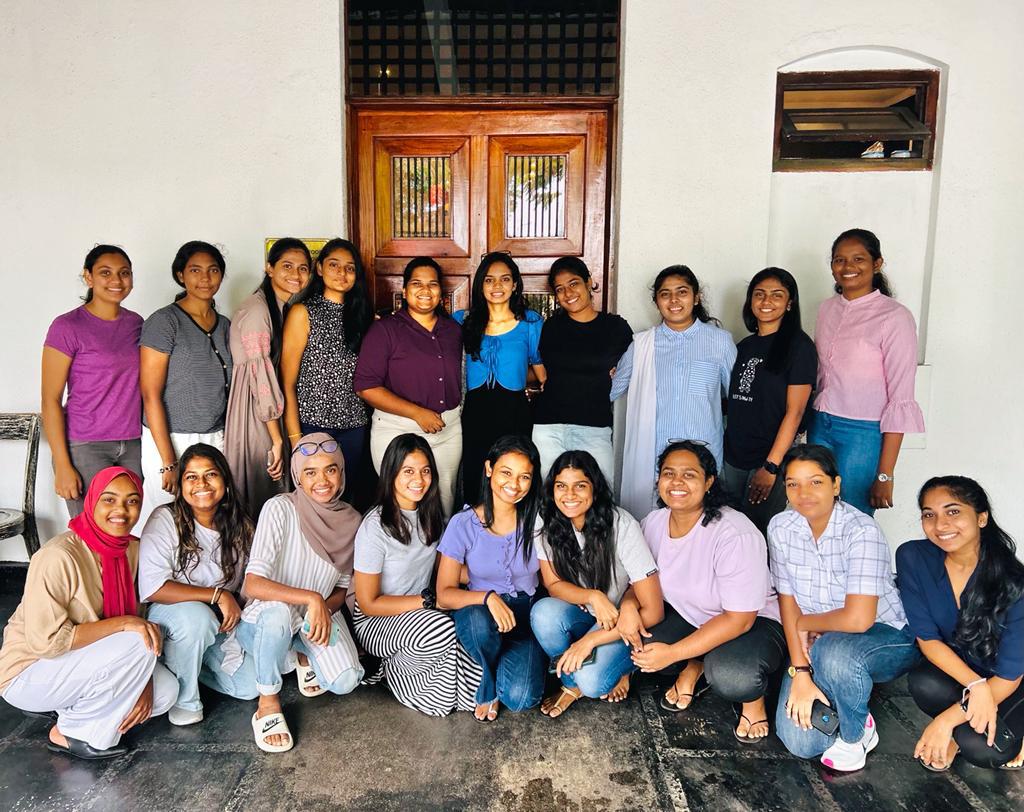 Festival of Colours – Organizing Committee
Proceeds from this event will be directed towards funding equipment for the hewisi band and sick room renovation project
Amidst all these projects we also  continued our traditions
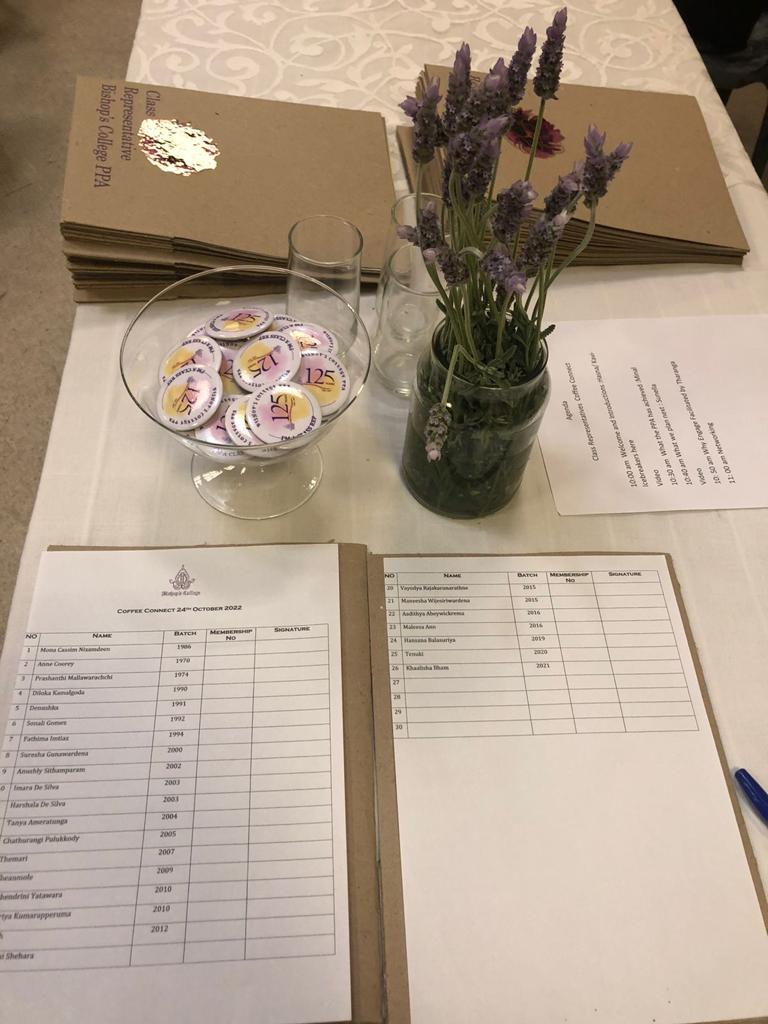 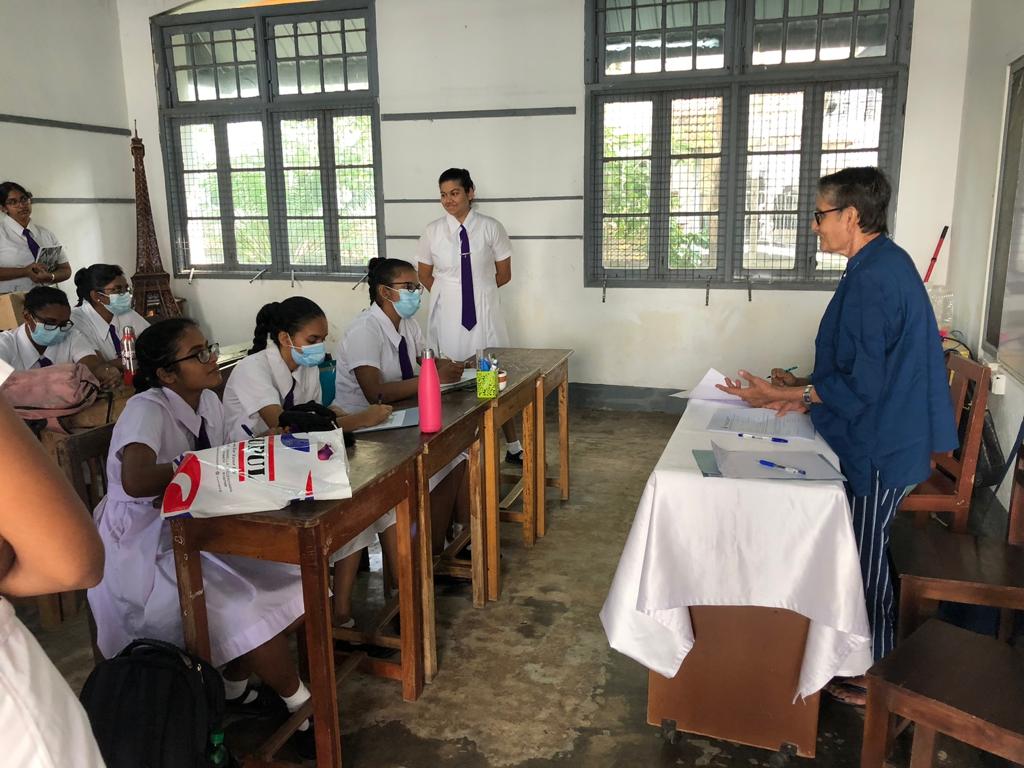 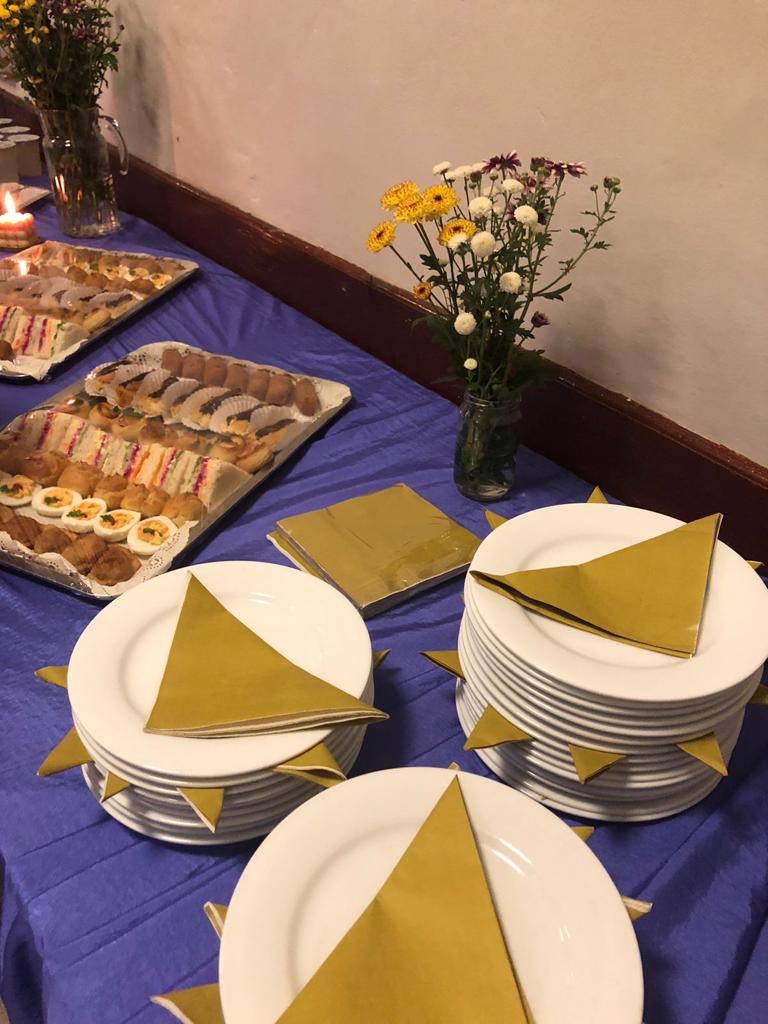 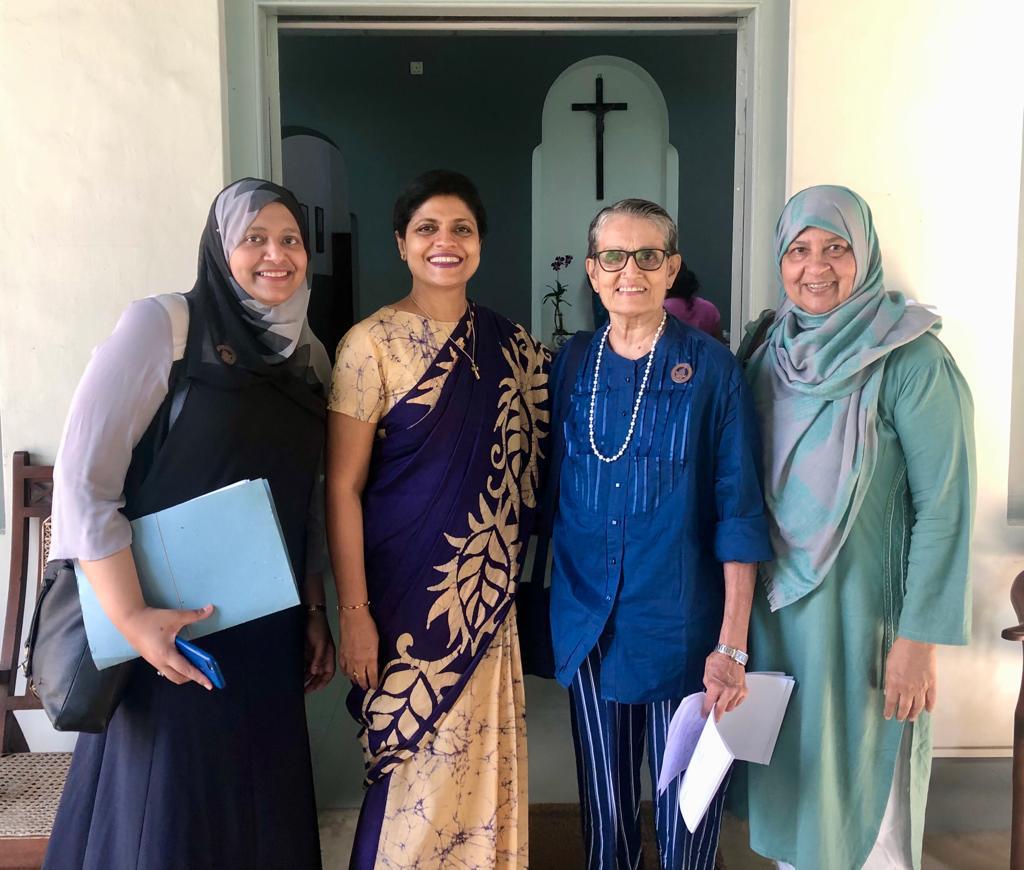 Membership
Drive
Class Reps
Coffee Connect
Sponsorship of the Gold Medal
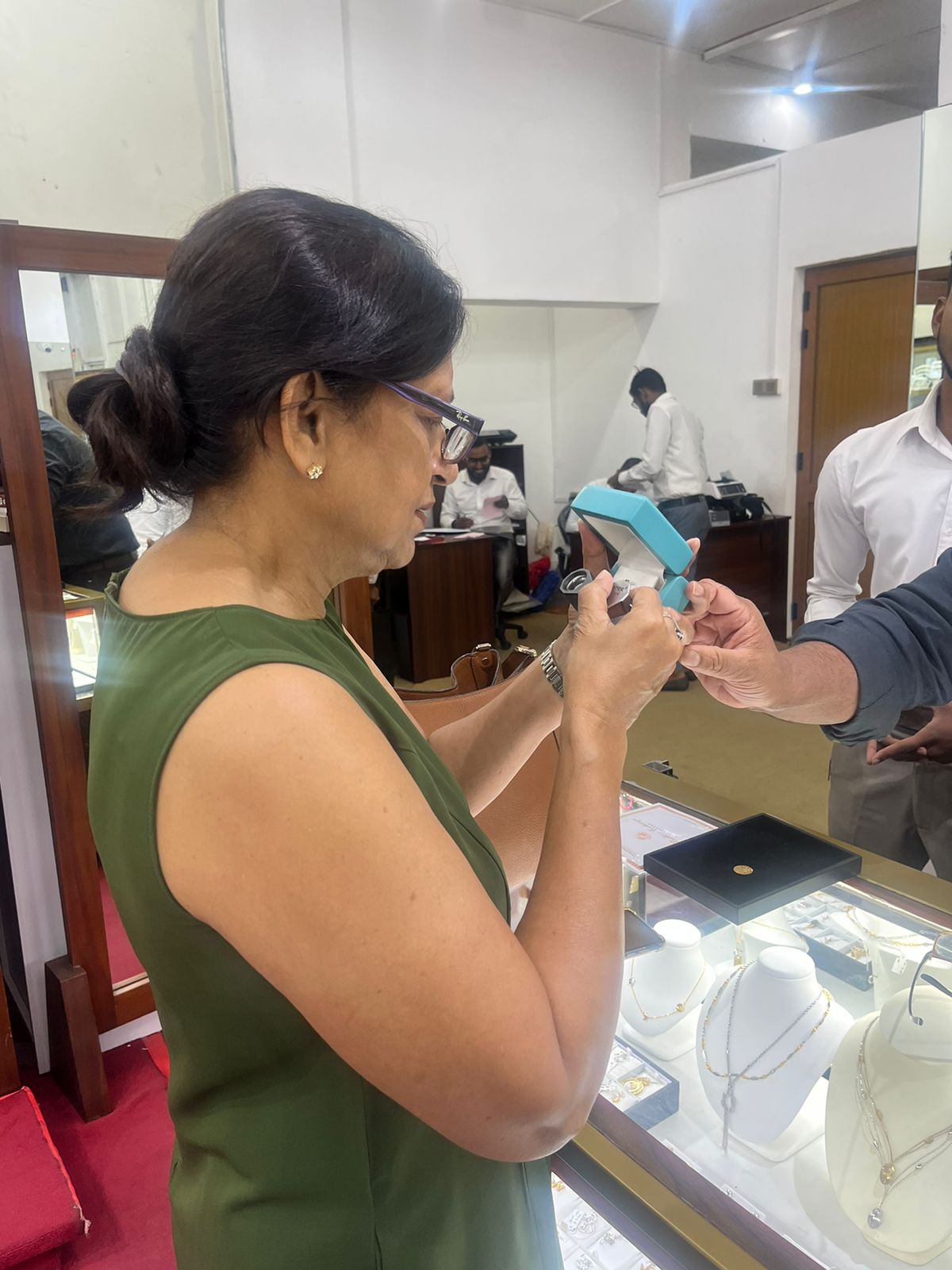 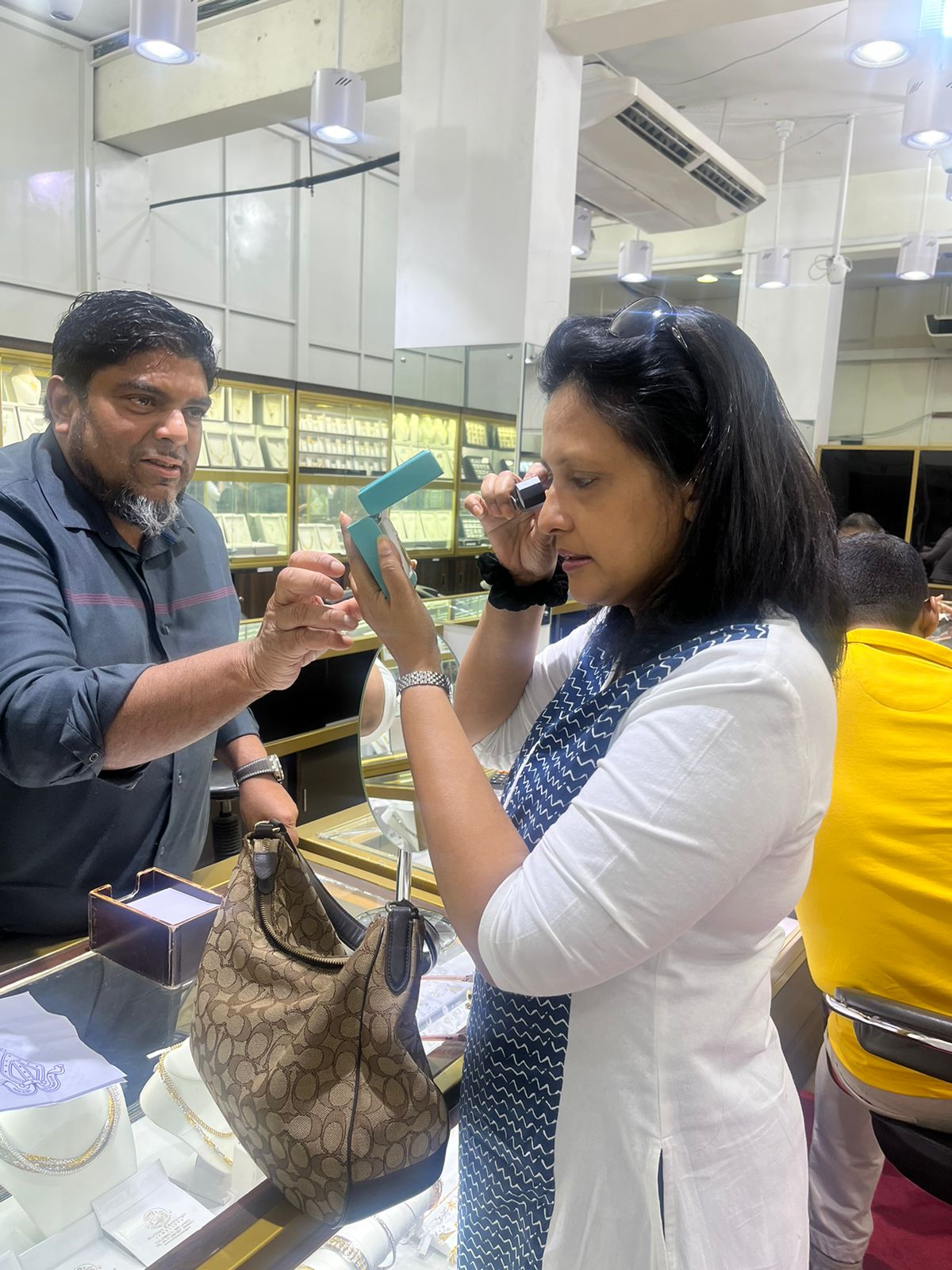 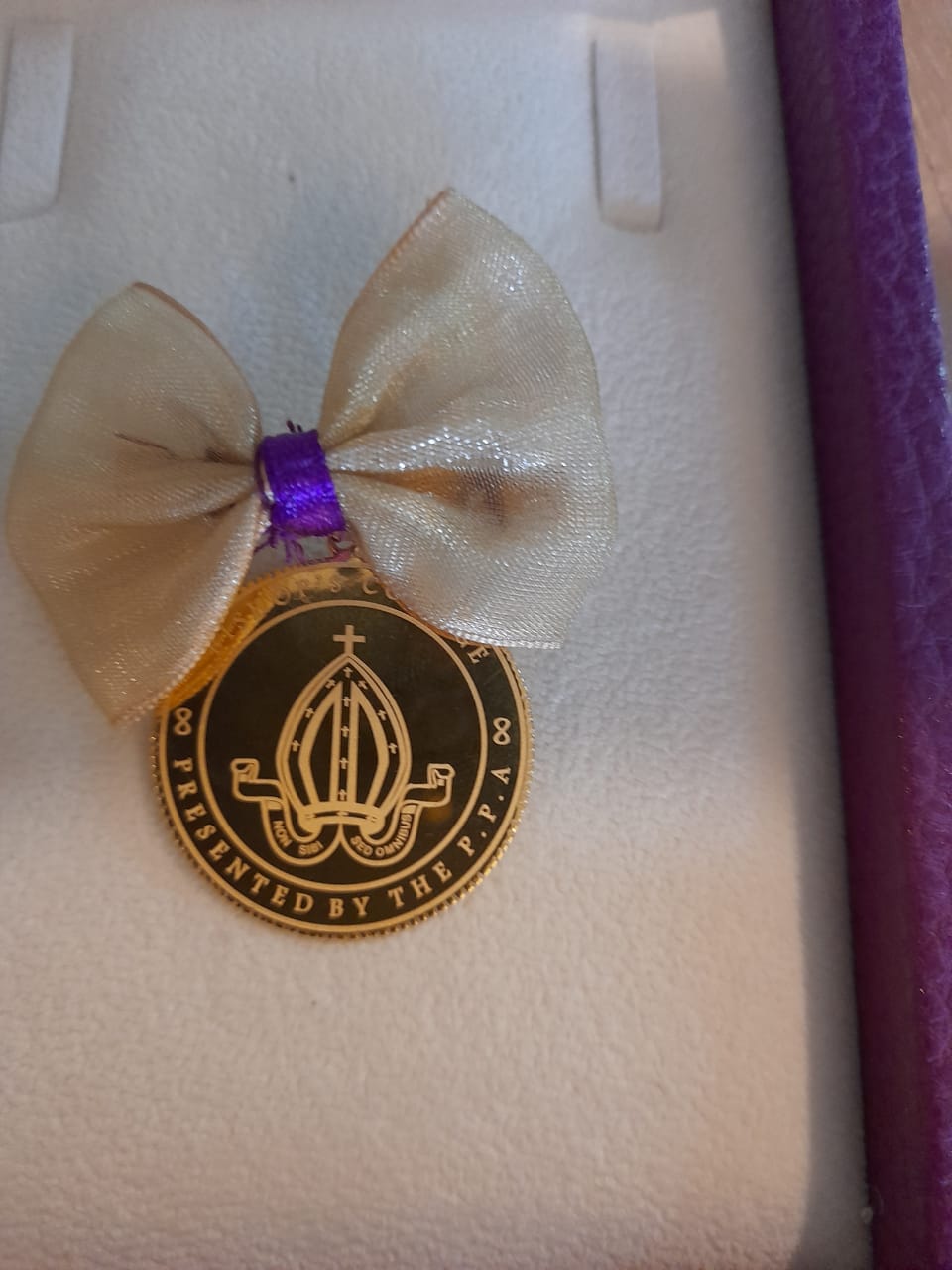 Our own jewellery appraisers hard at work
Upcoming Events
Upcoming Events
ROC Book Read for Seniors  – 24th August 2023 
Beach Party – Nov 2023 
Movie Premiere – Dec 2023 
Christmas Party – Dec 2023
We launched our own social handles
Insta
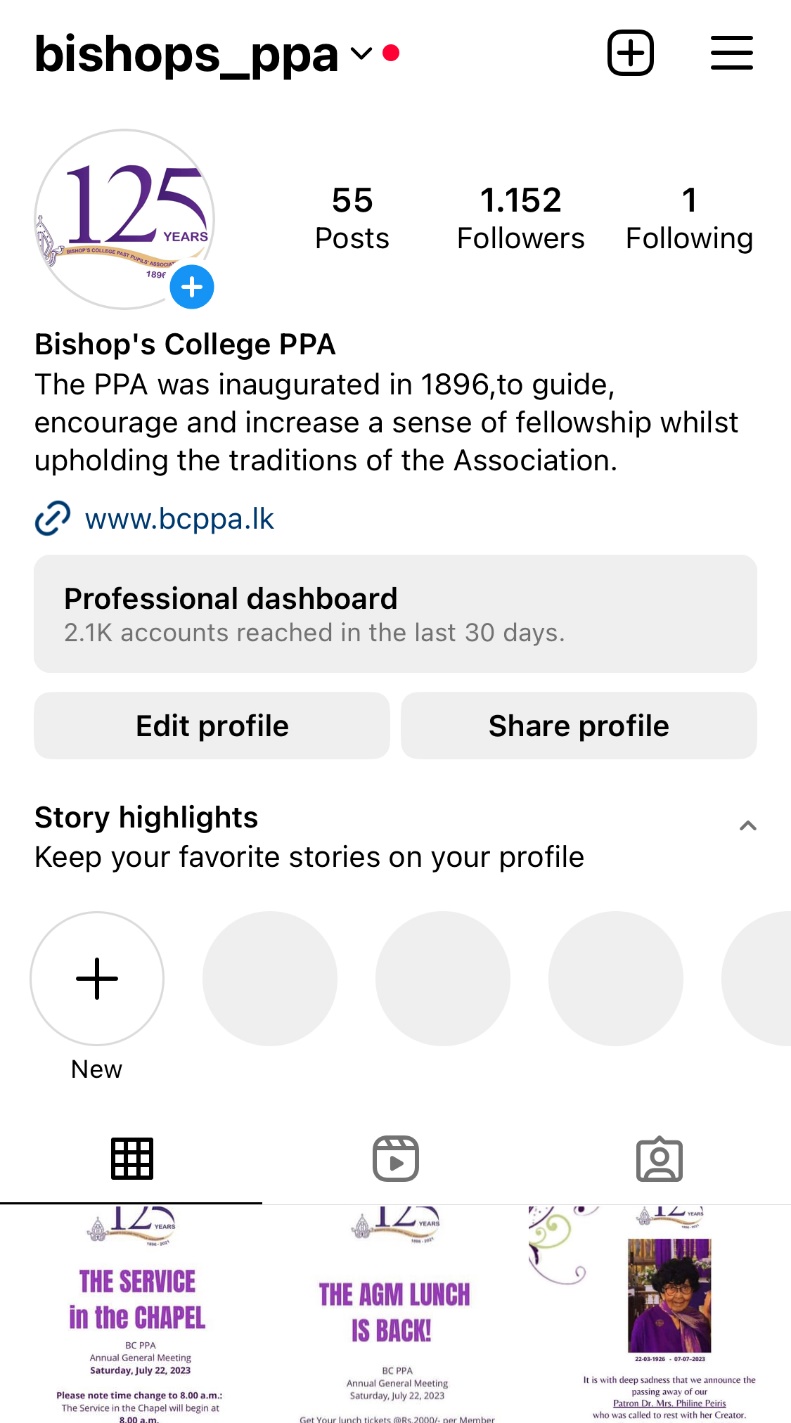 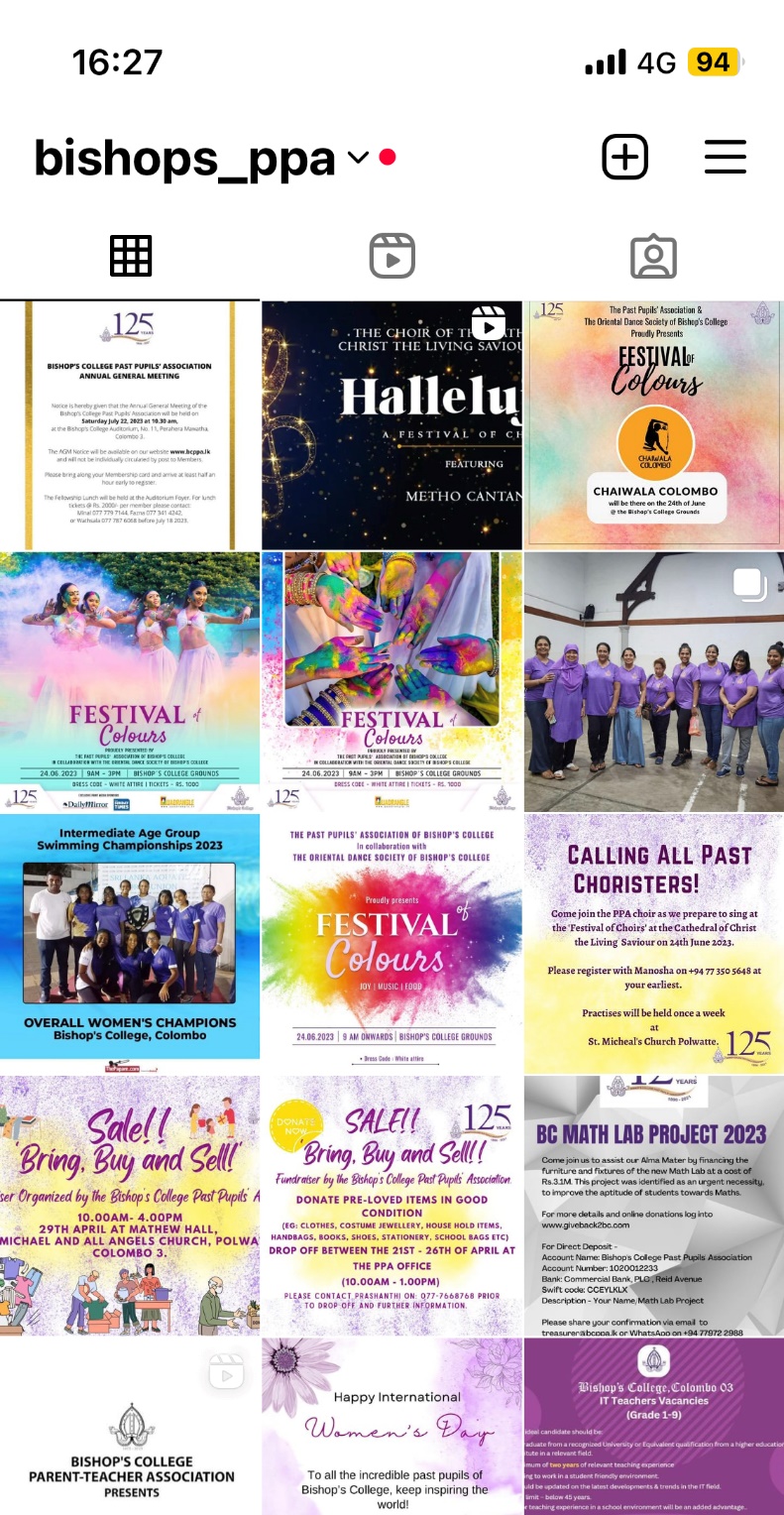 Facebook
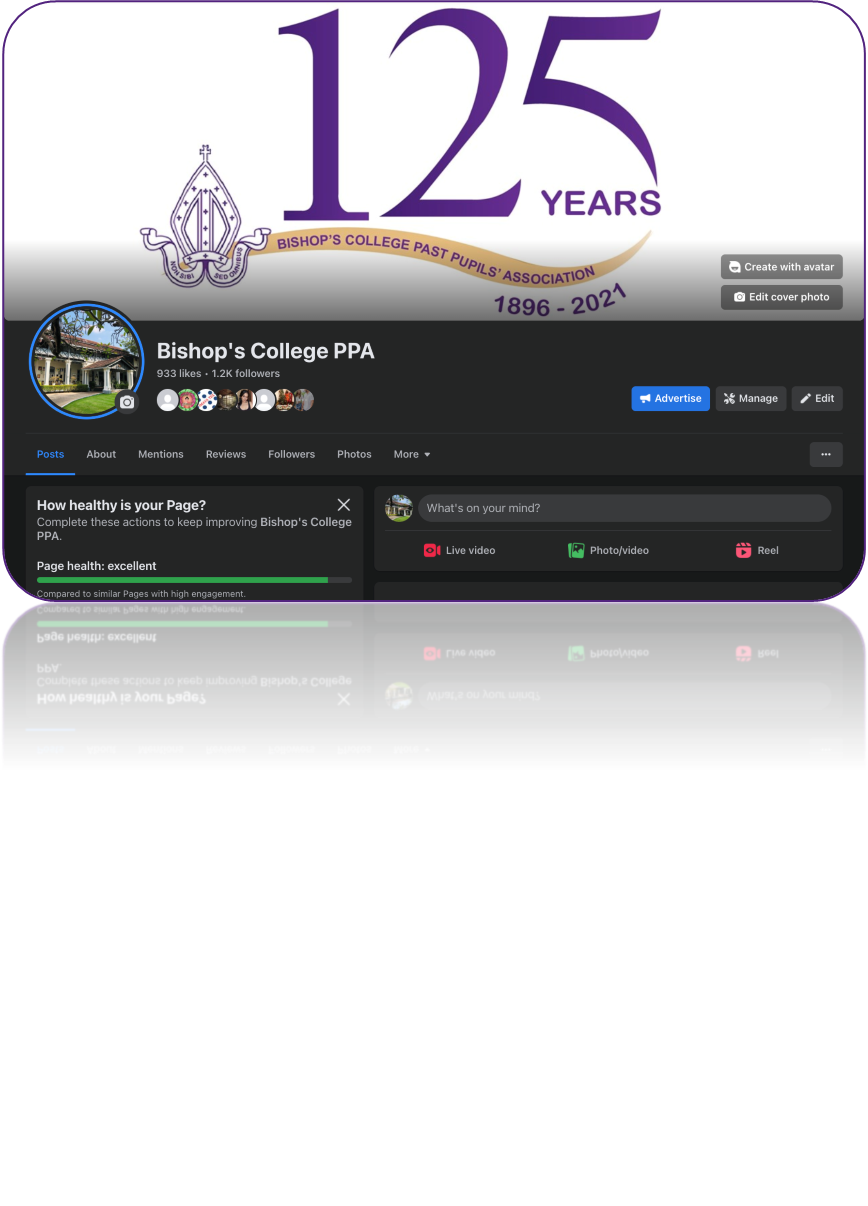 Website
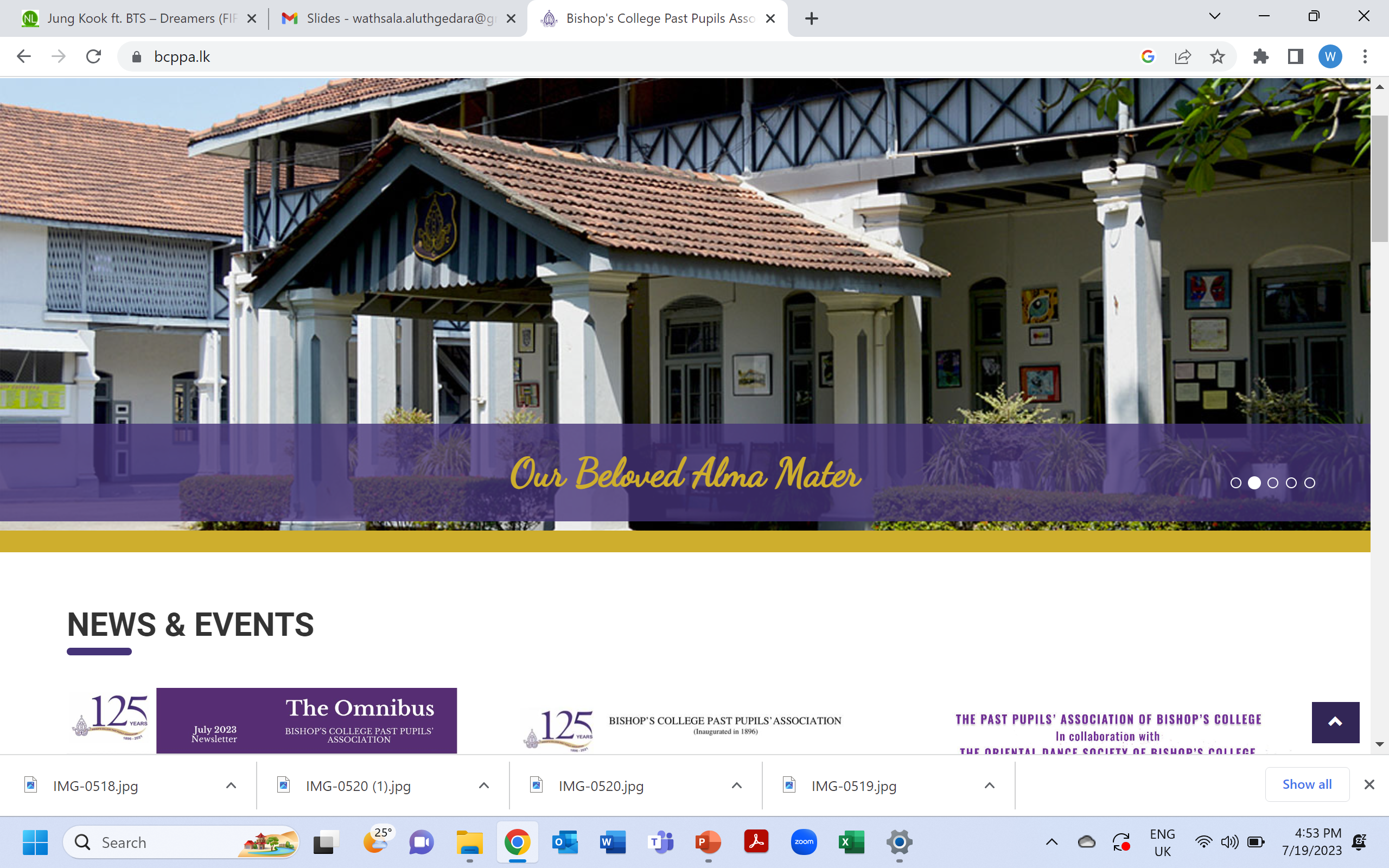 Yes we have accomplished a lot but our work is still not done….
Math Lab Project 2023
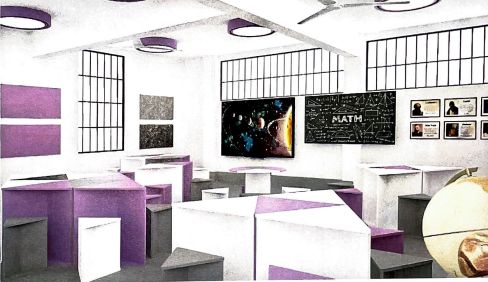 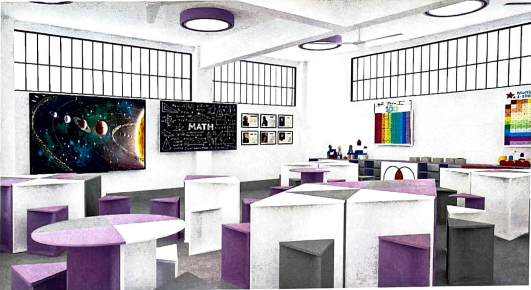 Project Cost of furniture & fittings : Rs. 3.1 Mn
Loading……..
Math Lab Project 2023
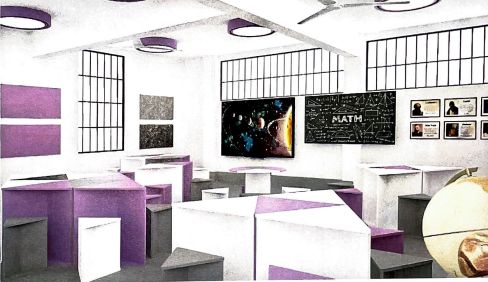 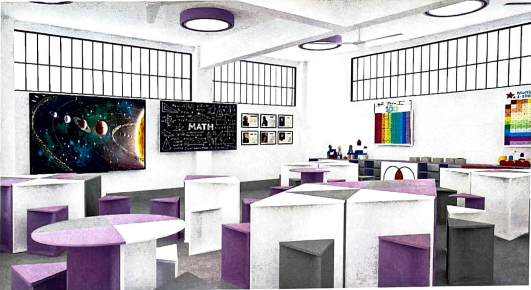 Project Cost of furniture & fittings : Rs. 3.1 Mn
Rs. 1Mn raised to date
To donate log on to our website 
www.bcppa.lk 

or visit our donations desk today
Thank you for your participation & generous contributions!!

We look forward to your continued support!!